Assessment of CFSv2 hindcast(seasonal mean)
CPC/NCEP/NOAA
Jan 2011
Forecast & observation data
Assessment of the CFSv2 seasonal forecasts
Compare the forecast correlation skill, Rmse, and Standard deviation from CFSv2 & CFSv1(current version)
Forecast members
CFSv2  20 members
CFSv1  15 members
Reforecast period 
CFSv2 1982-2009
CFSv1 1981-2006
Climatology
CFSv2 climOne, 1982-2009
CFSv2 climTwo, 1982-1998, 1999-2009
CFSv1 1981-2006
Variables: SST, T2m, Precipitation
Observations
OI SST
CAMS surface temperature
CAMS-OPI rainfall
Sea Surface Temperature (SST)
Nino3.4 SST seasonal mean forecast  correlation skill
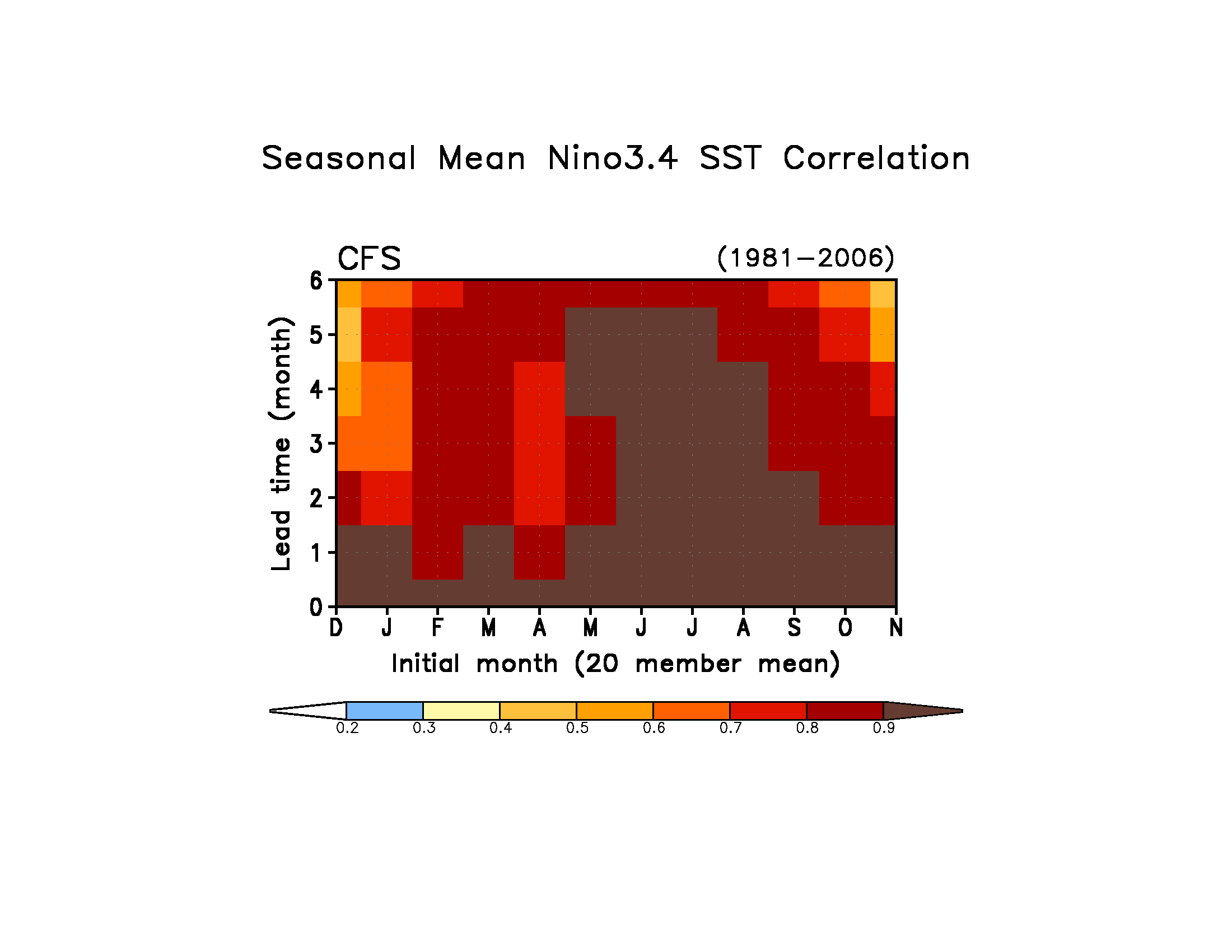 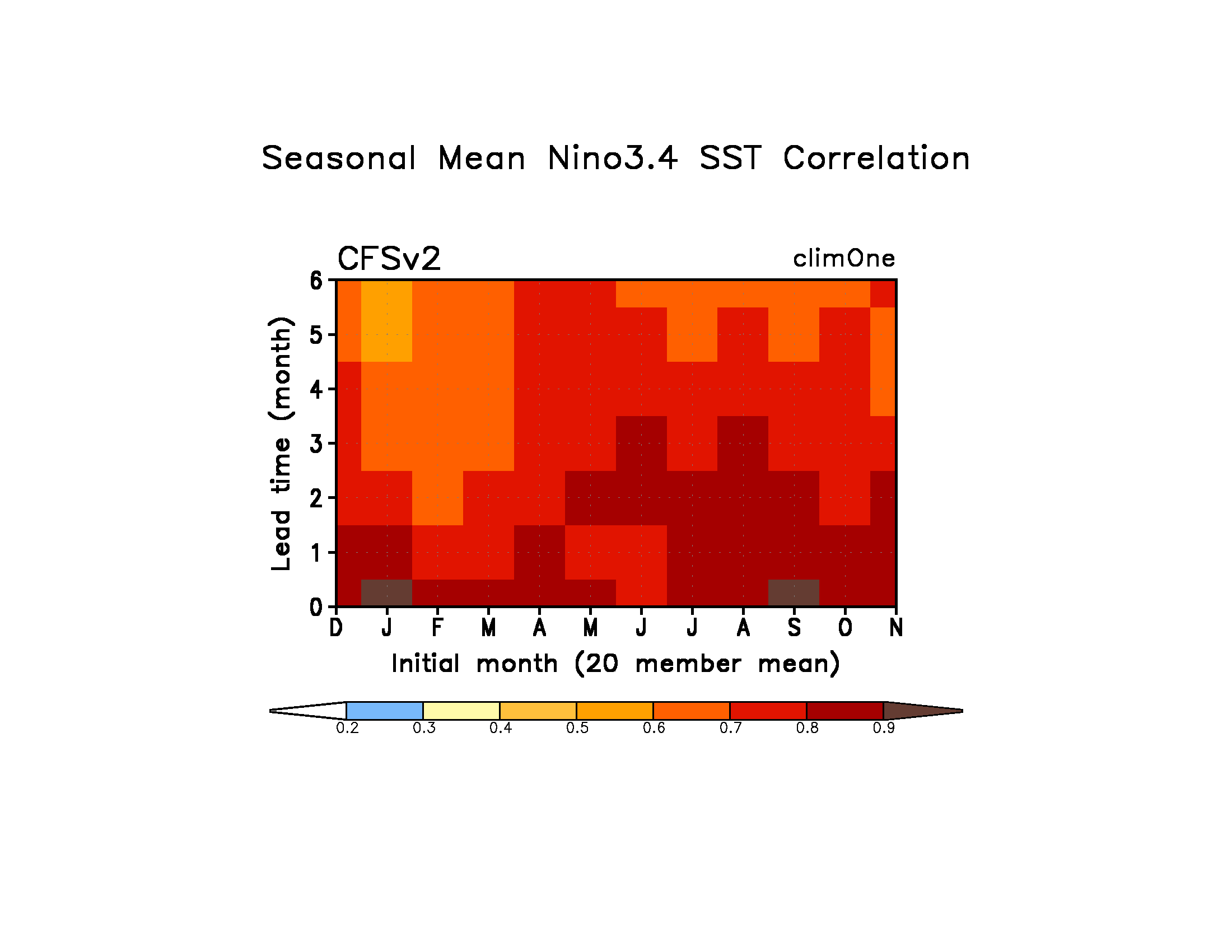 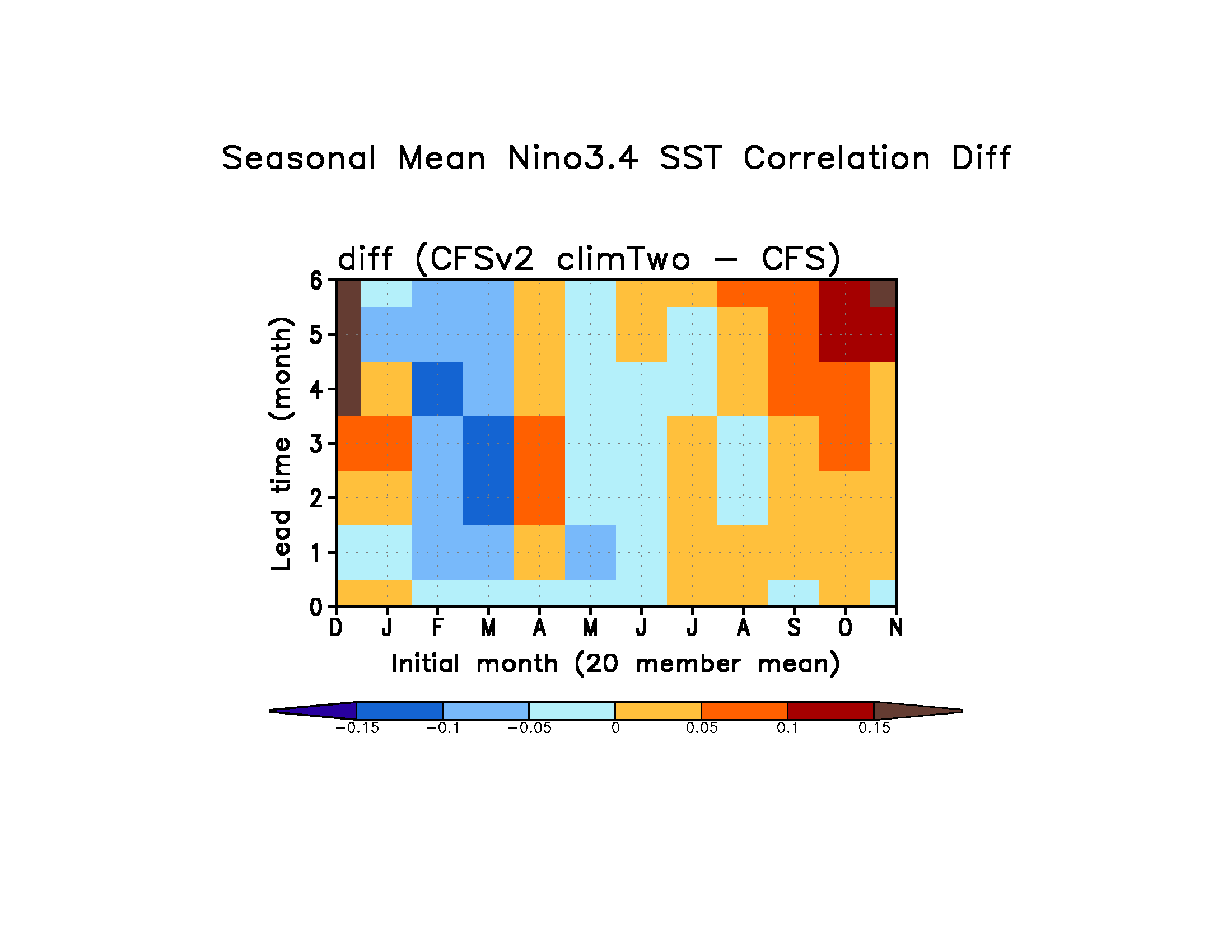 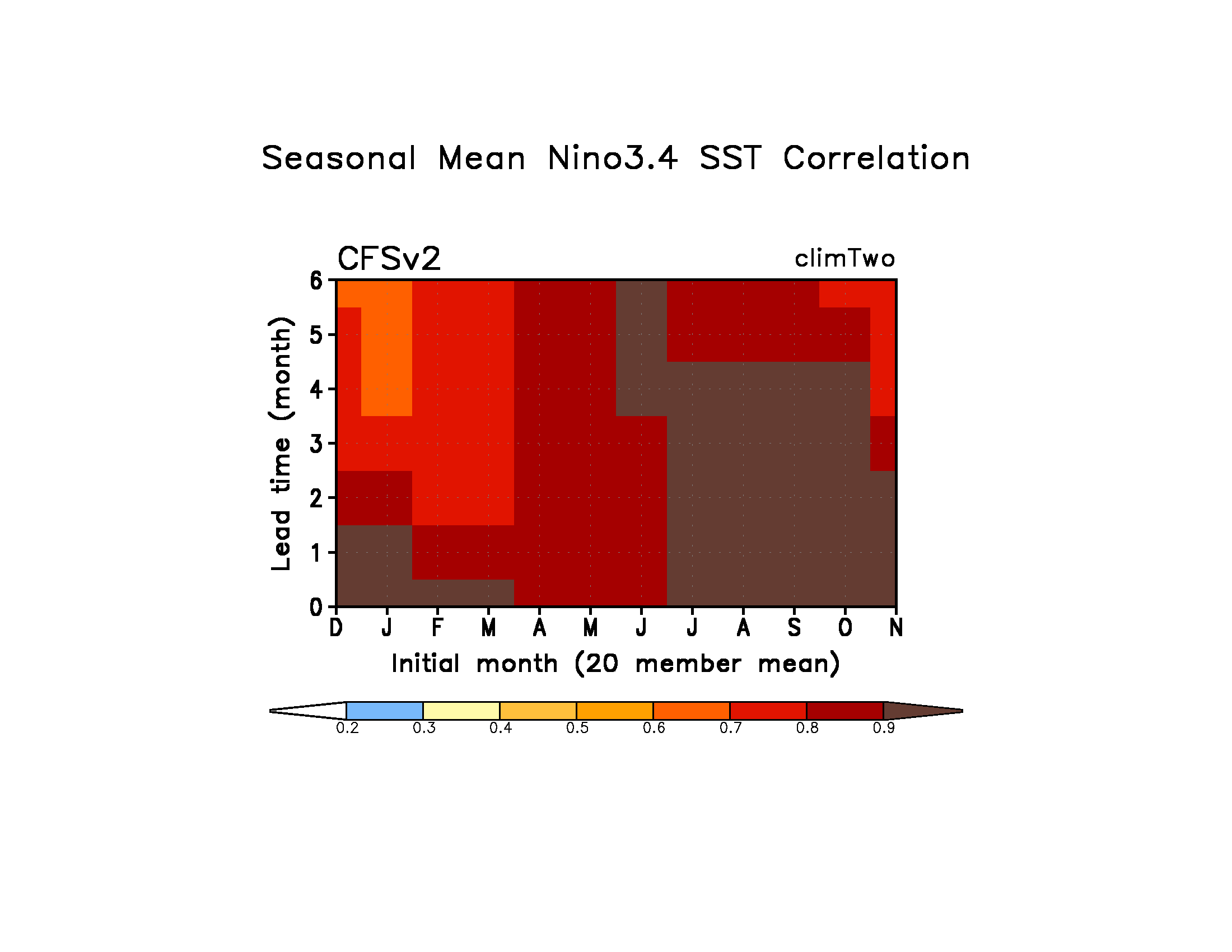 Nino3.4 SST seasonal mean forecast  RMSE (K)
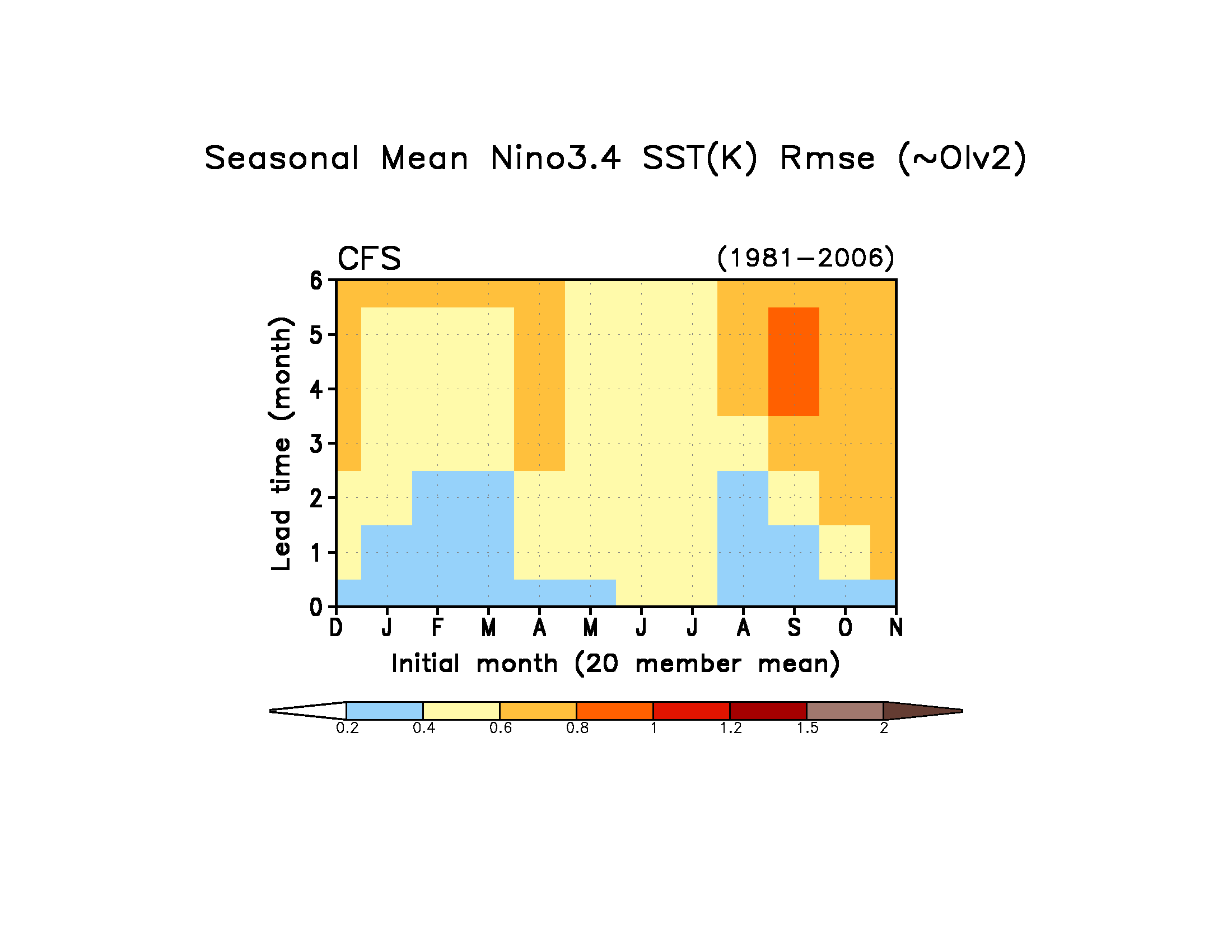 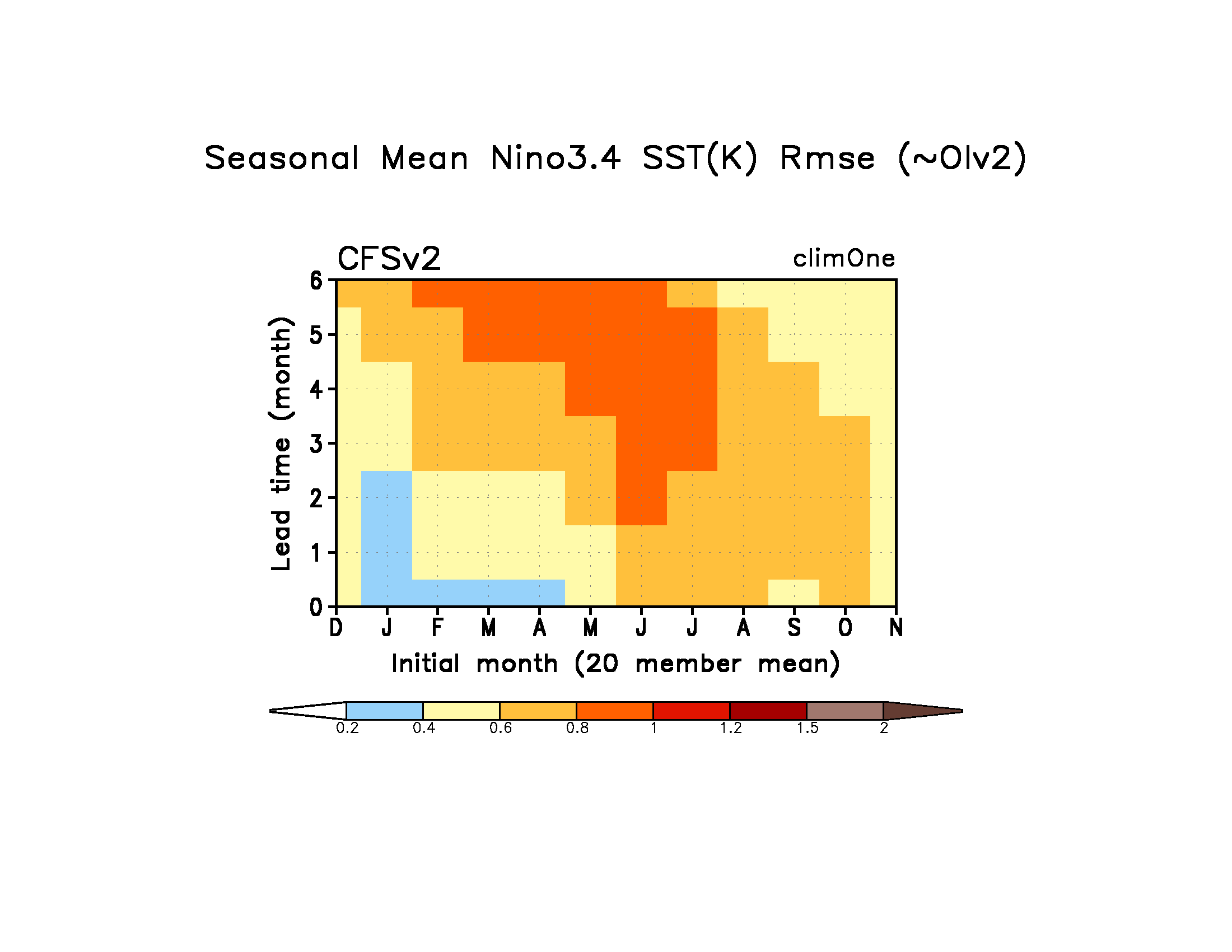 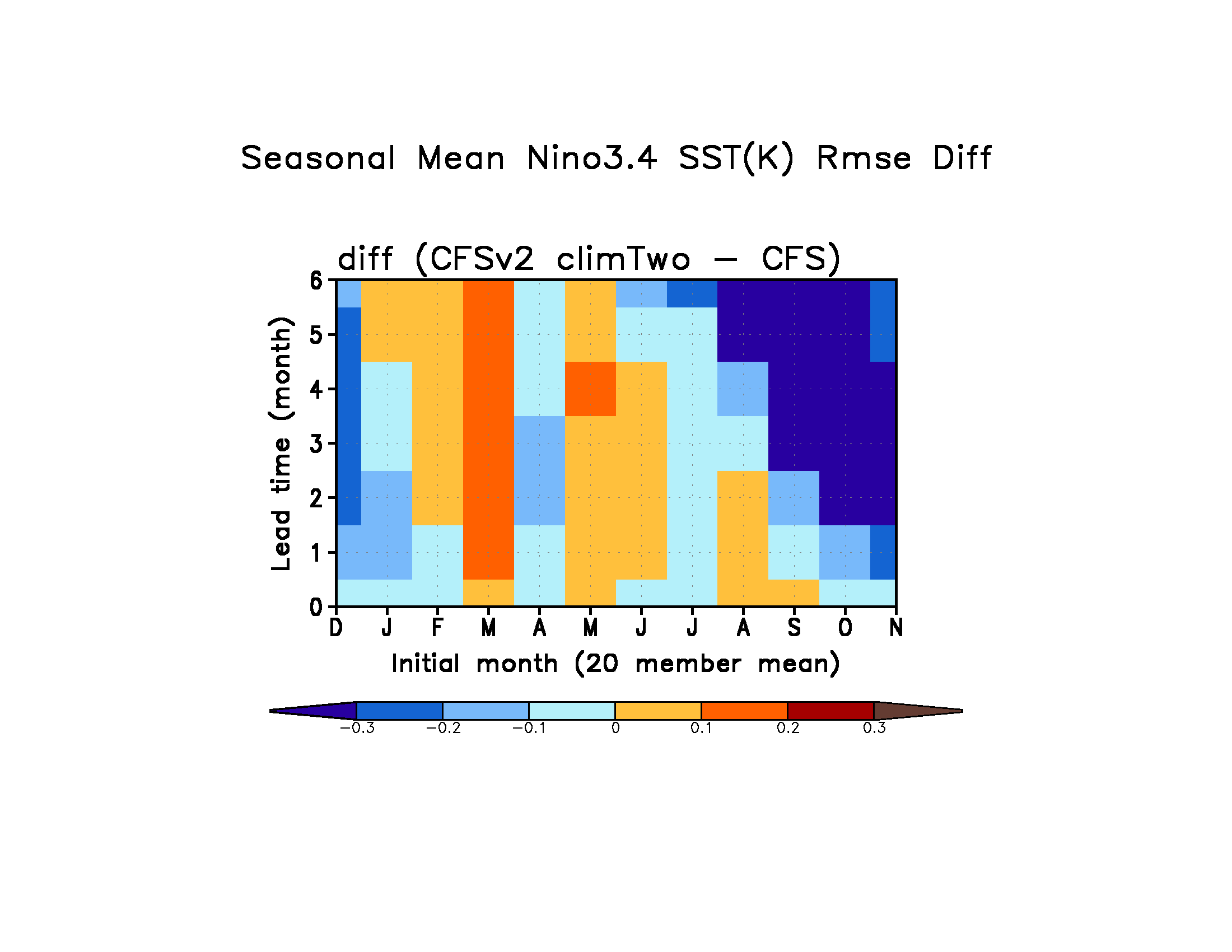 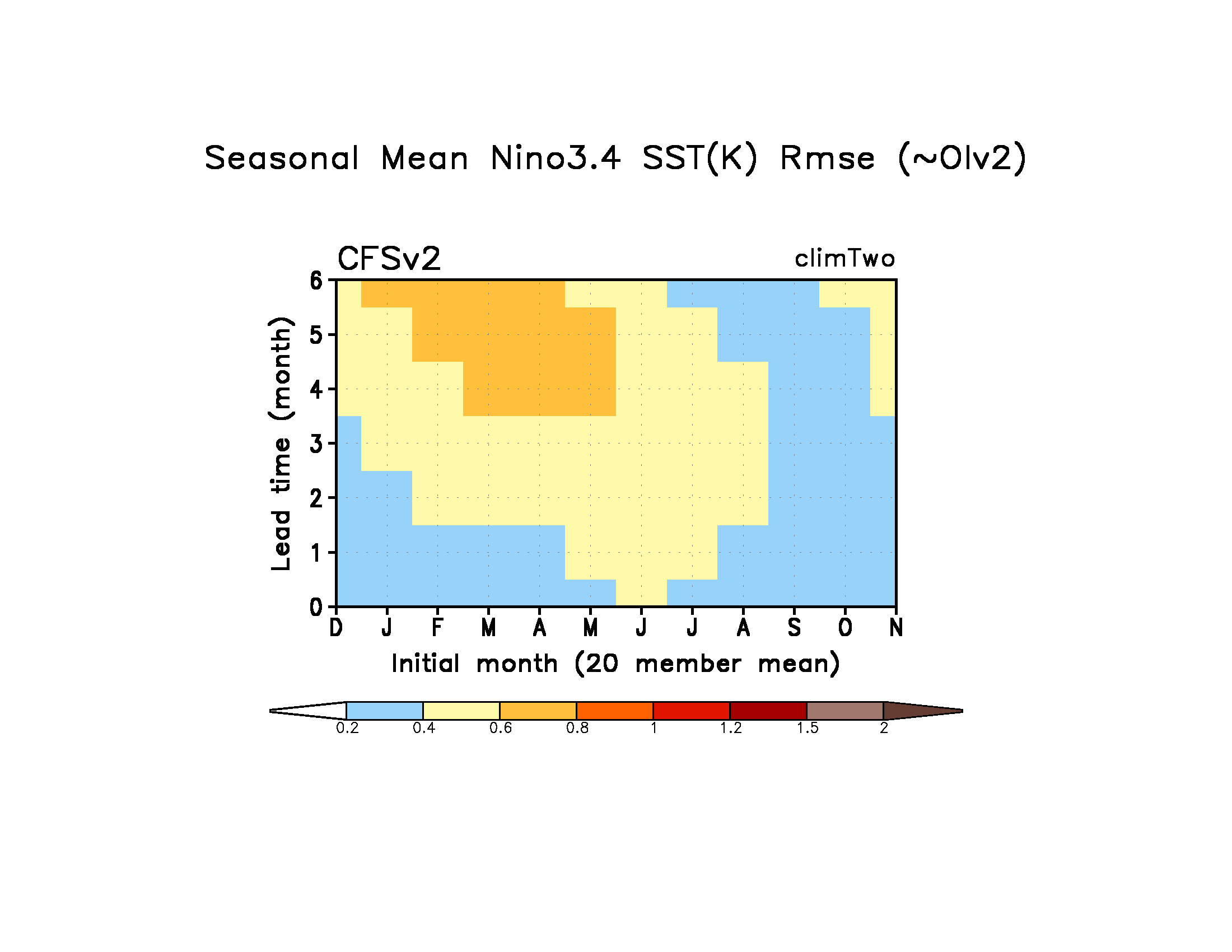 Nino3.4 SST seasonal mean forecast  Standard Deviation (K)
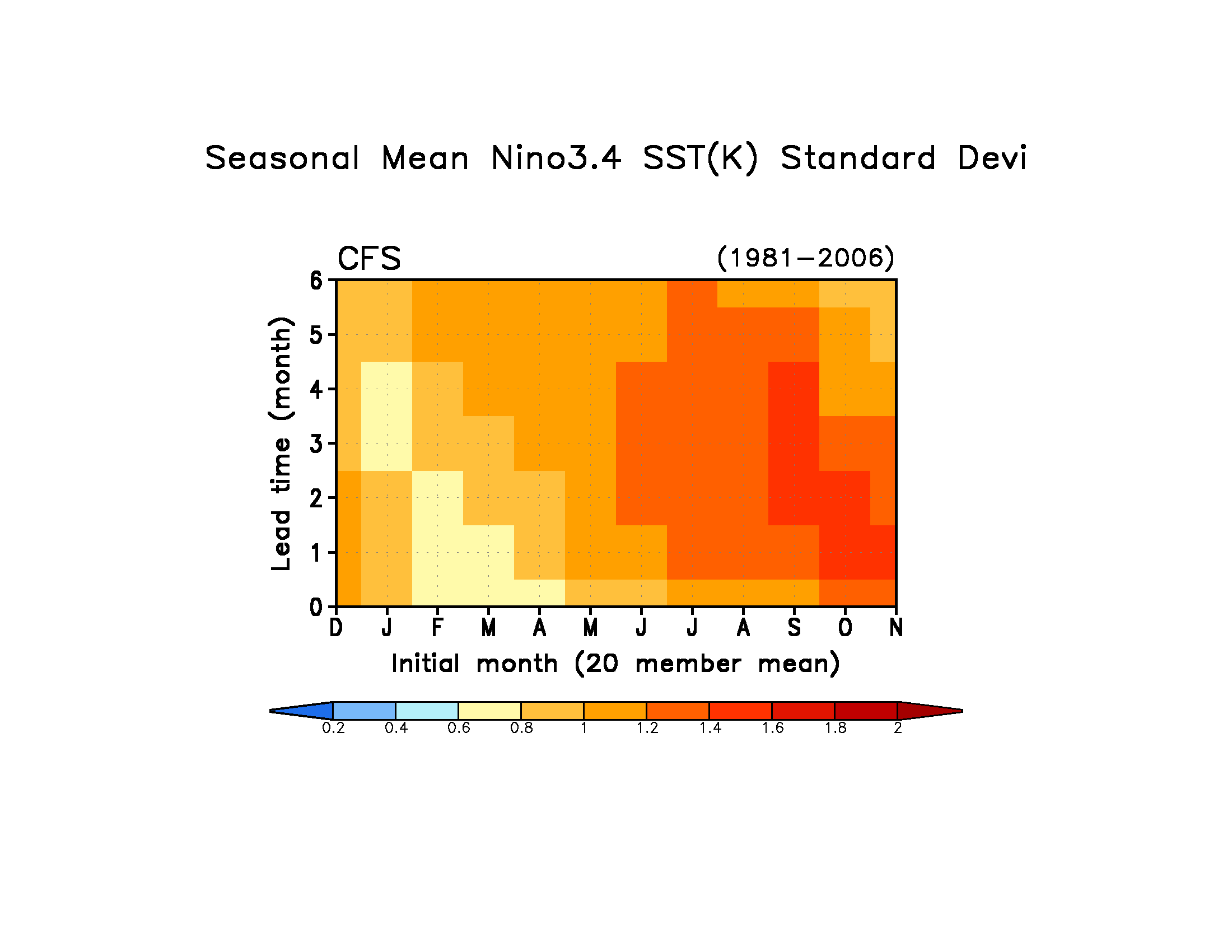 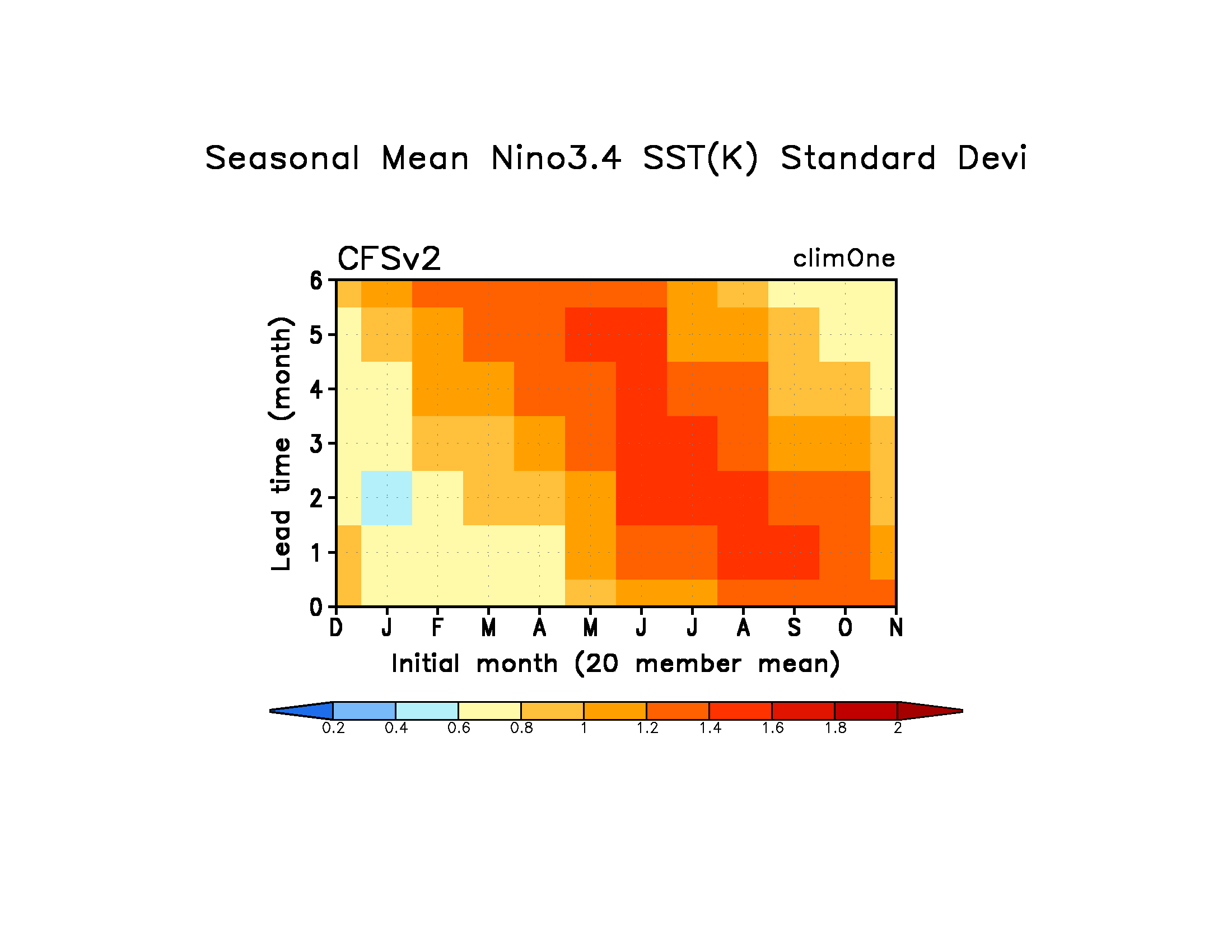 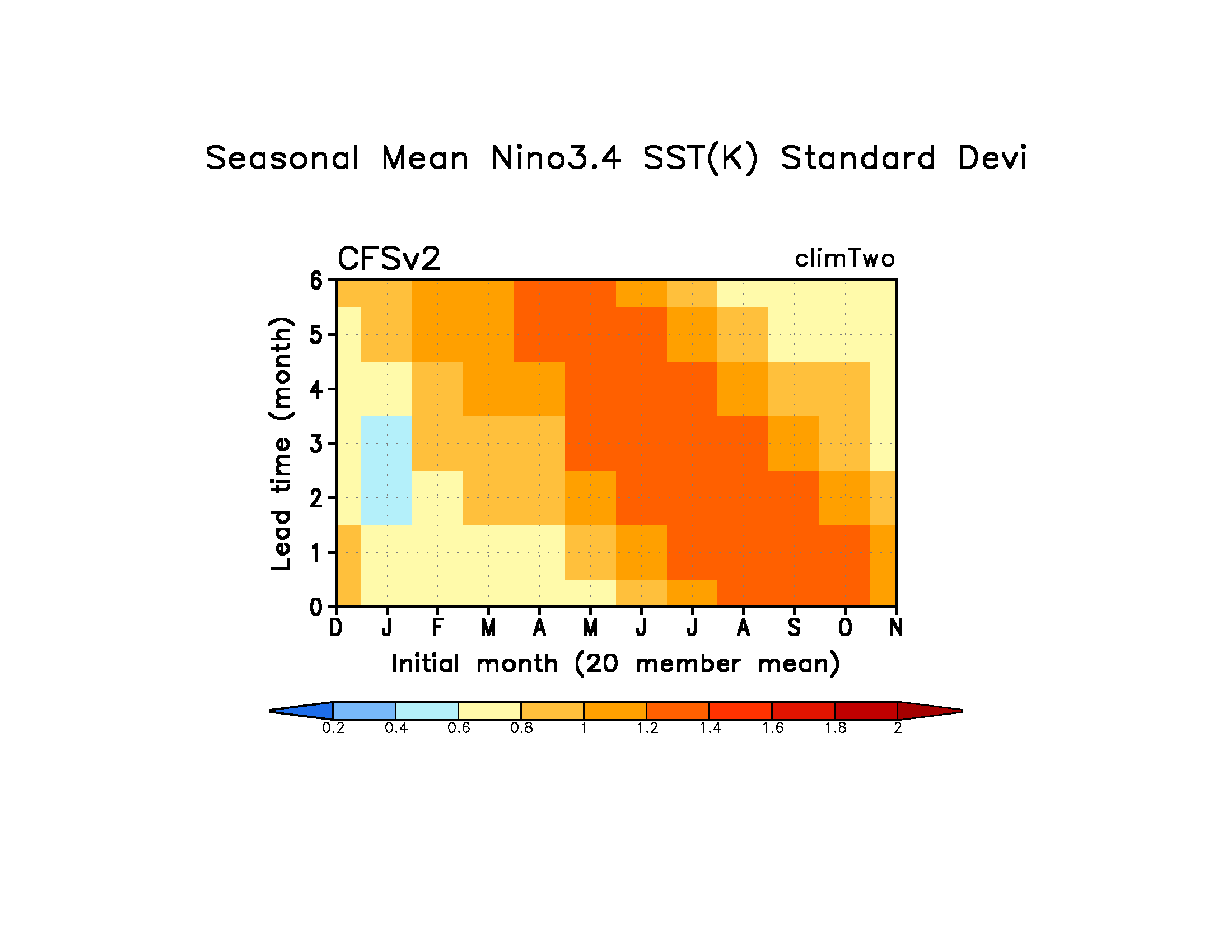 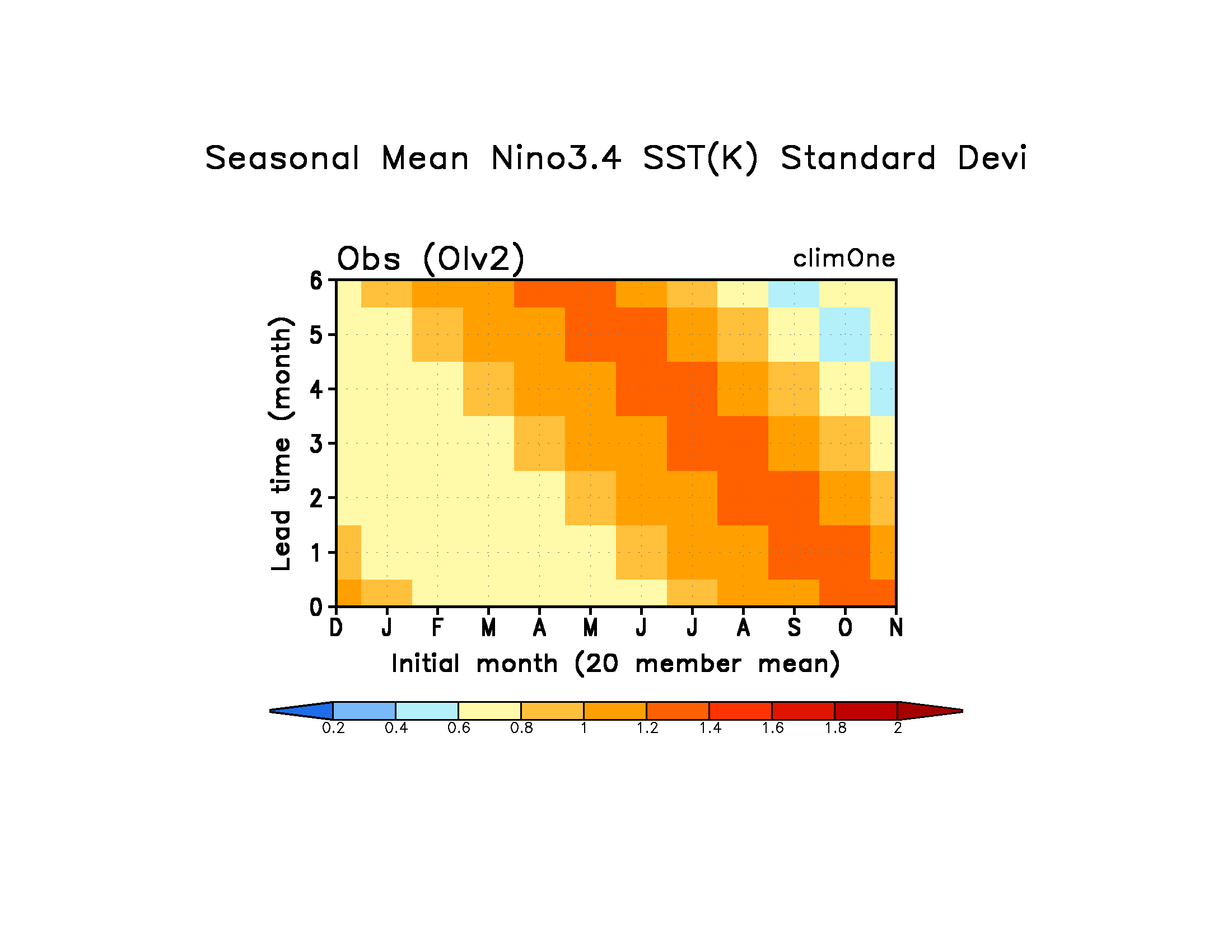 SST seasonal mean forecast  correlation skill
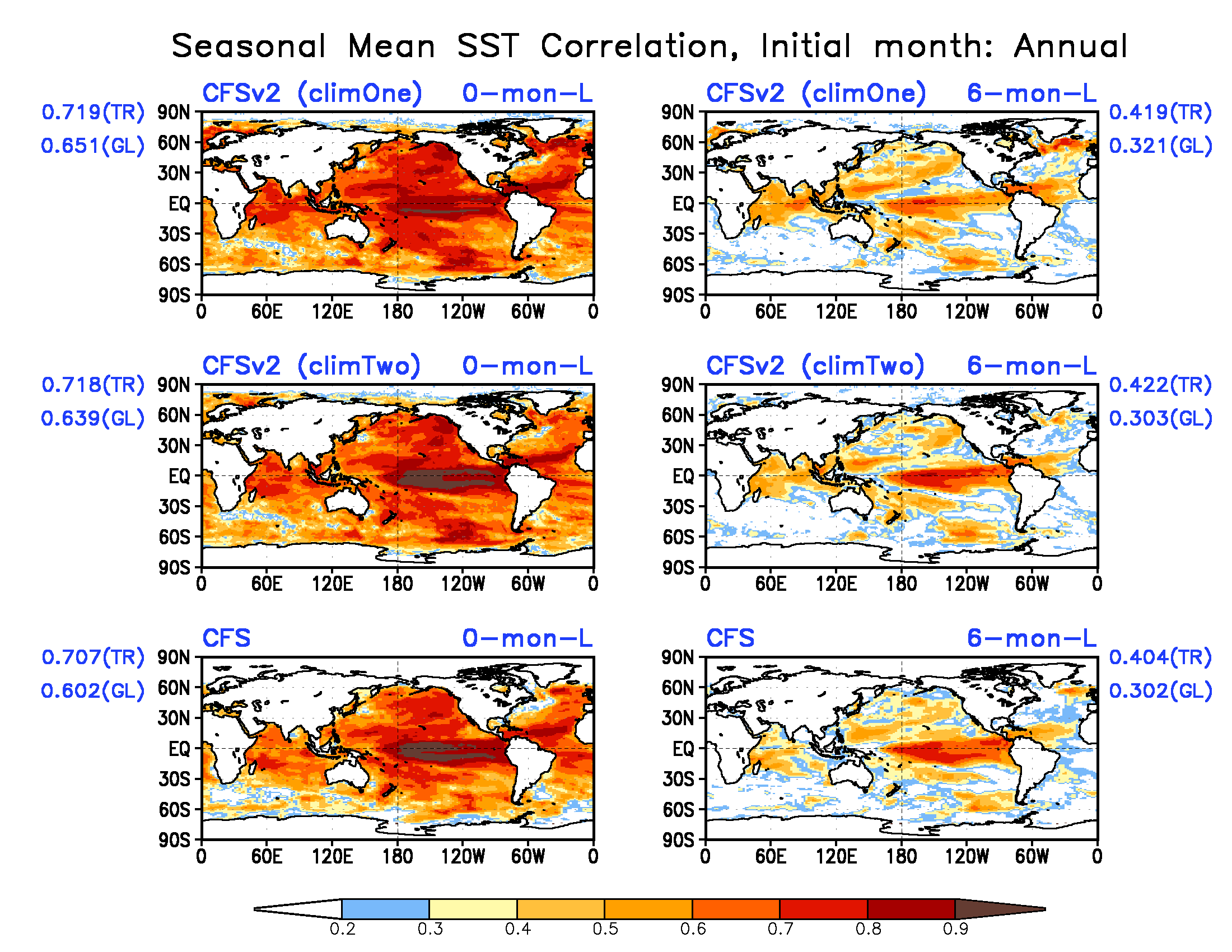 CFSv2 shows better skills over some regions at extra-tropics, and over the ocean basins other than the tropical E. Pacific;
CFSv2 skills are increased at the tropical E. Pacific with two climatology anomalies.
SST seasonal mean forecast  correlation skill
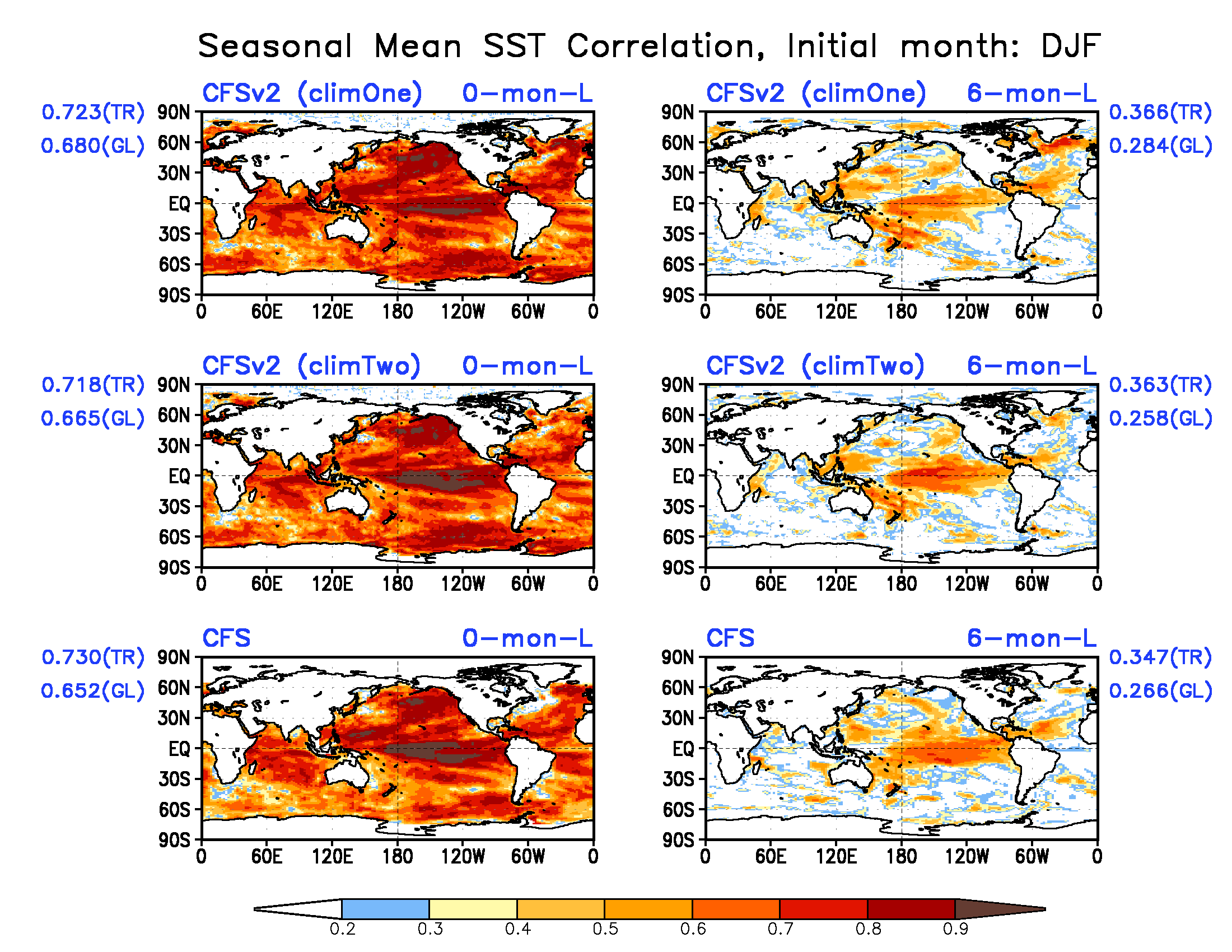 SST seasonal mean forecast  correlation skill
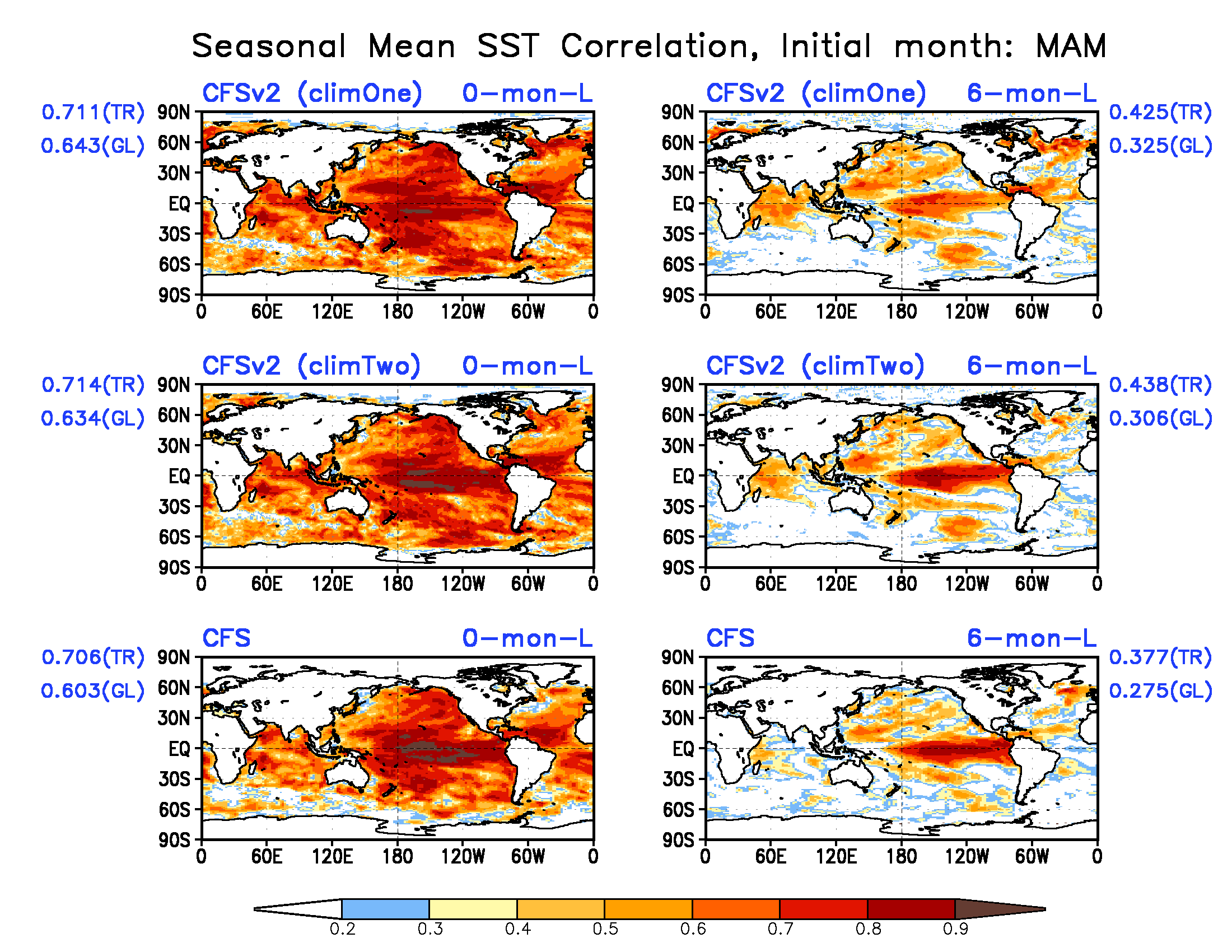 SST seasonal mean forecast  correlation skill
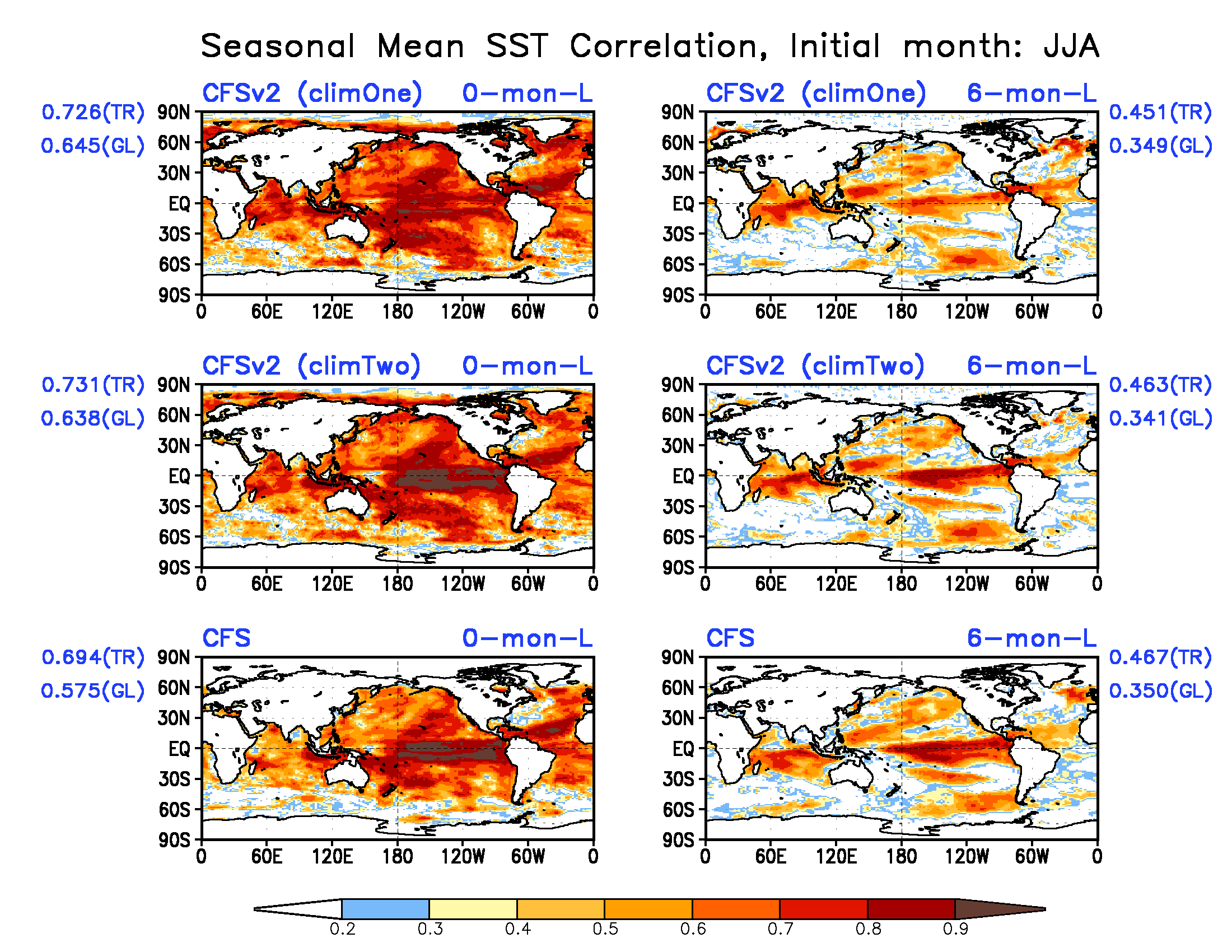 SST seasonal mean forecast  correlation skill
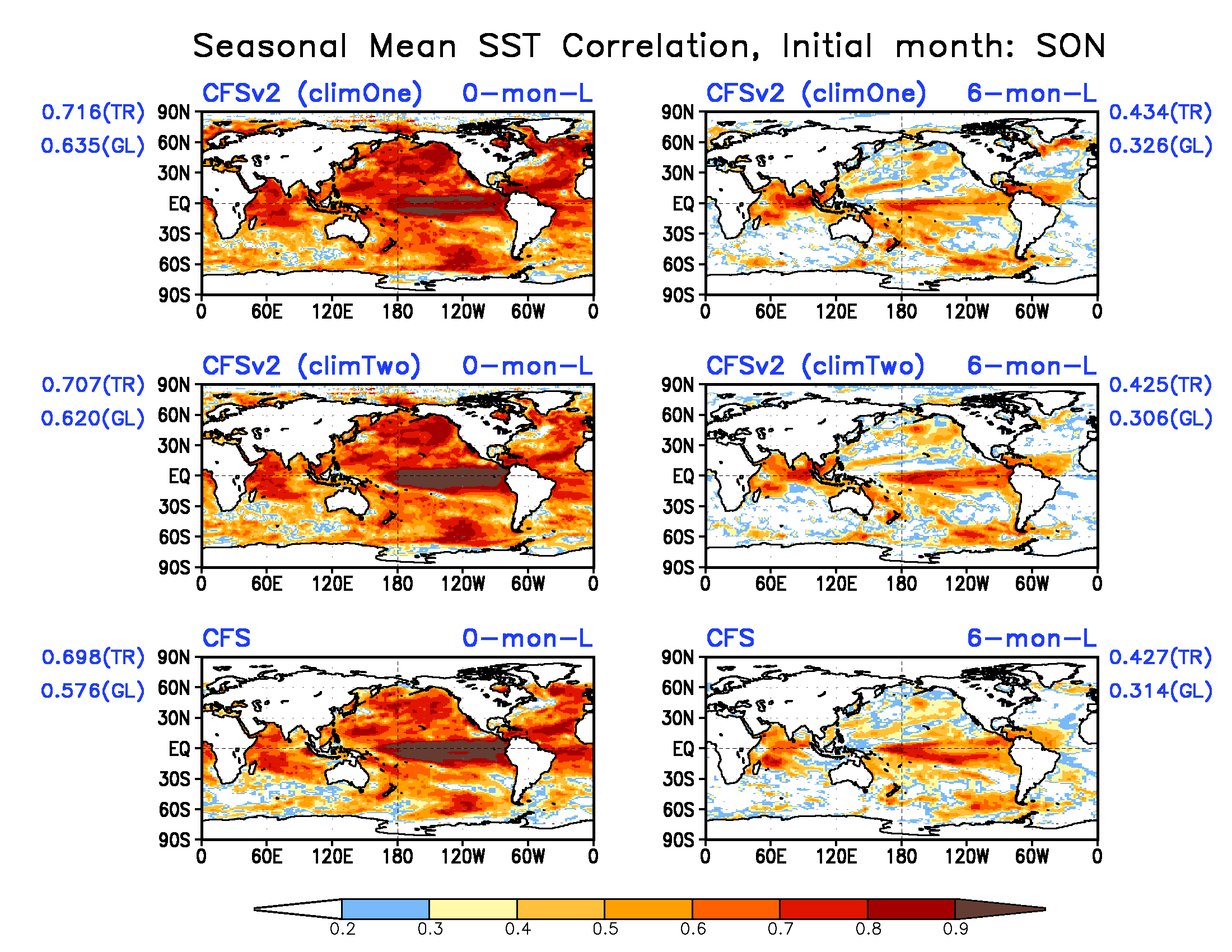 SST seasonal mean forecast  correlation skill
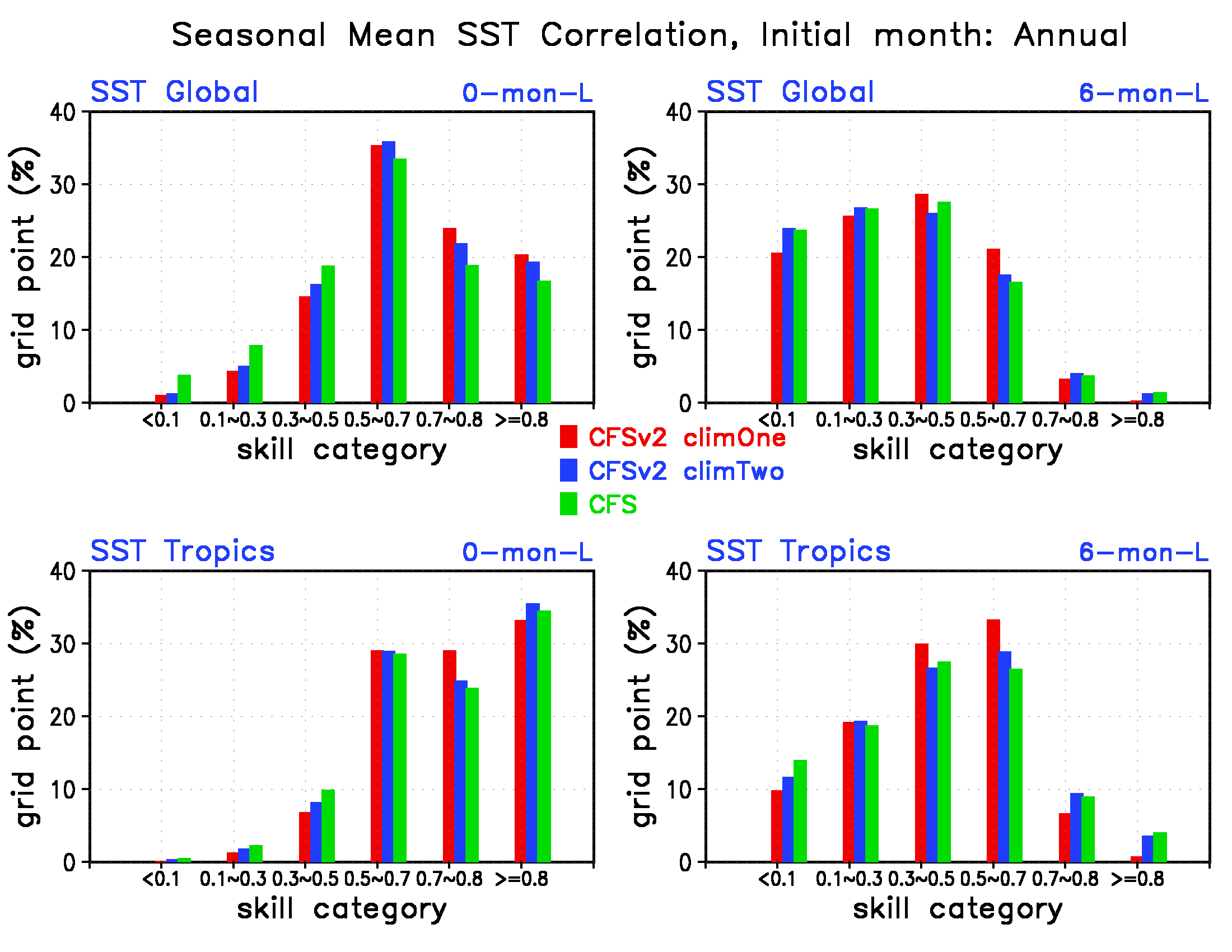 CFSv2 shows more ocean areas with high skill (>0.5) globally
SST seasonal mean forecast  correlation skill
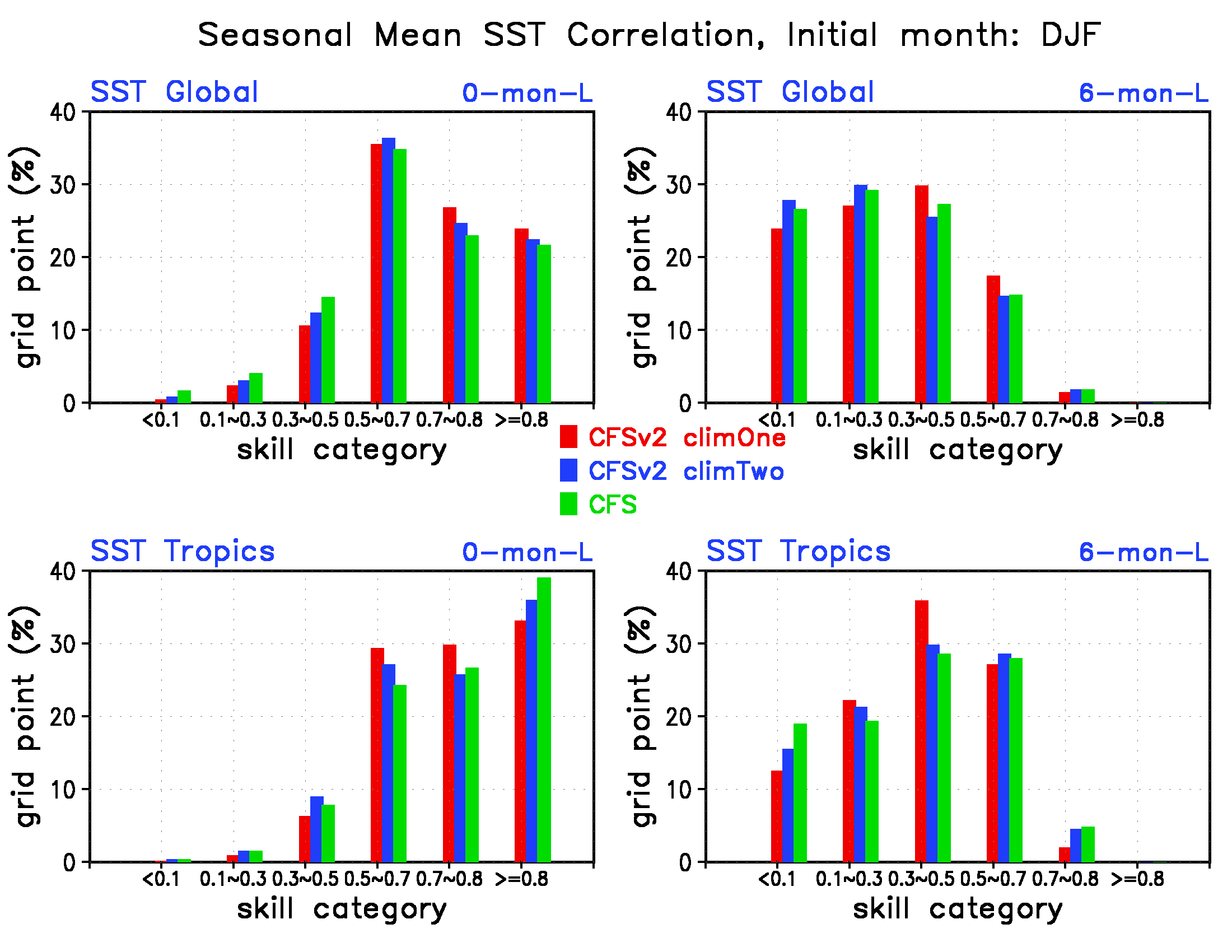 SST seasonal mean forecast  correlation skill
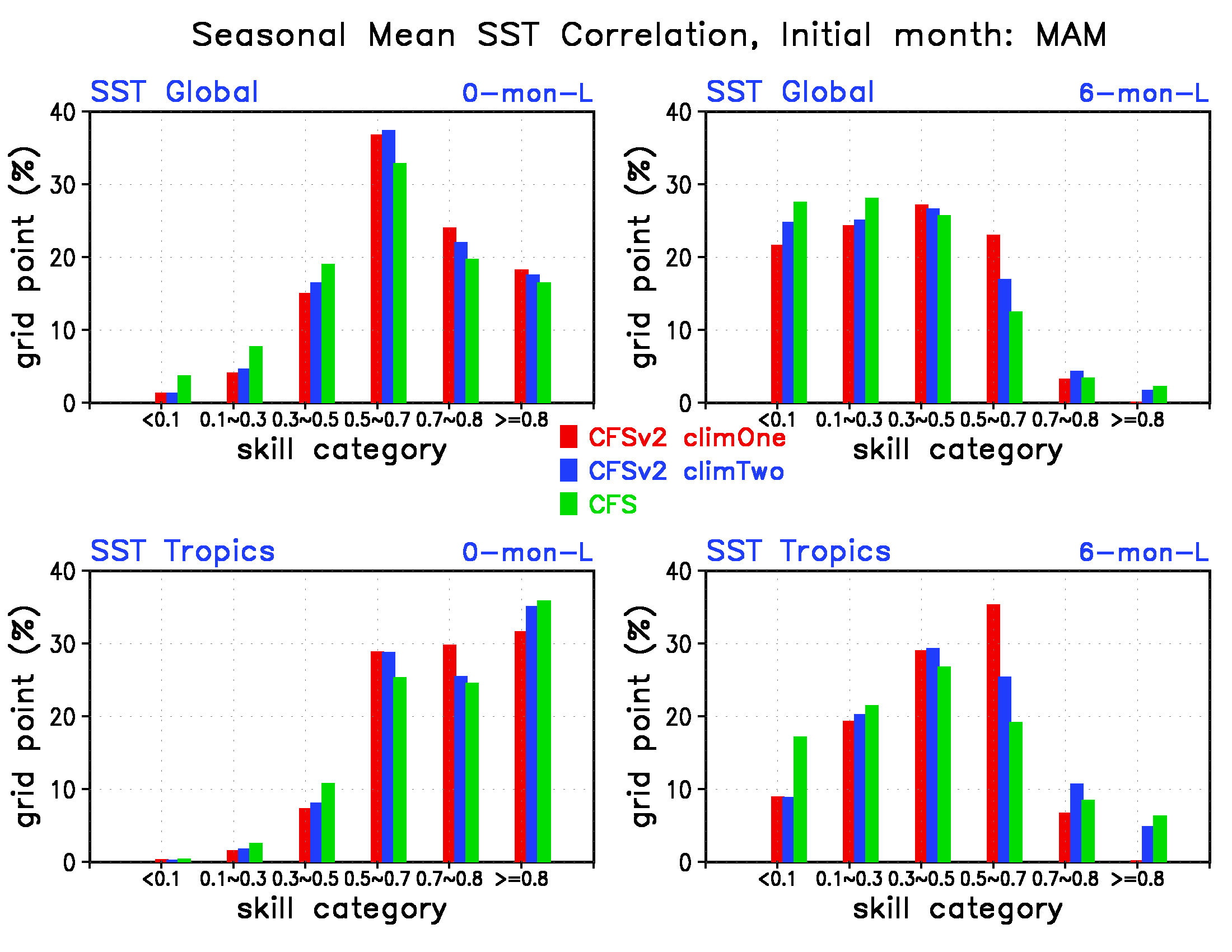 SST seasonal mean forecast  correlation skill
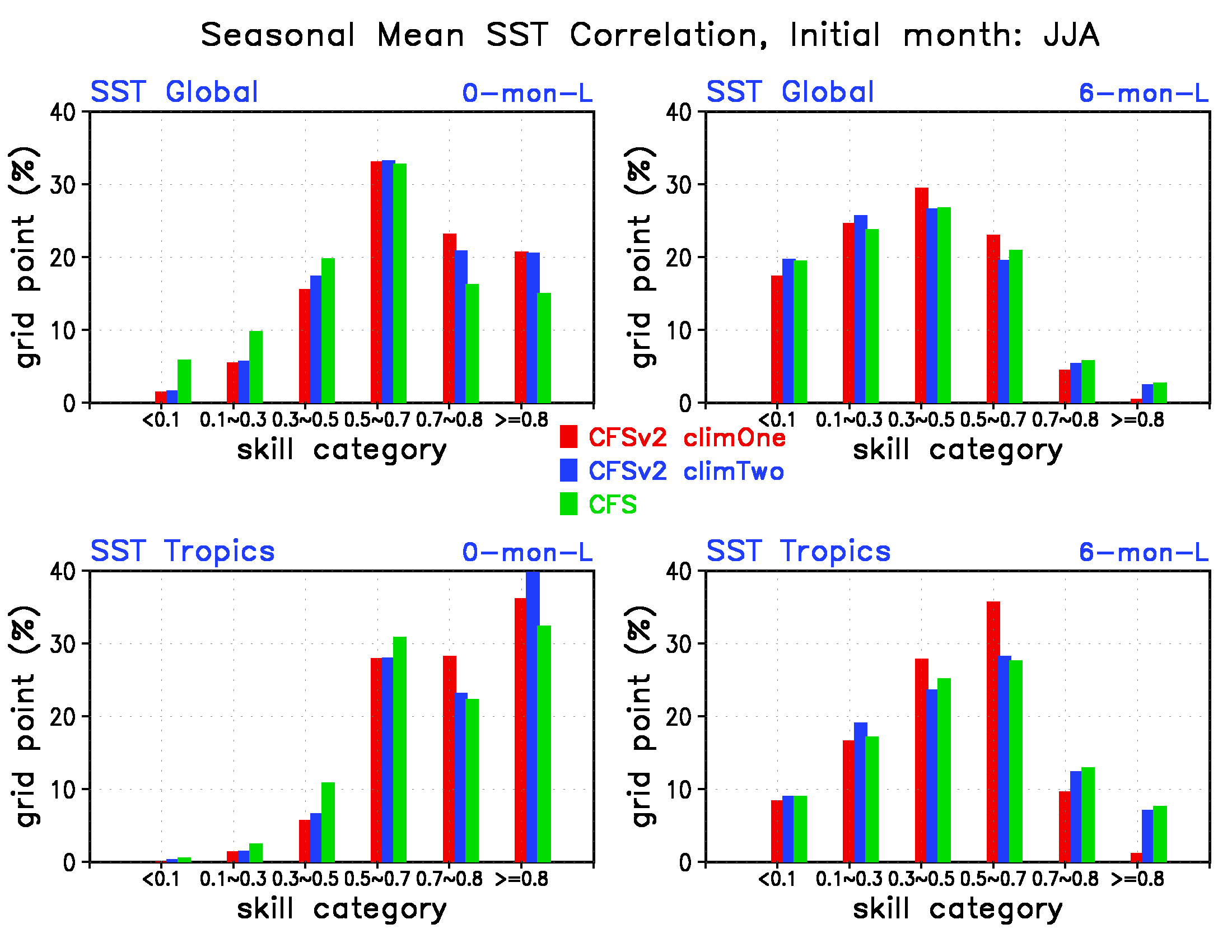 CFSv2 has more areas with high skill (>0.7) globally and over tropics
Two climatology CFSv2 show more areas with skill higher than 0.8 over tropics
SST seasonal mean forecast  correlation skill
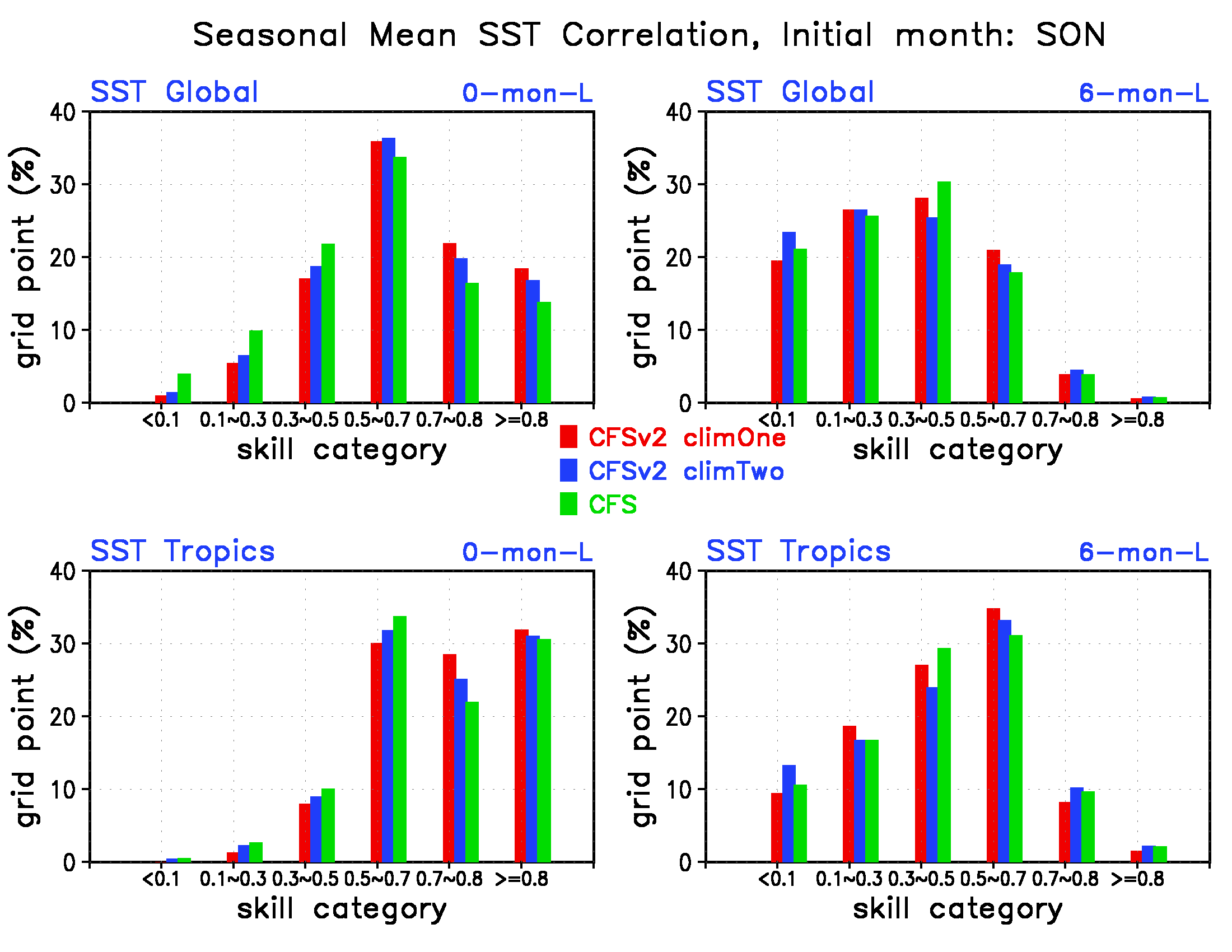 SST seasonal mean forecast  RMSE (K)
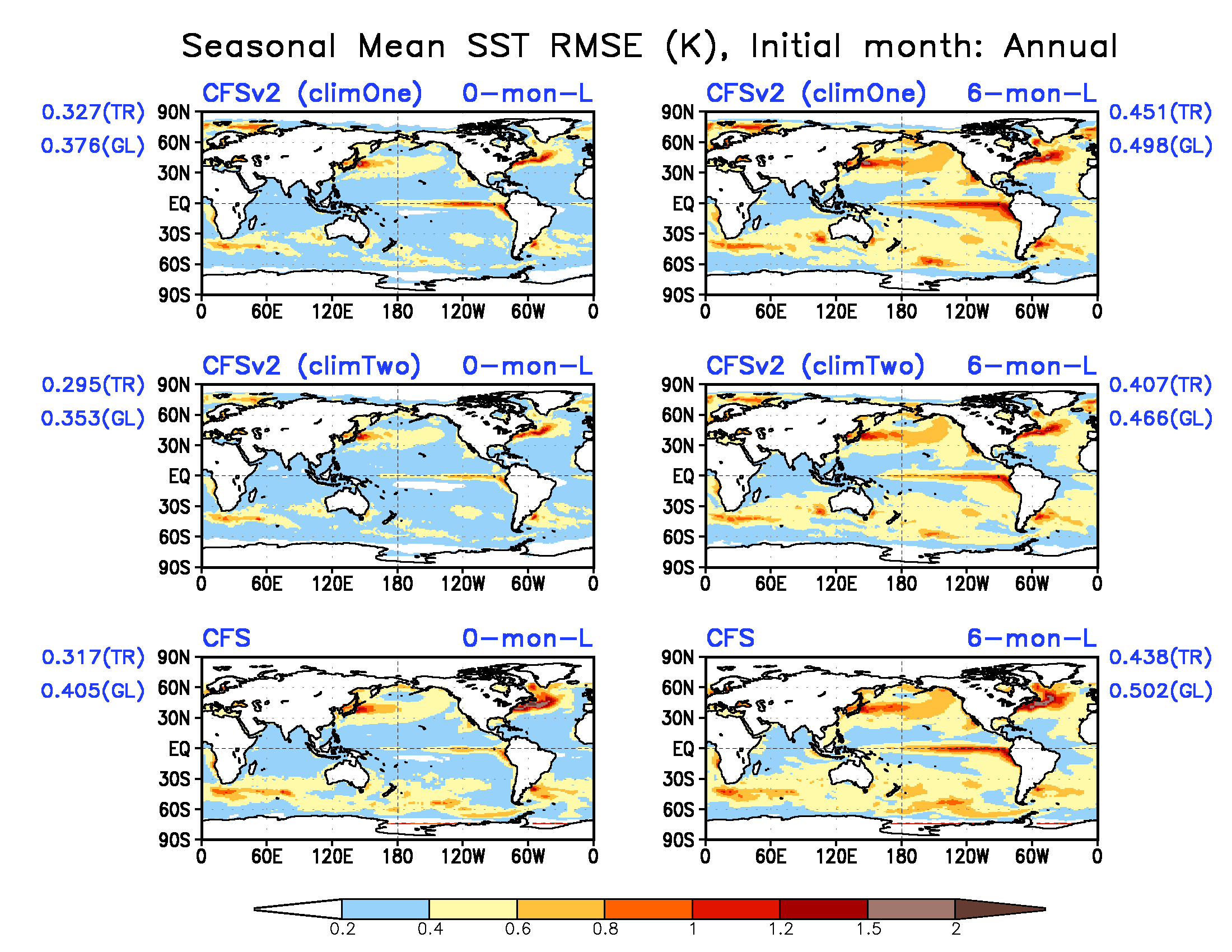 Two climatology CFSv2 shows less RMSE globally and over tropics
SST seasonal mean forecast  RMSE (K)
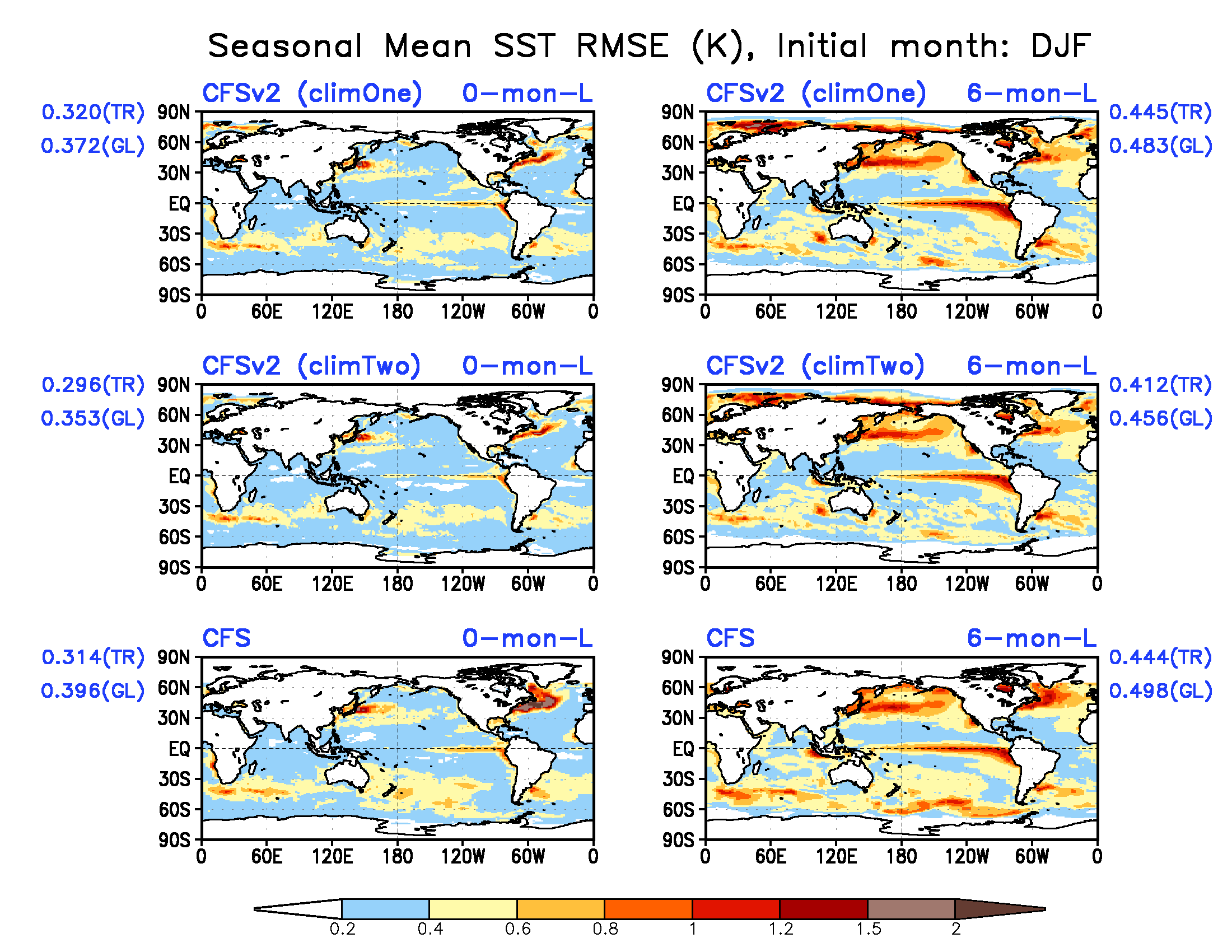 SST seasonal mean forecast  RMSE (K)
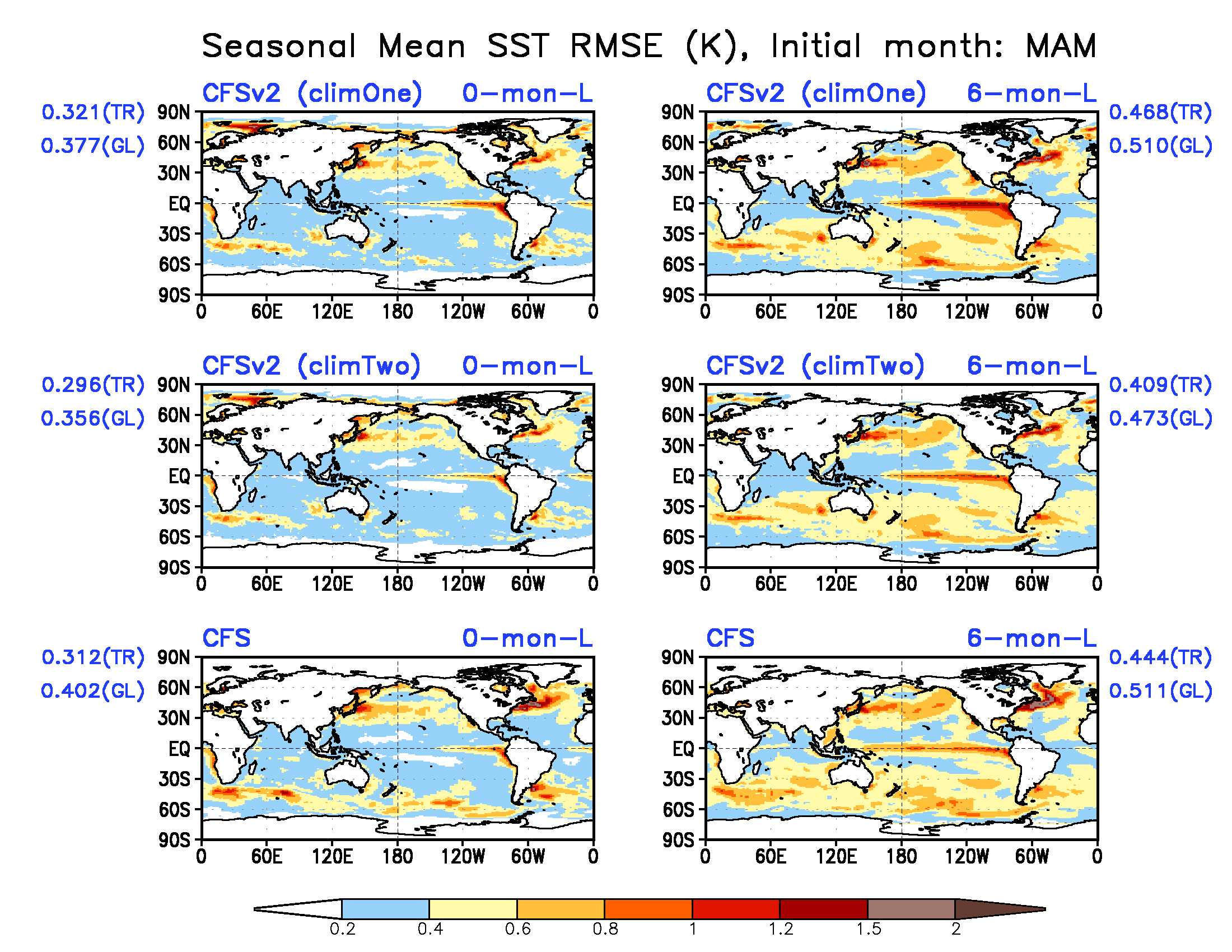 SST seasonal mean forecast  RMSE (K)
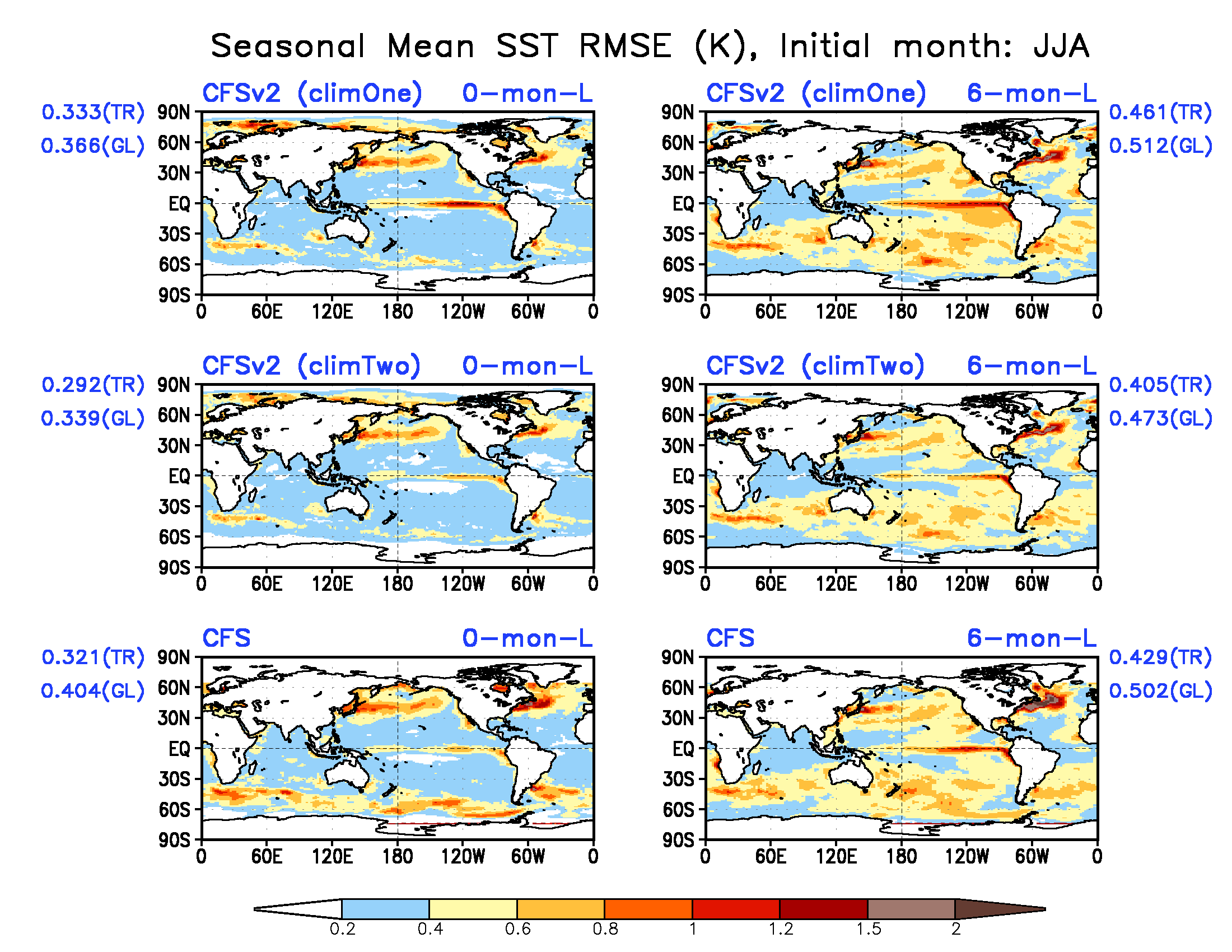 SST seasonal mean forecast  RMSE (K)
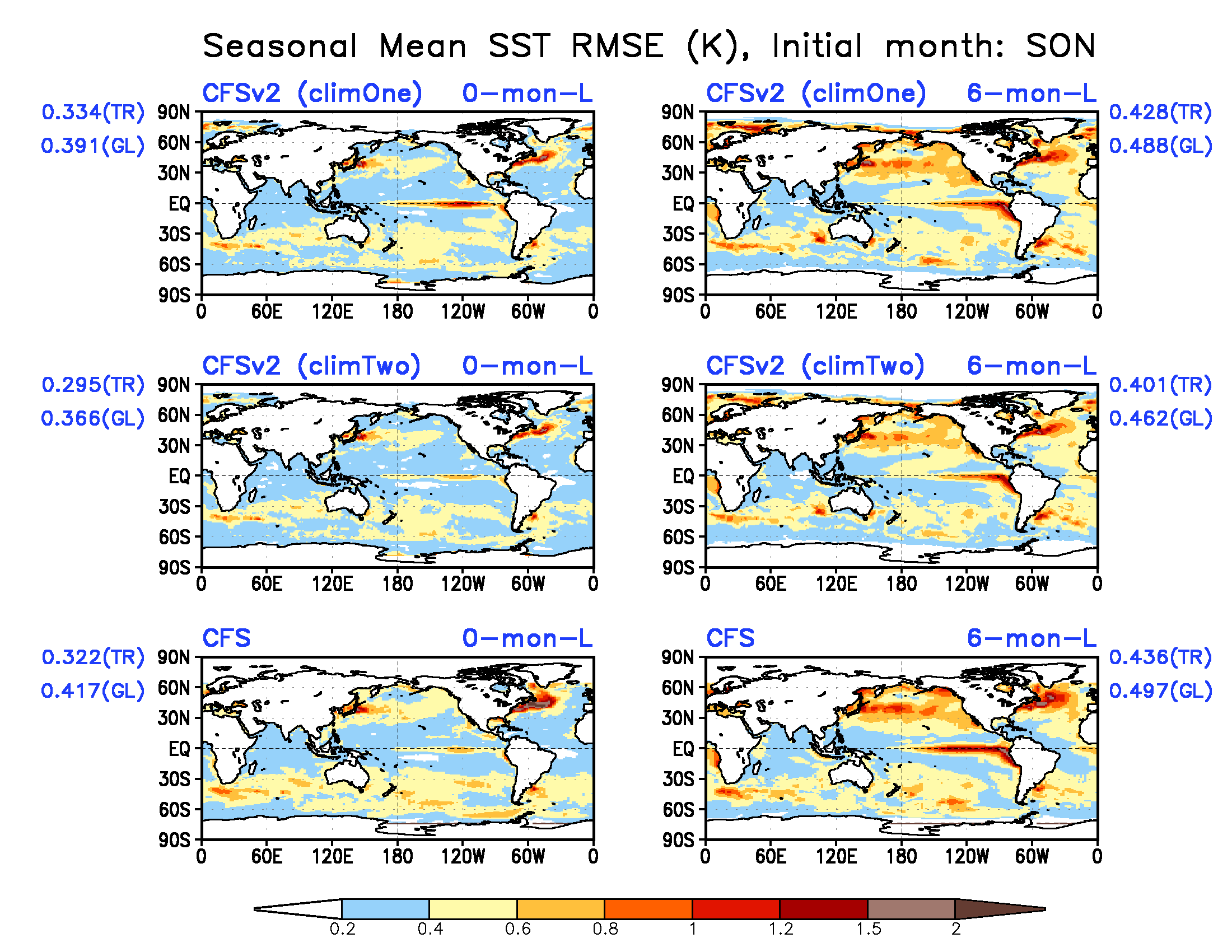 SST seasonal mean forecast  Standard Deviation (K)
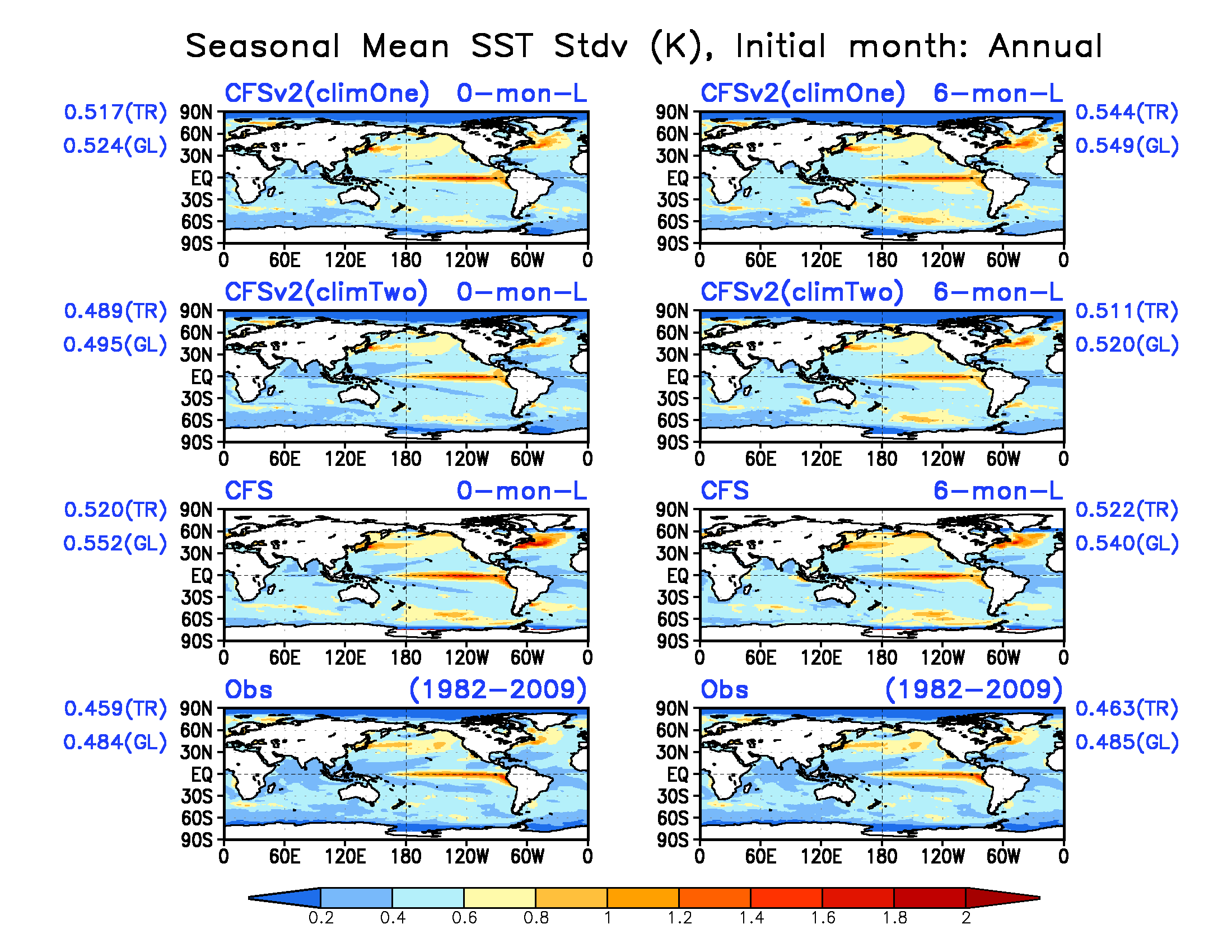 SST seasonal mean forecast  Standard Deviation (K)
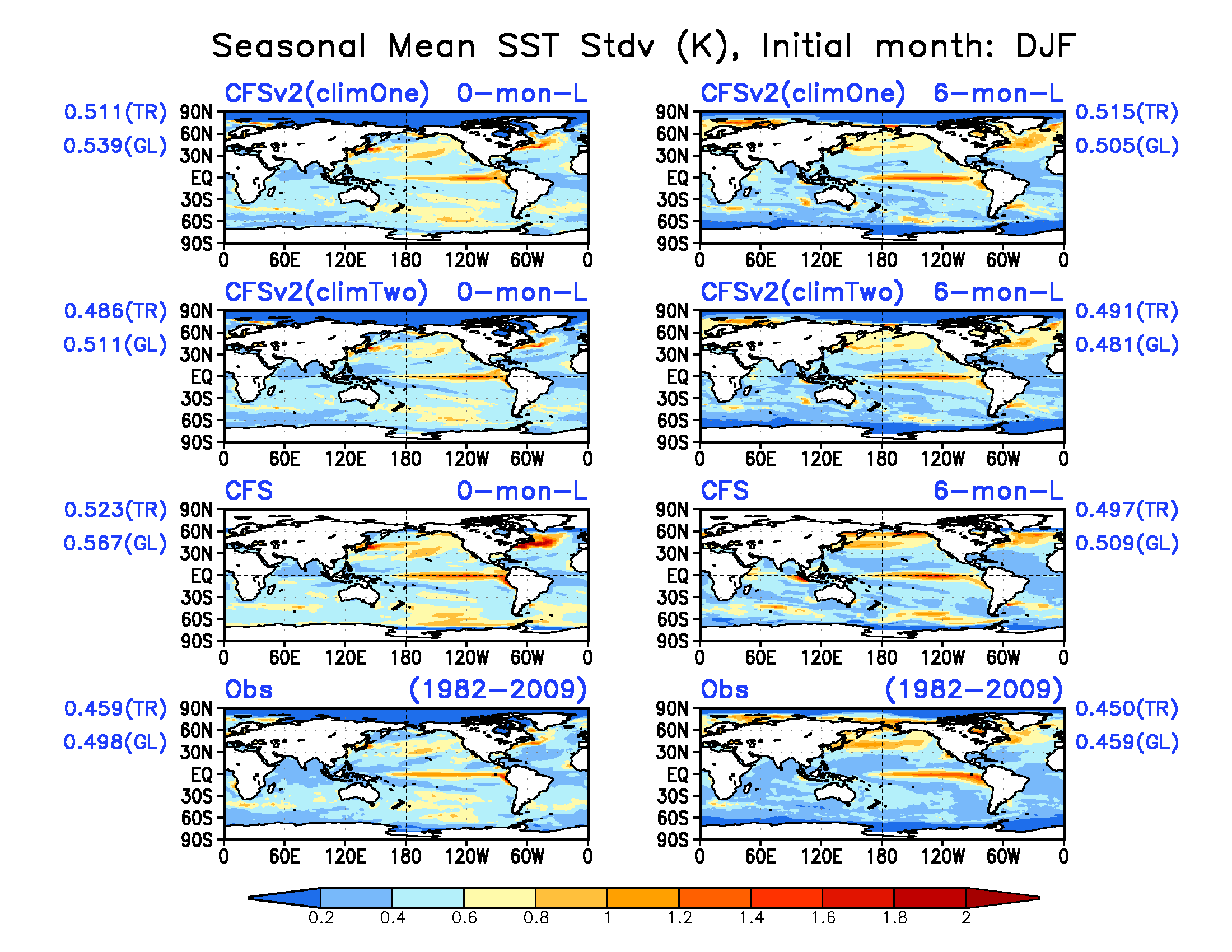 SST seasonal mean forecast  Standard Deviation (K)
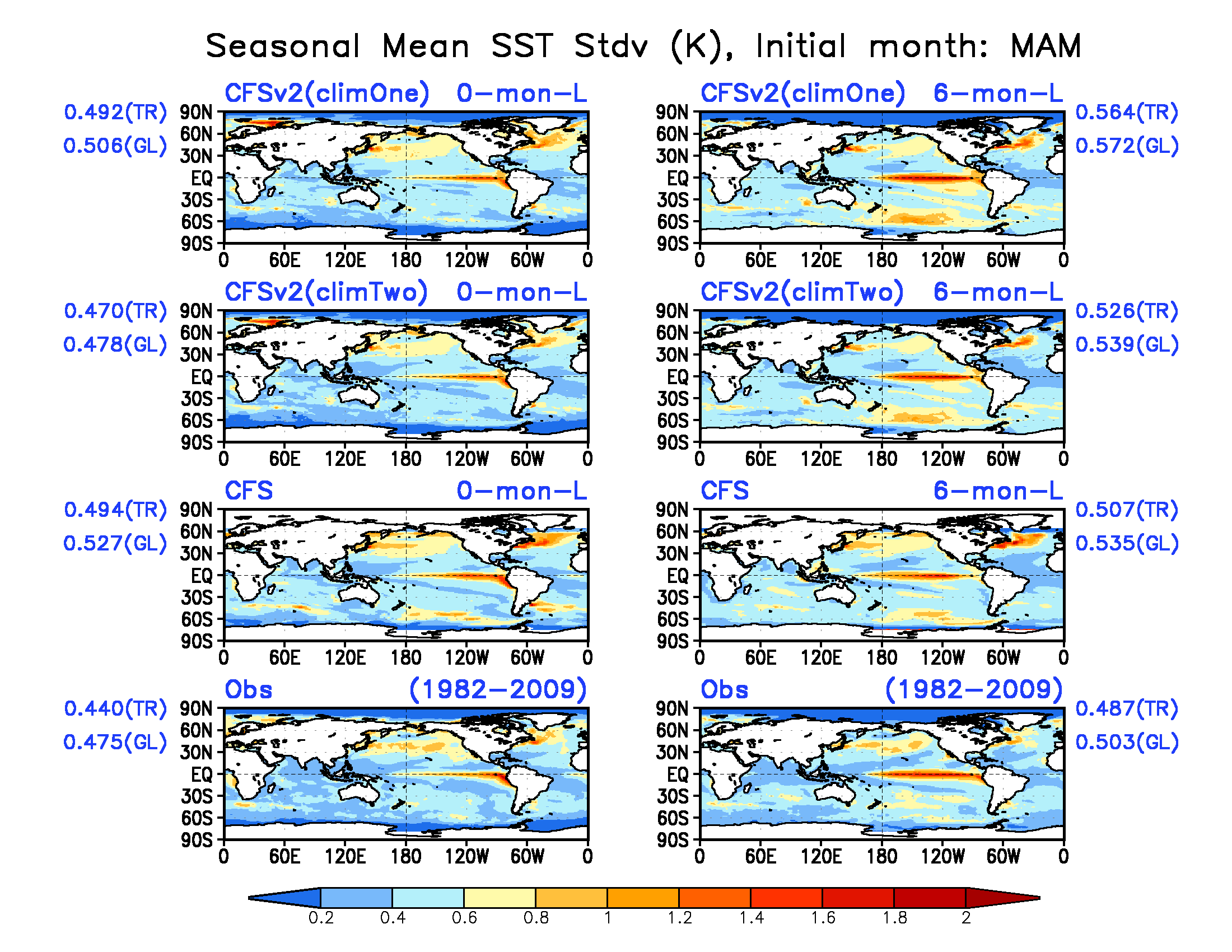 SST seasonal mean forecast  Standard Deviation (K)
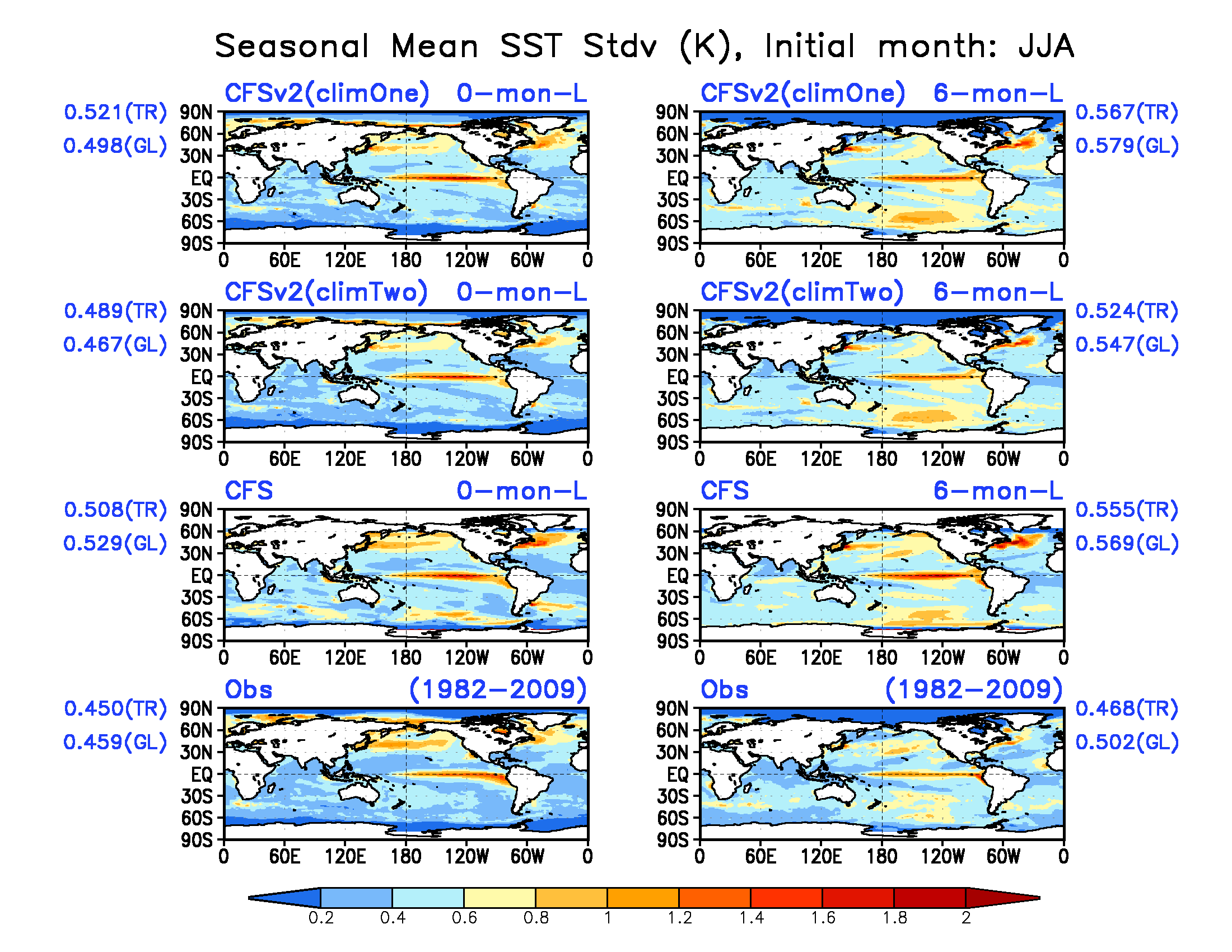 SST seasonal mean forecast  Standard Deviation (K)
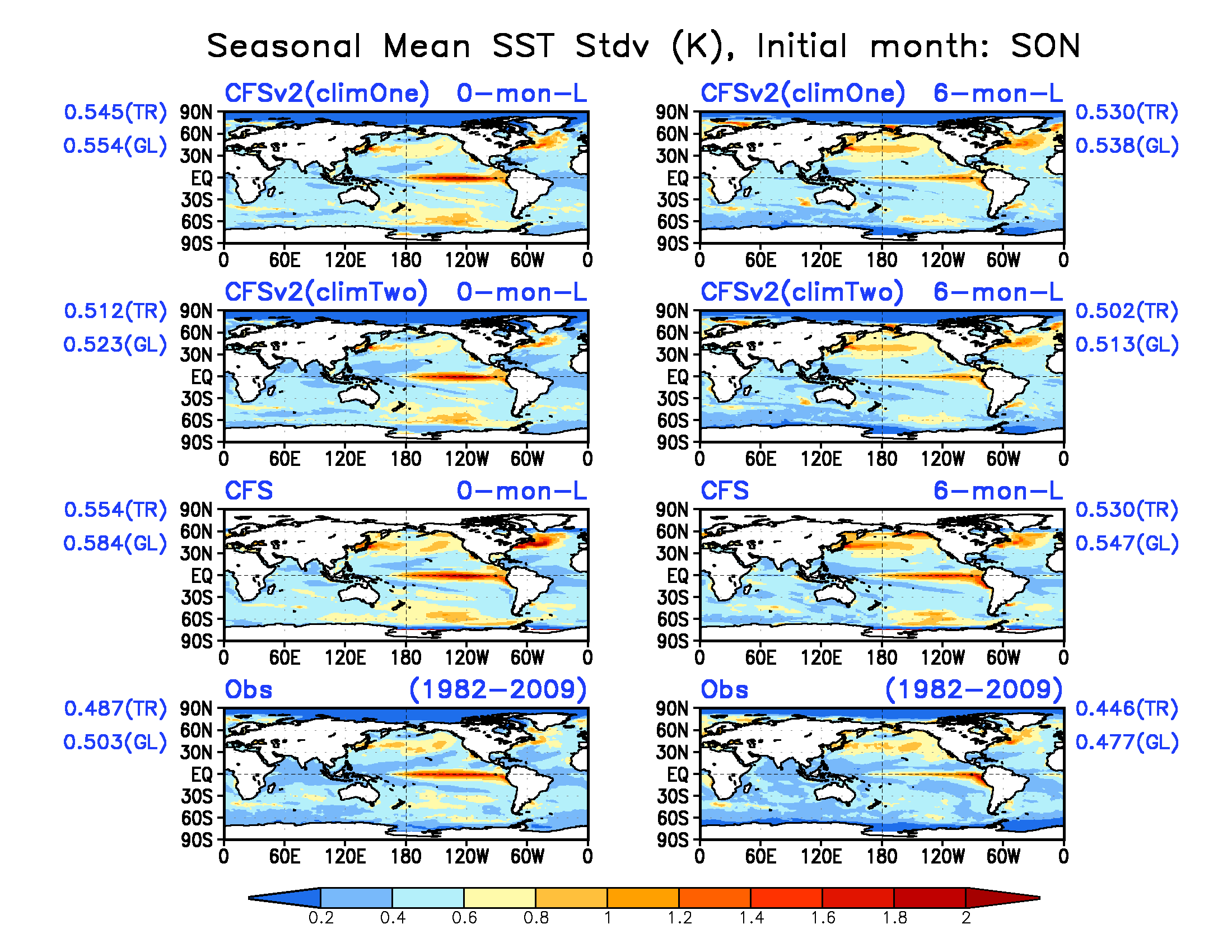 Precipitation (Prec)
Precipitation seasonal mean forecast  correlation skill
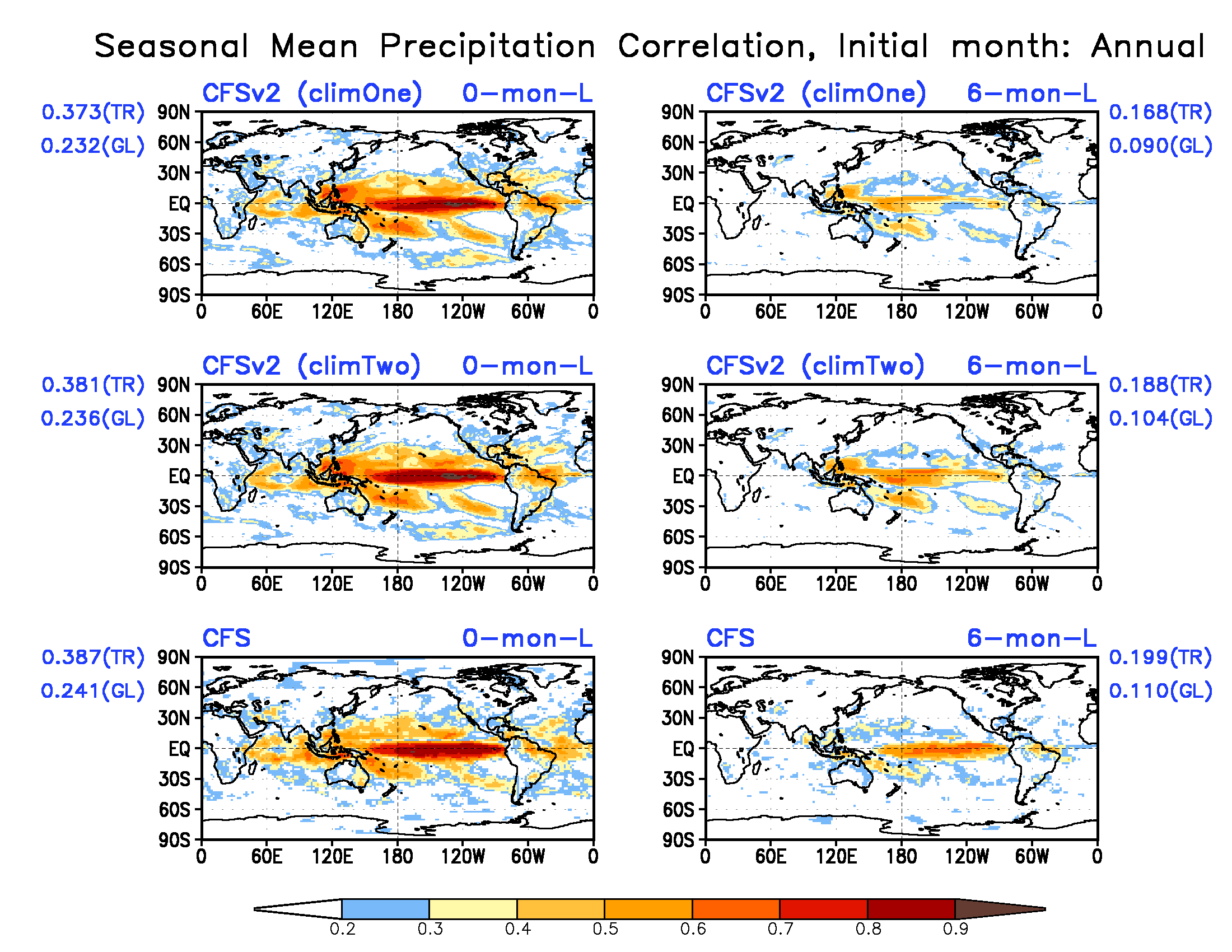 CFSv2 & CFS show similar skills;
Two climatology CFSv2 shows slight better skills in general
Precipitation seasonal mean forecast  correlation skill
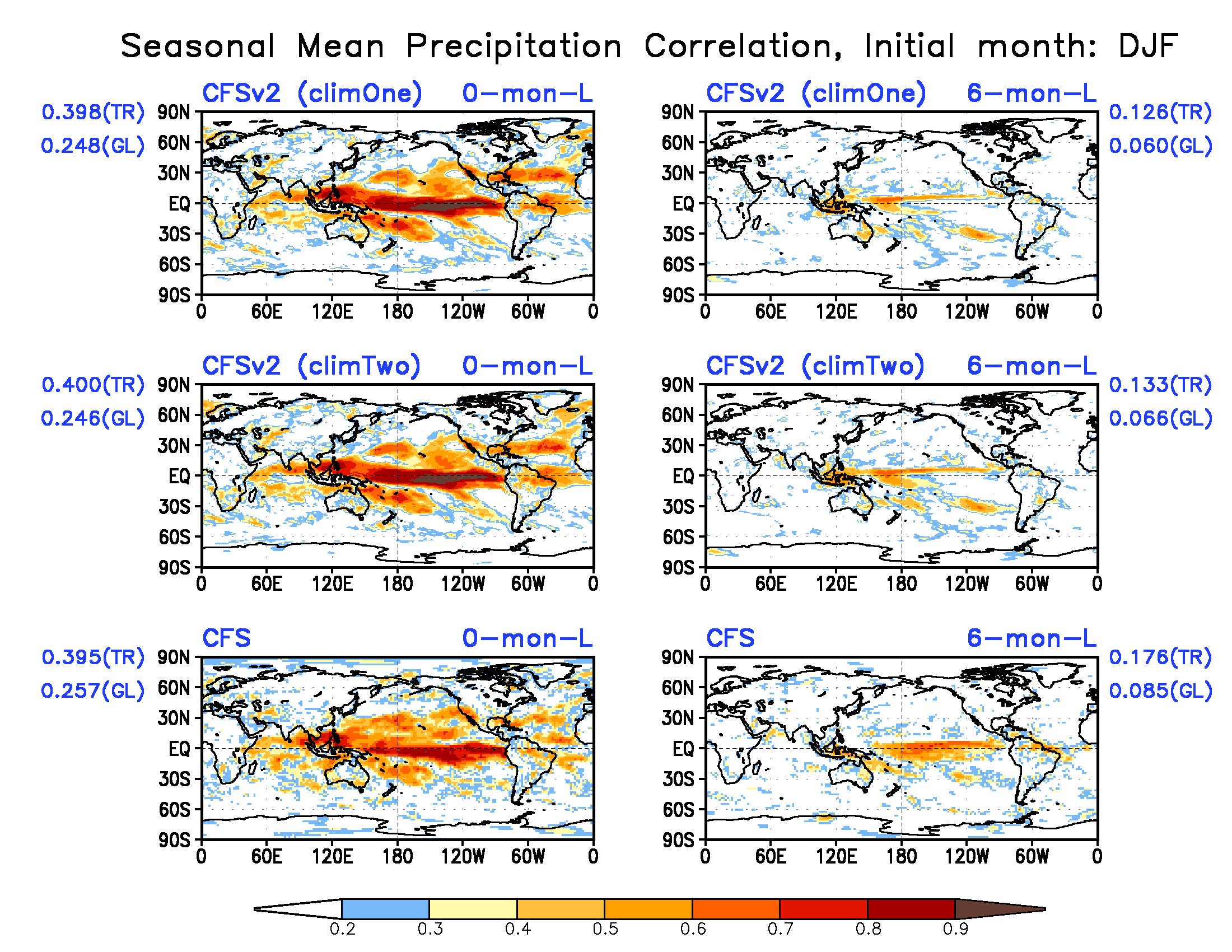 CFSv2 shows better skills than CFS over tropics
Precipitation seasonal mean forecast  correlation skill
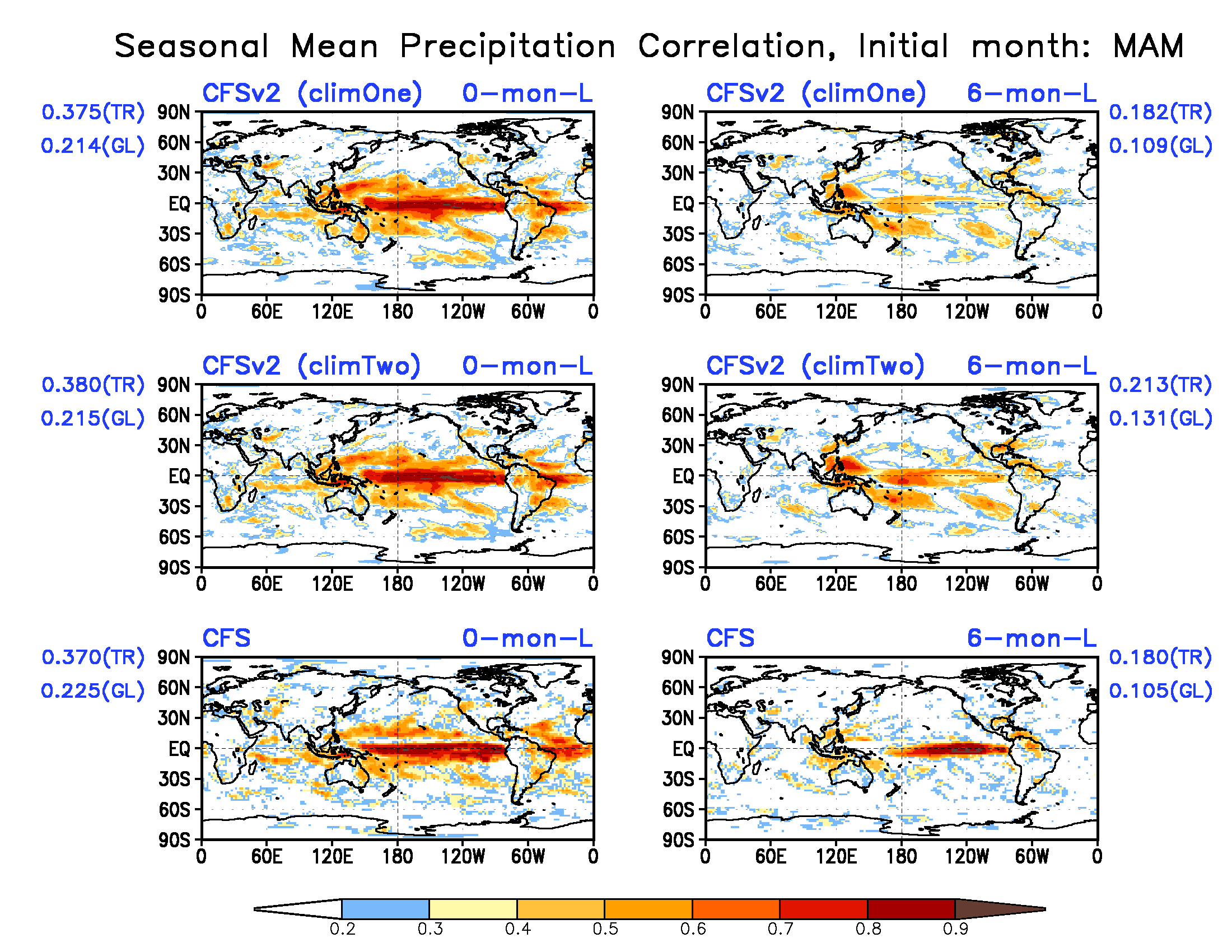 Precipitation seasonal mean forecast  correlation skill
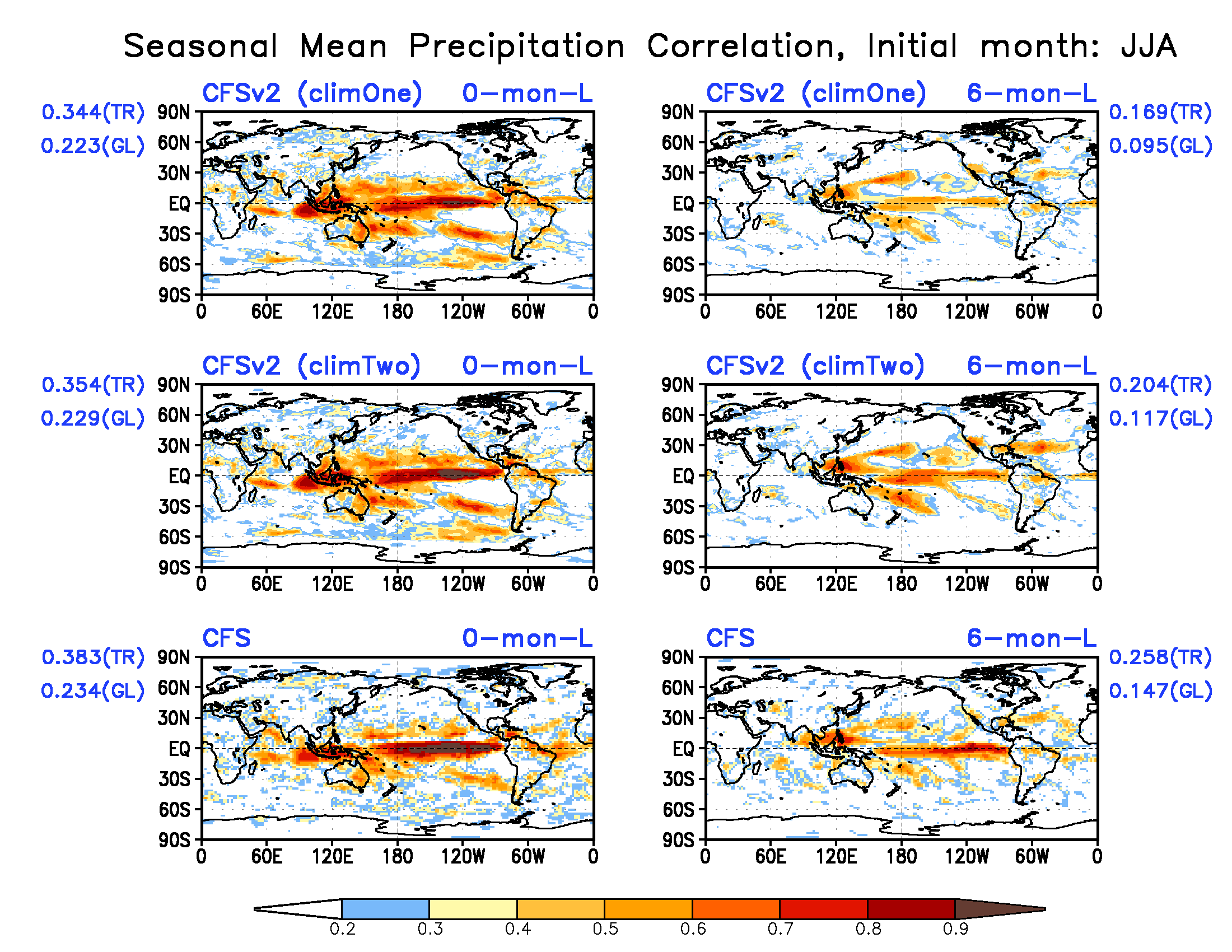 Precipitation seasonal mean forecast  correlation skill
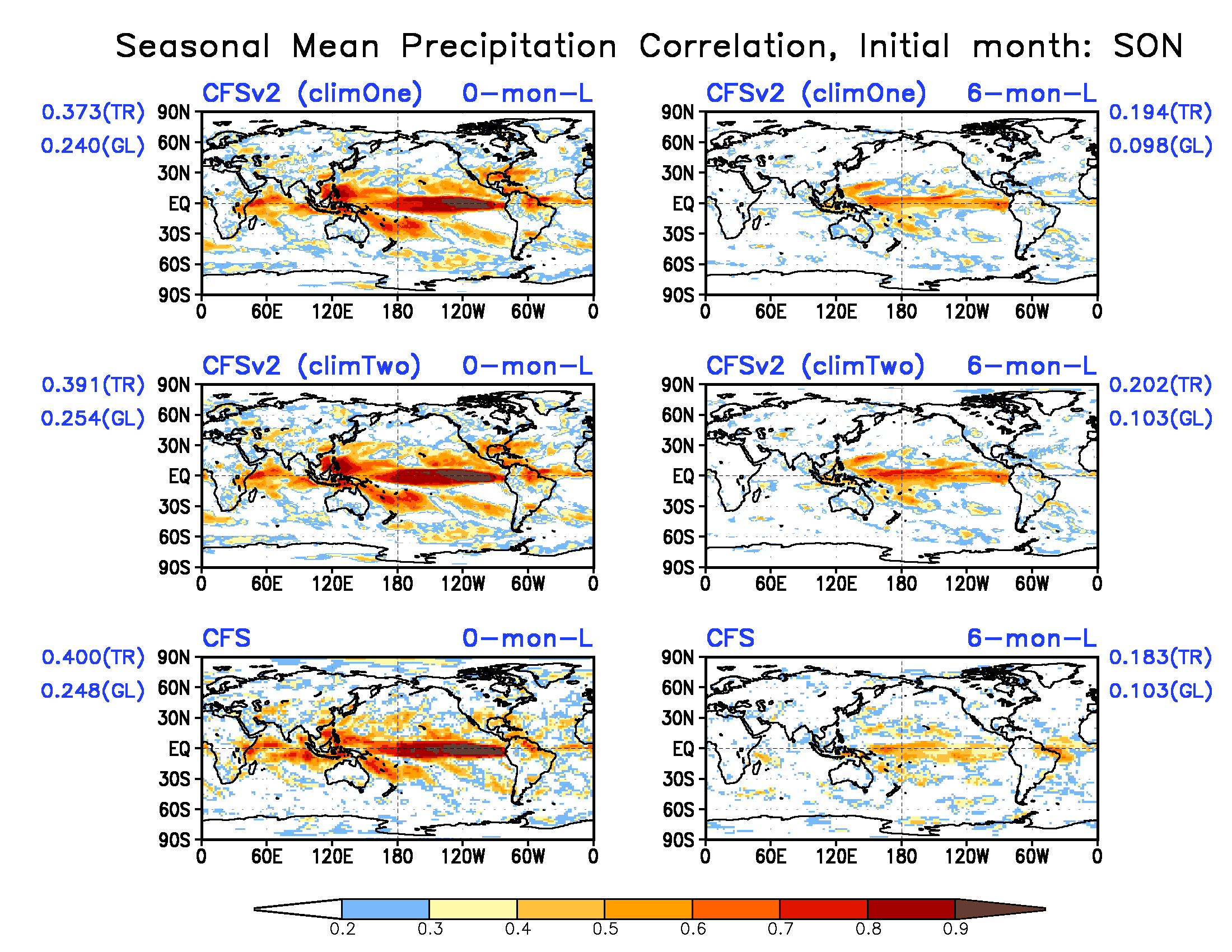 Precipitation seasonal mean forecast  correlation skill
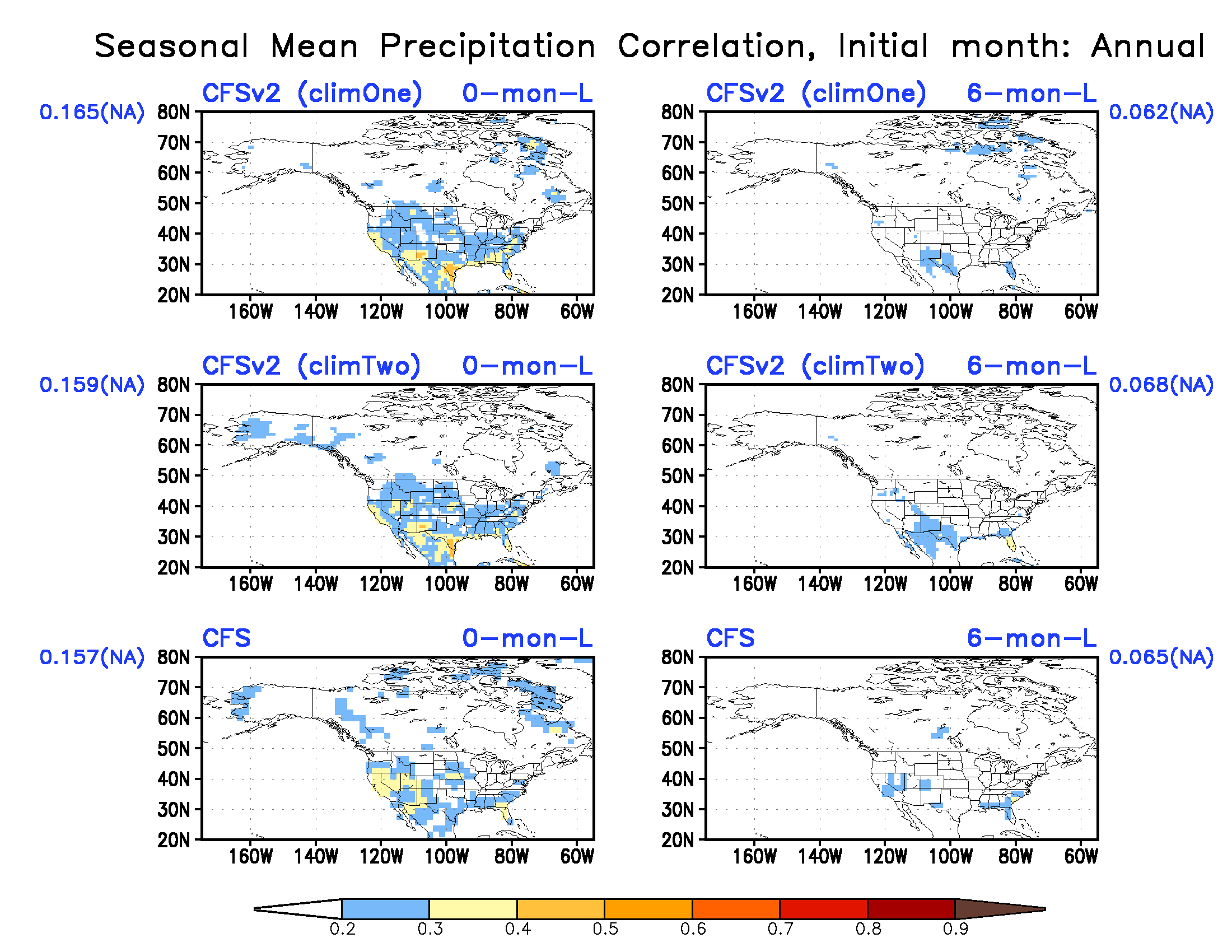 CFSv2 shows better skills over southern part of US
Two climatology CFSv2 did not improve the skills
Precipitation seasonal mean forecast  correlation skill
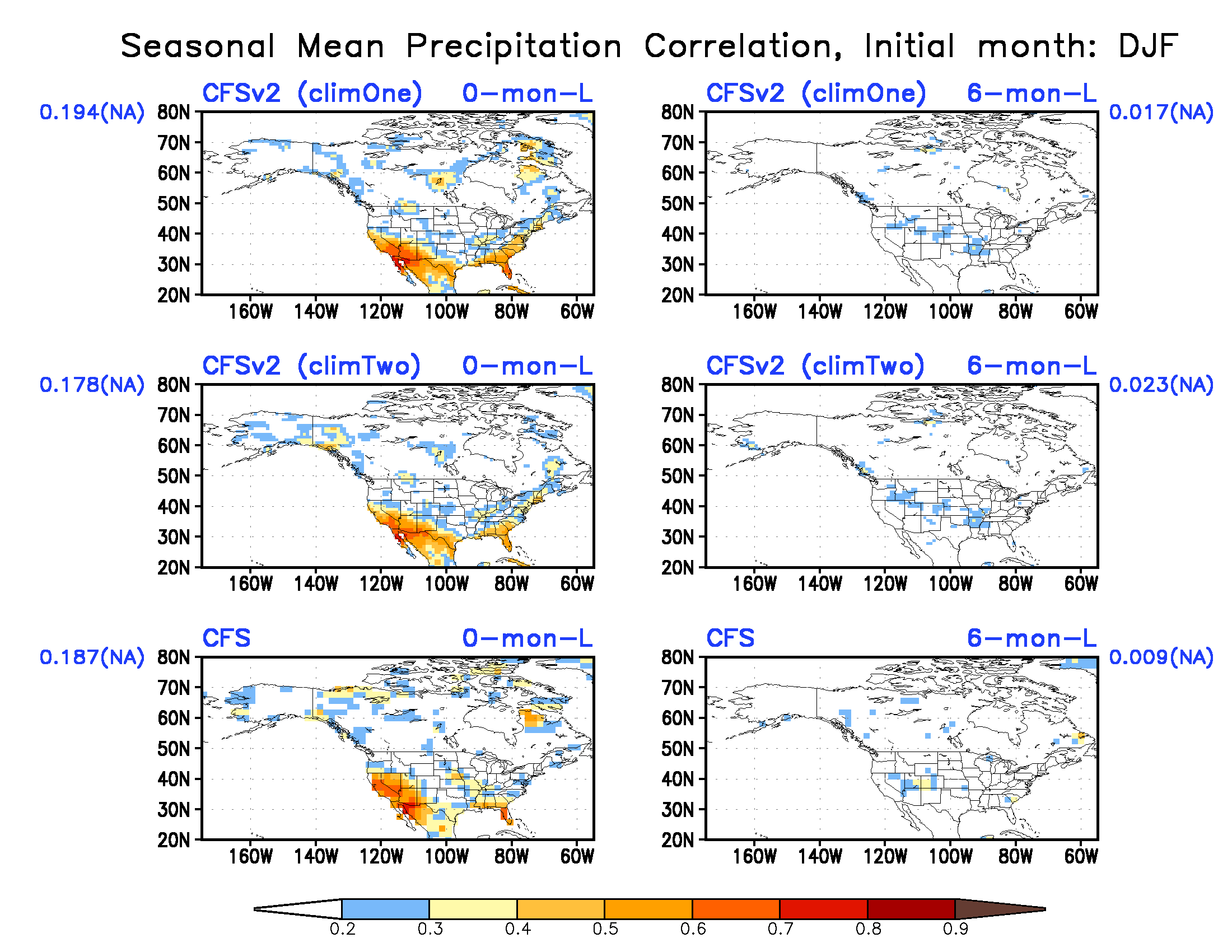 Precipitation seasonal mean forecast  correlation skill
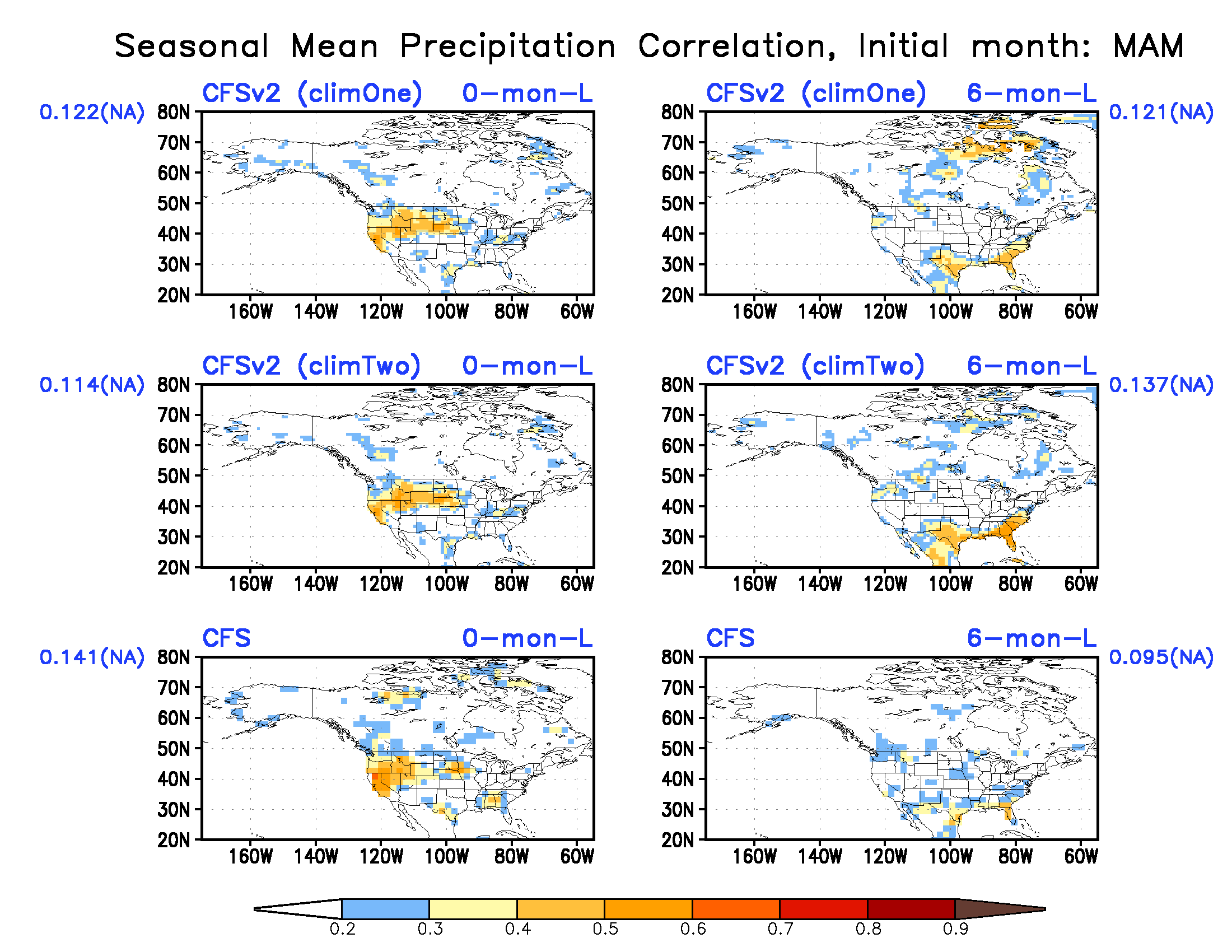 Precipitation seasonal mean forecast  correlation skill
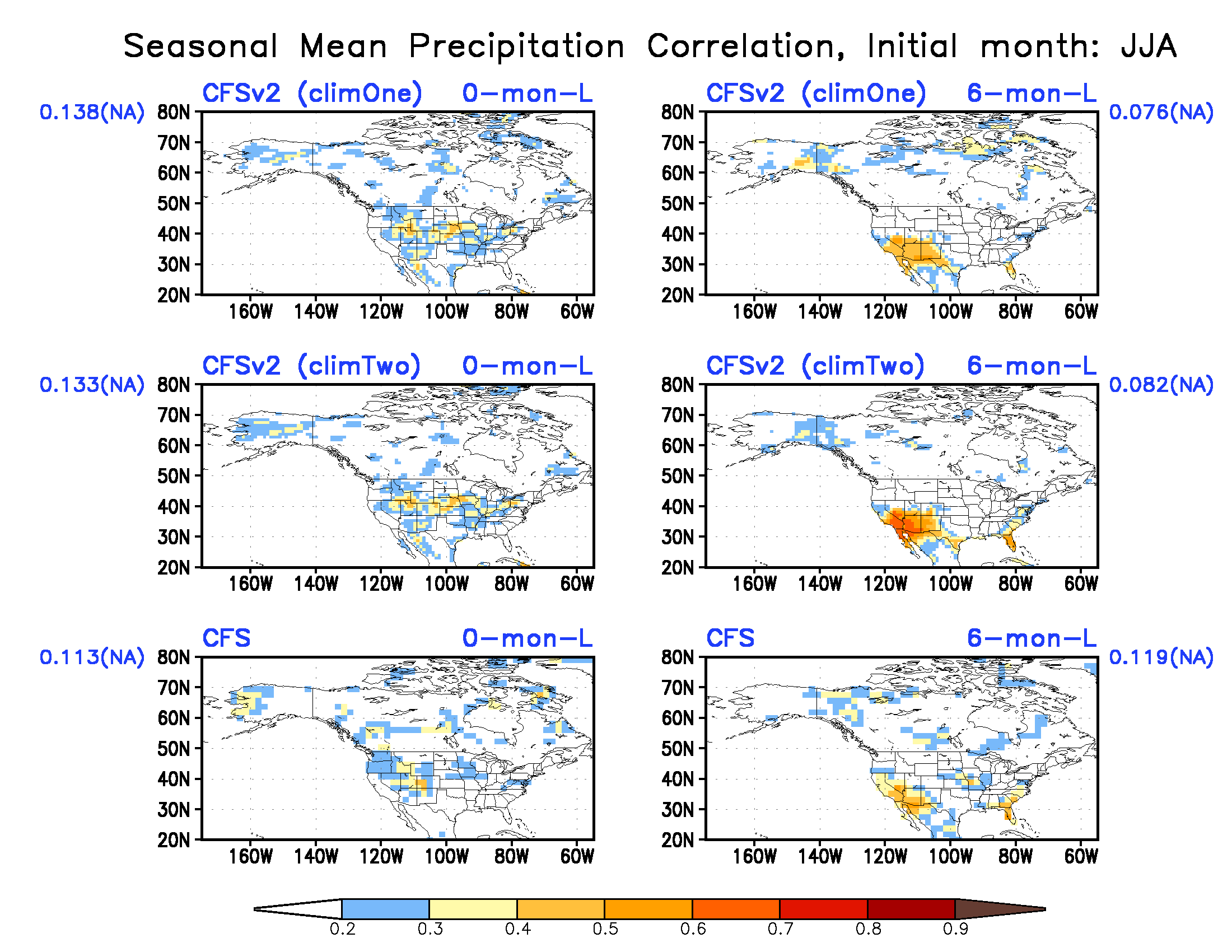 Precipitation seasonal mean forecast  correlation skill
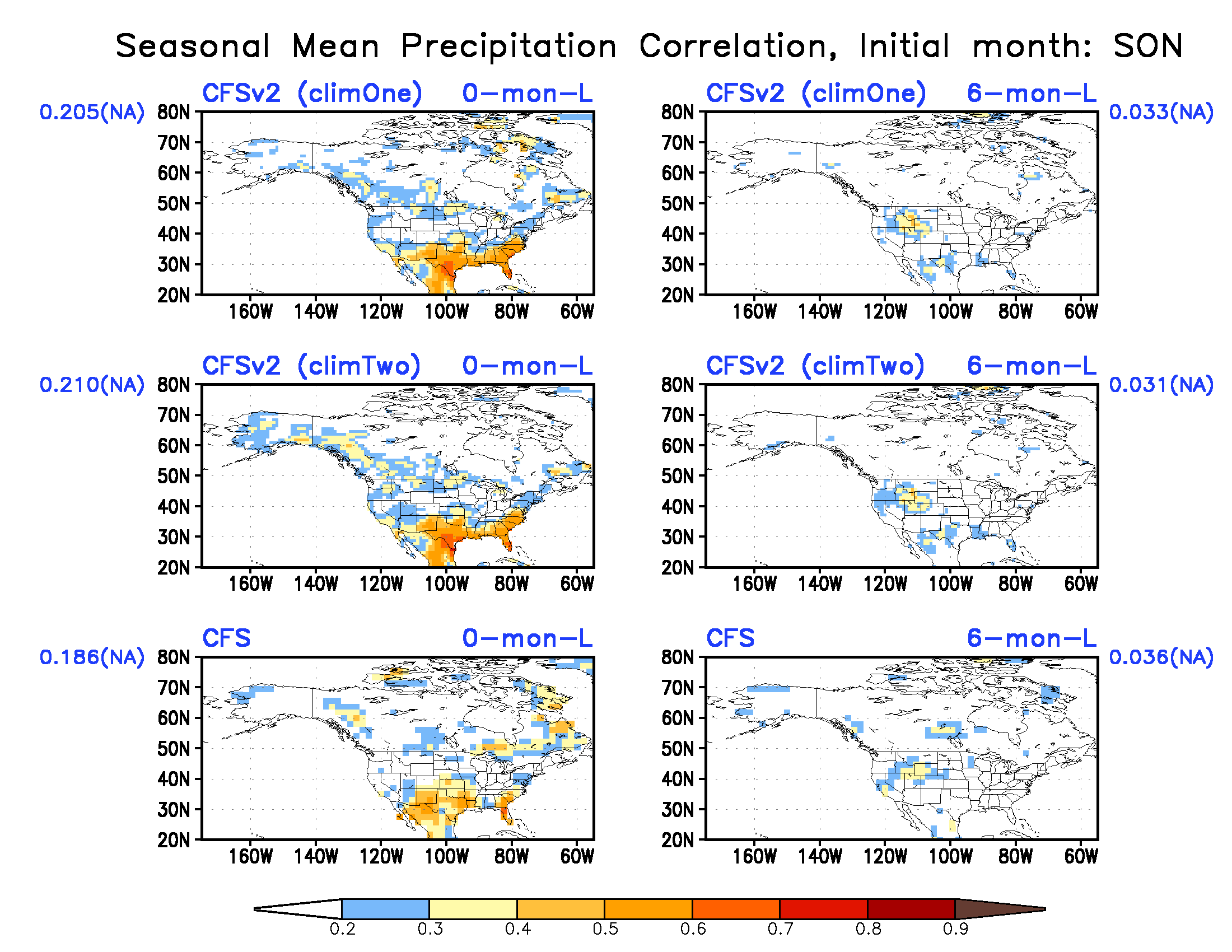 Precipitation seasonal mean forecast  correlation skill
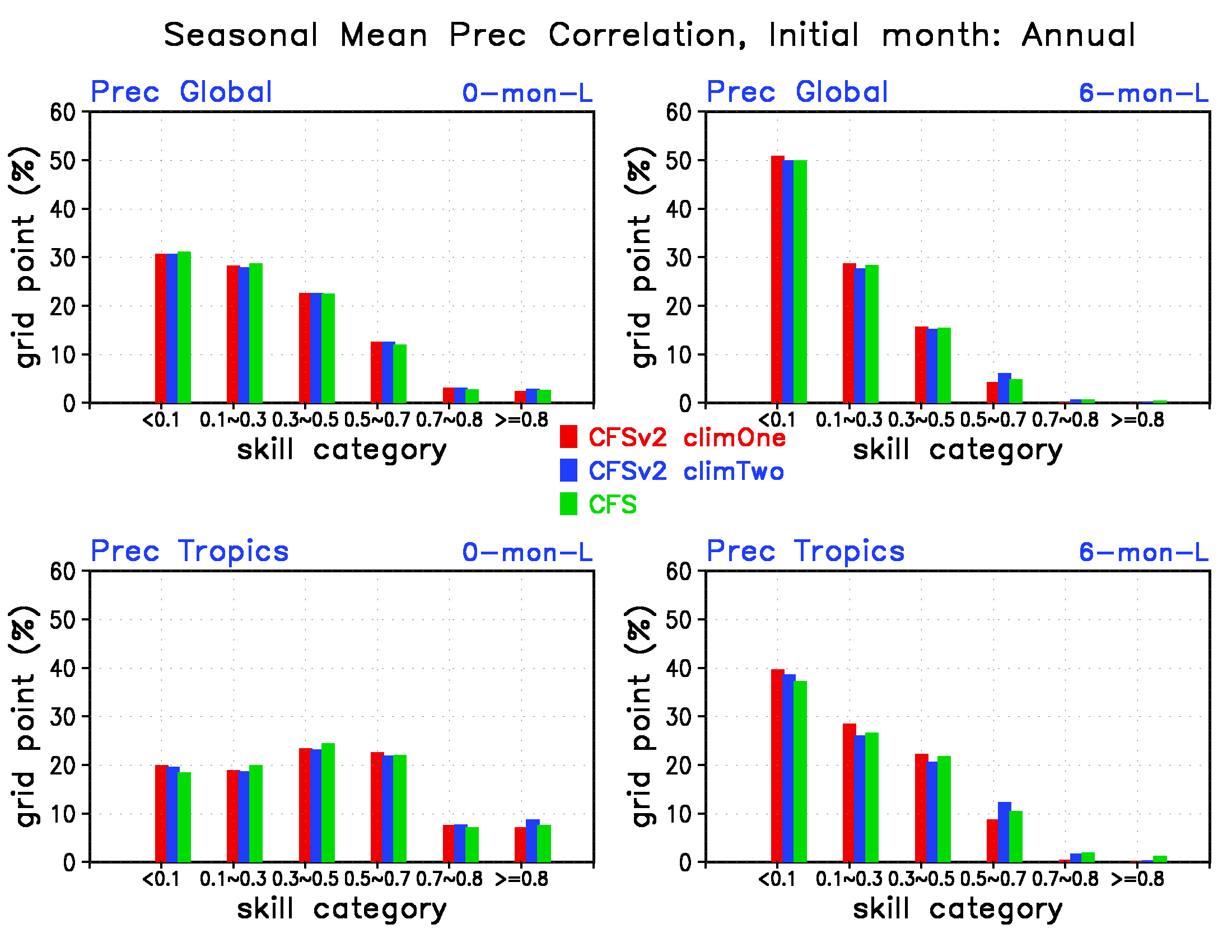 Precipitation seasonal mean forecast  correlation skill
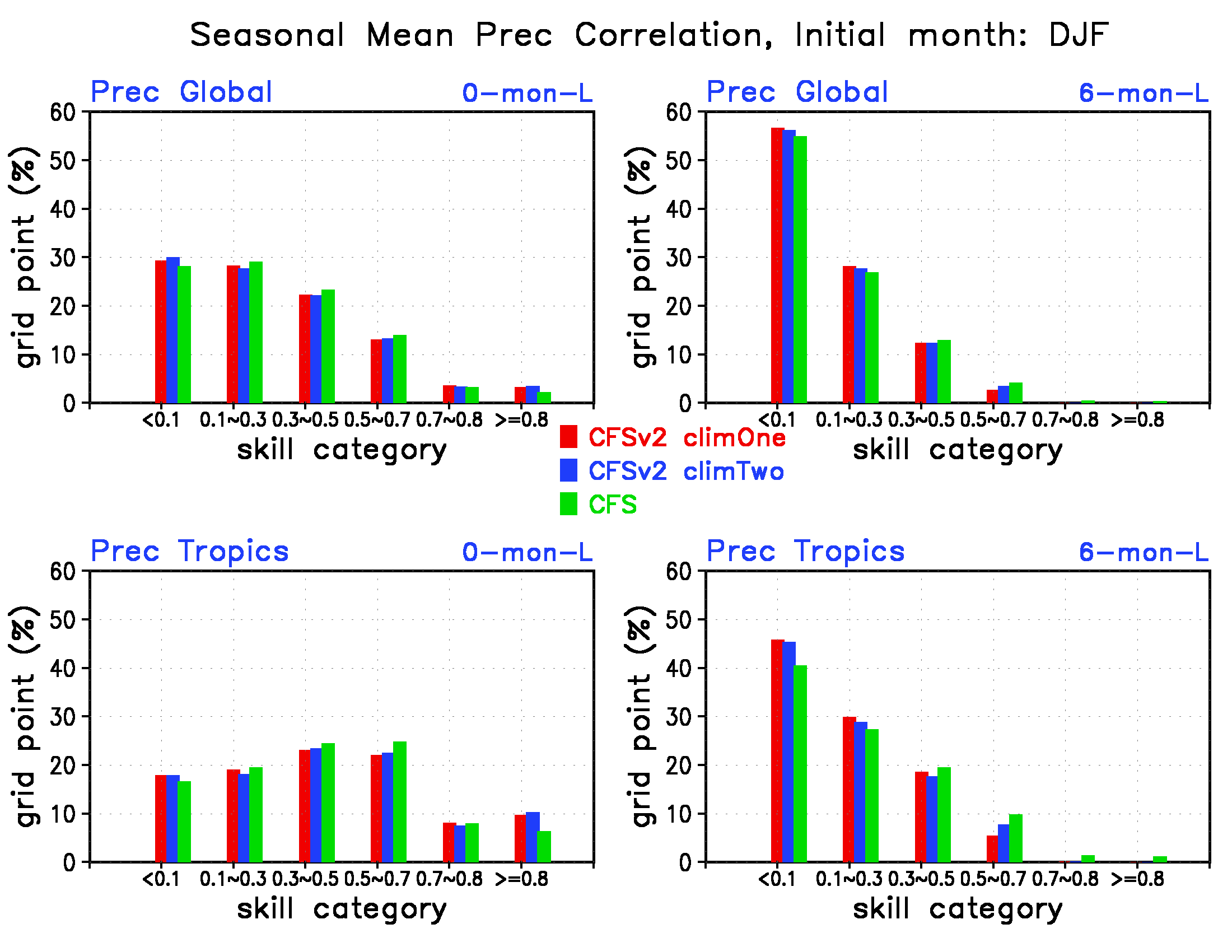 Precipitation seasonal mean forecast  correlation skill
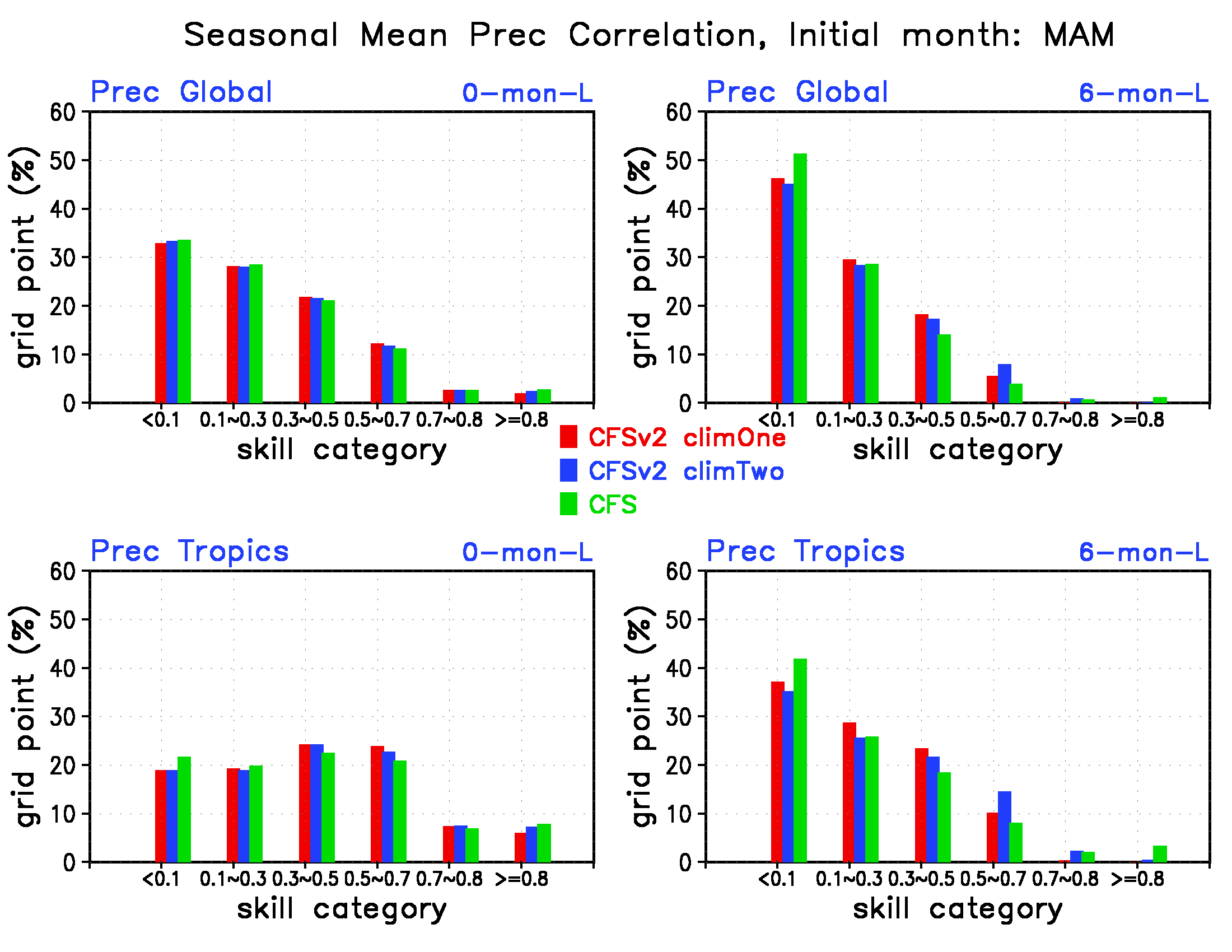 Precipitation seasonal mean forecast  correlation skill
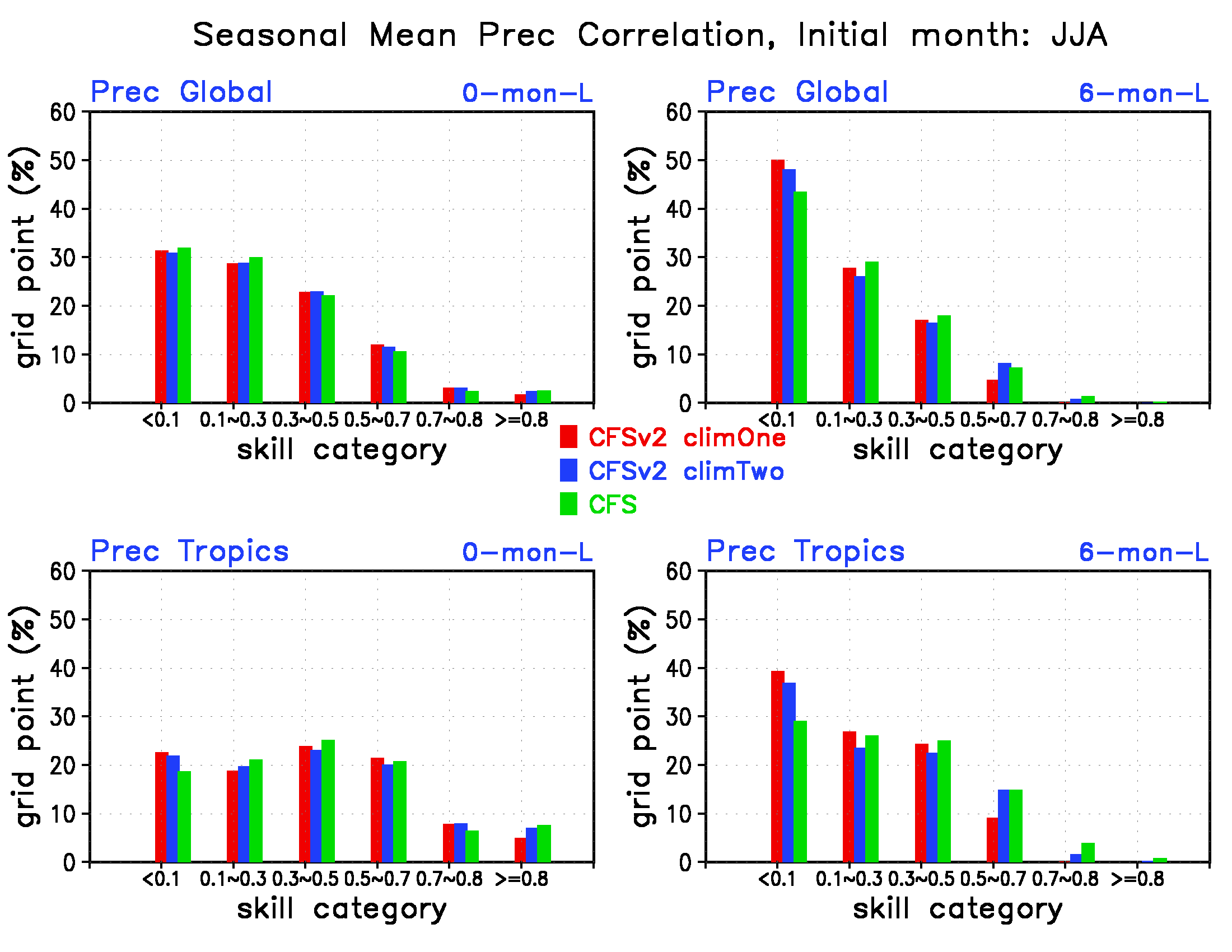 Precipitation seasonal mean forecast  correlation skill
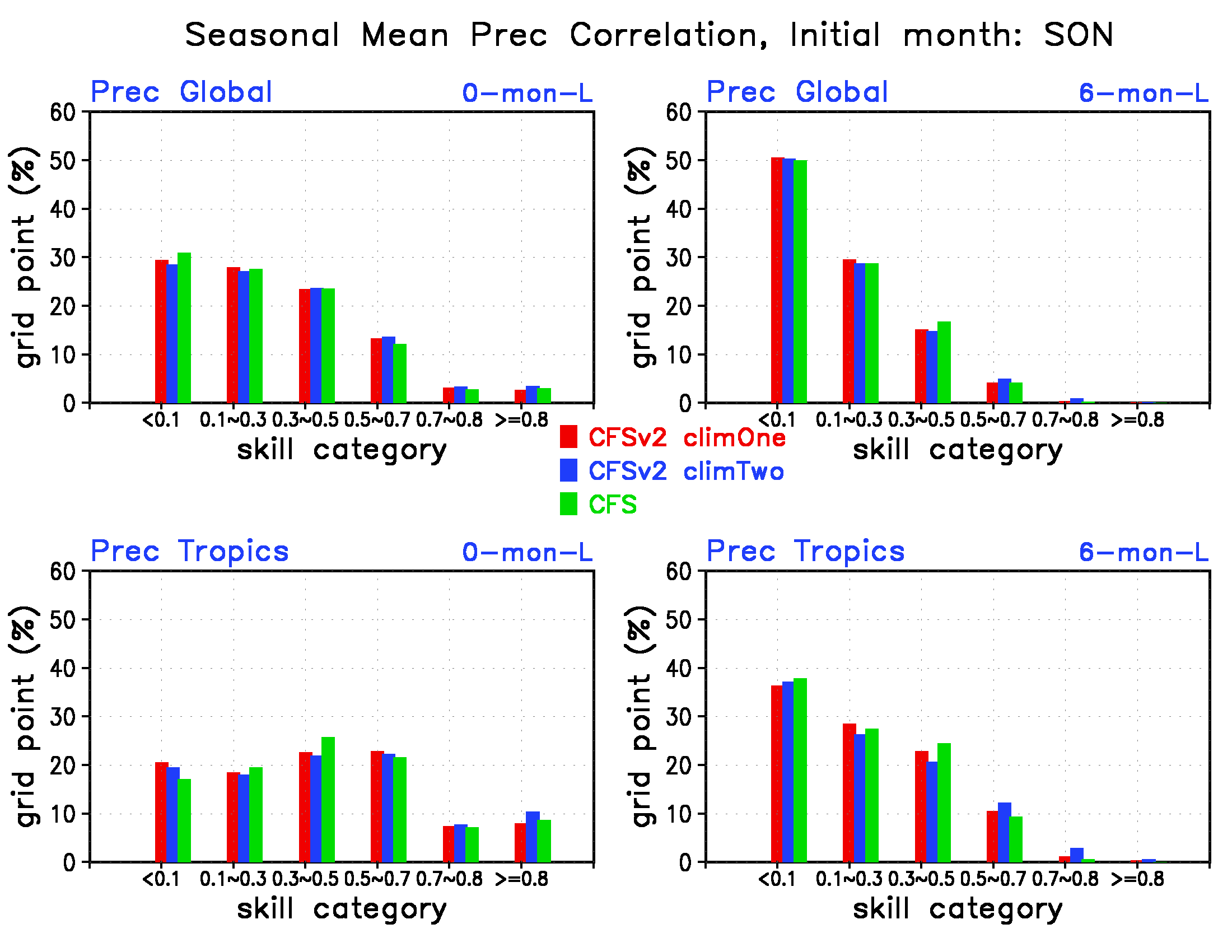 Precipitation seasonal mean forecast  correlation skill
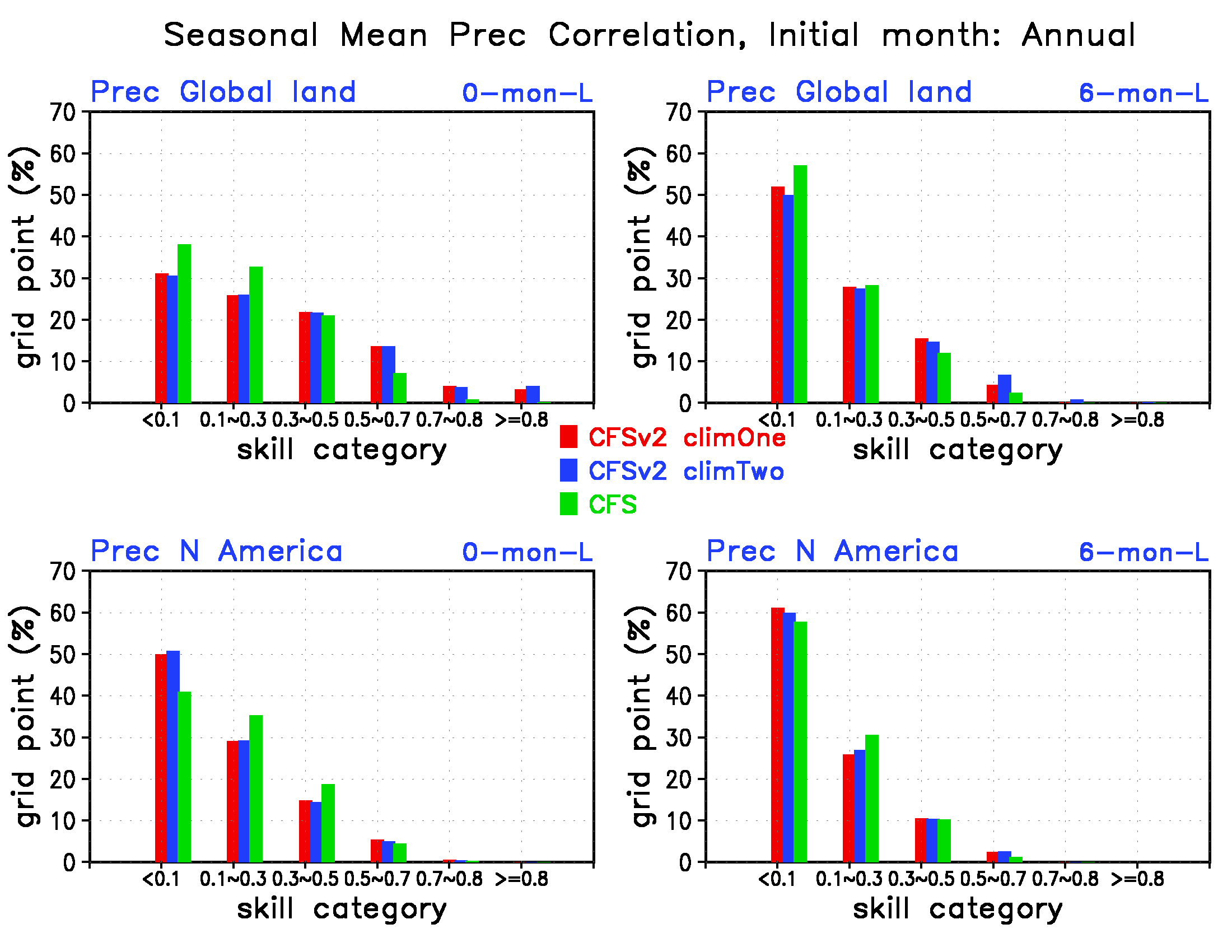 CFSv2 has more land area with high skills (>0.5) globally
Precipitation seasonal mean forecast  correlation skill
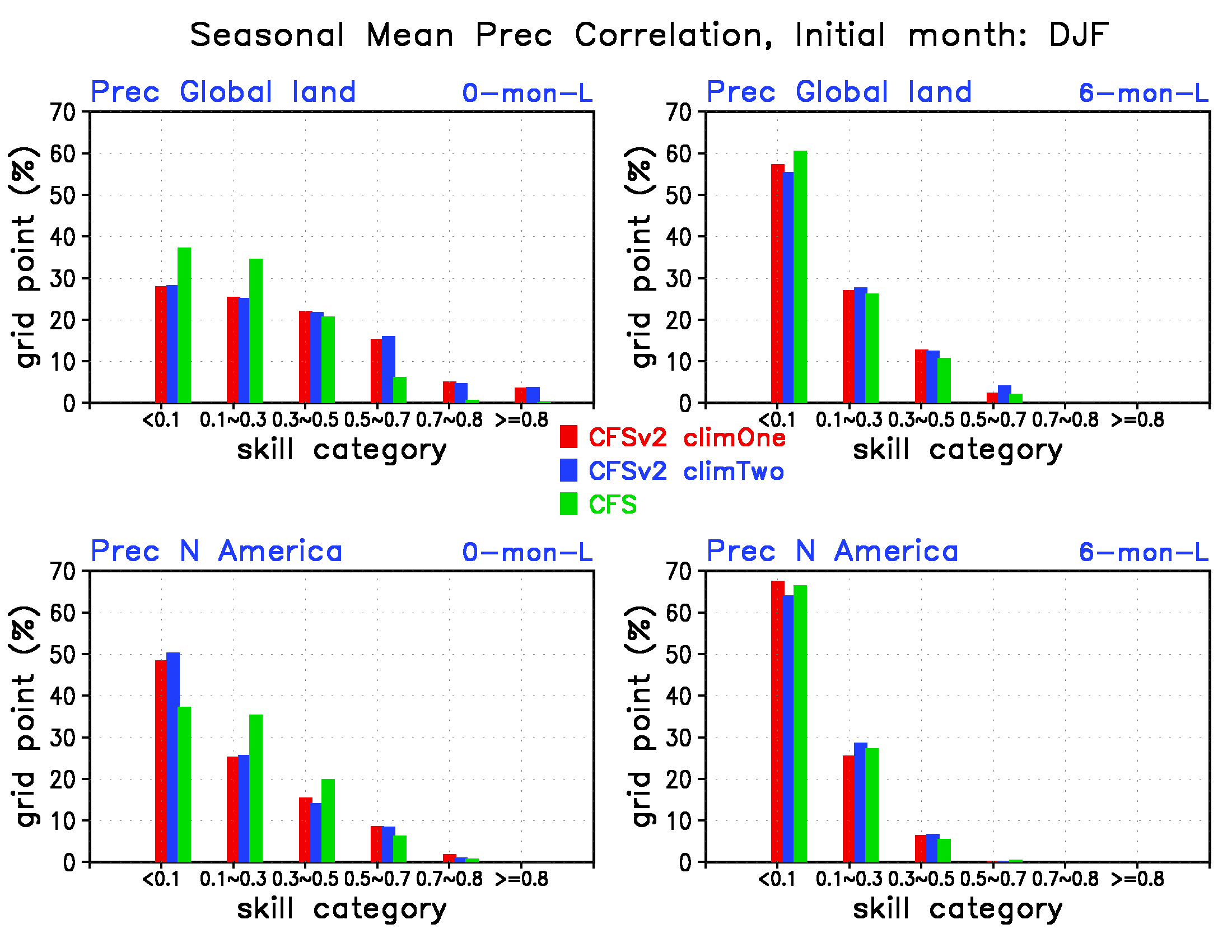 Precipitation seasonal mean forecast  correlation skill
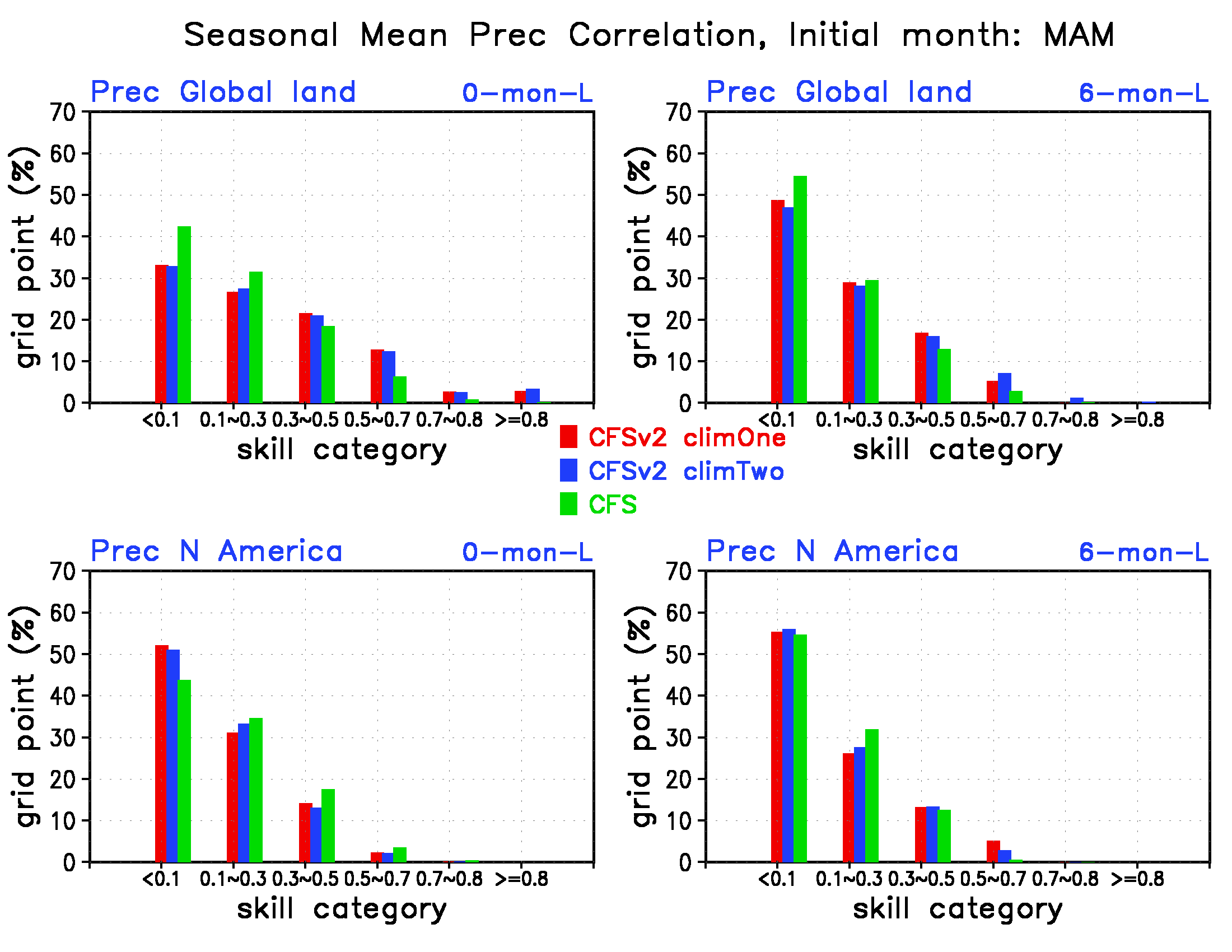 Precipitation seasonal mean forecast  correlation skill
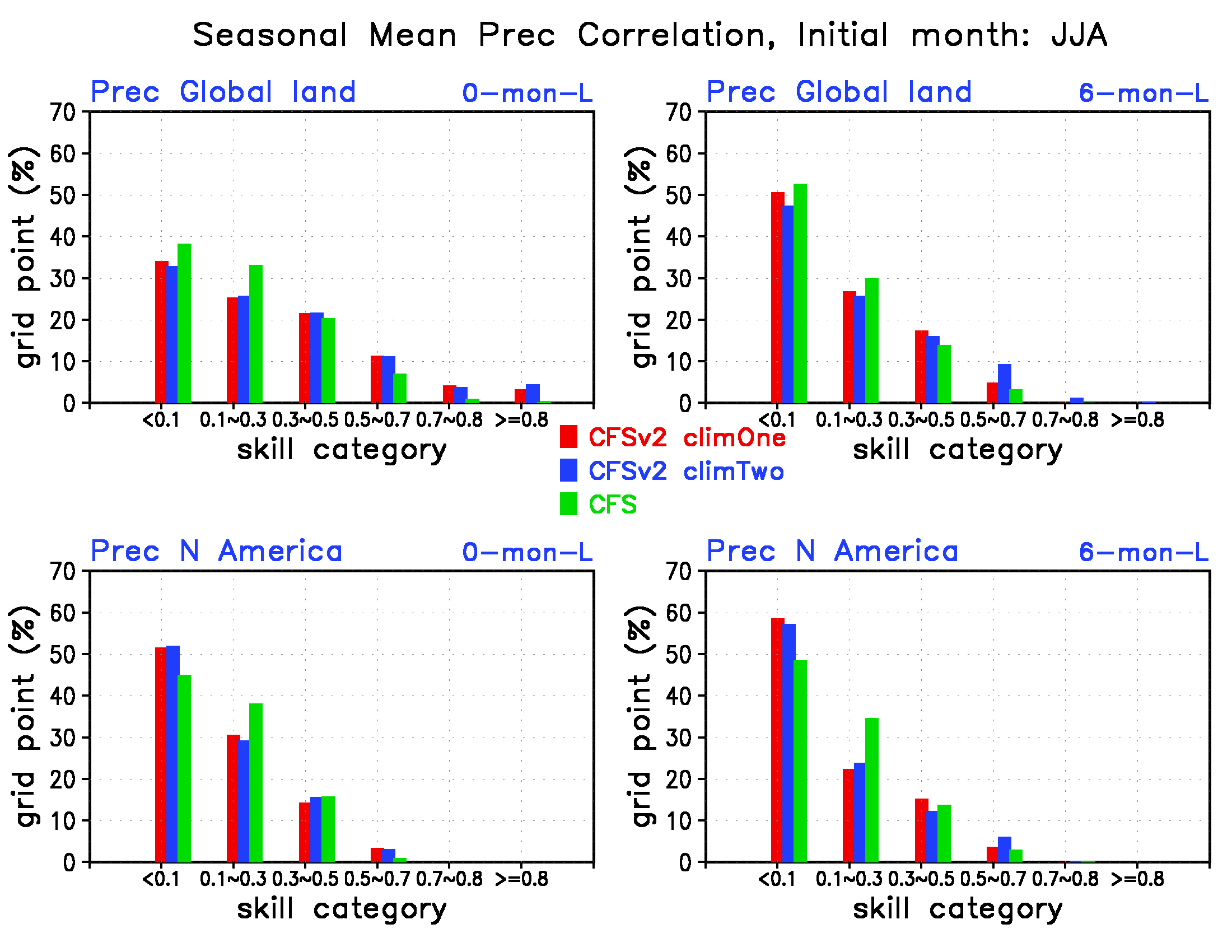 Precipitation seasonal mean forecast  correlation skill
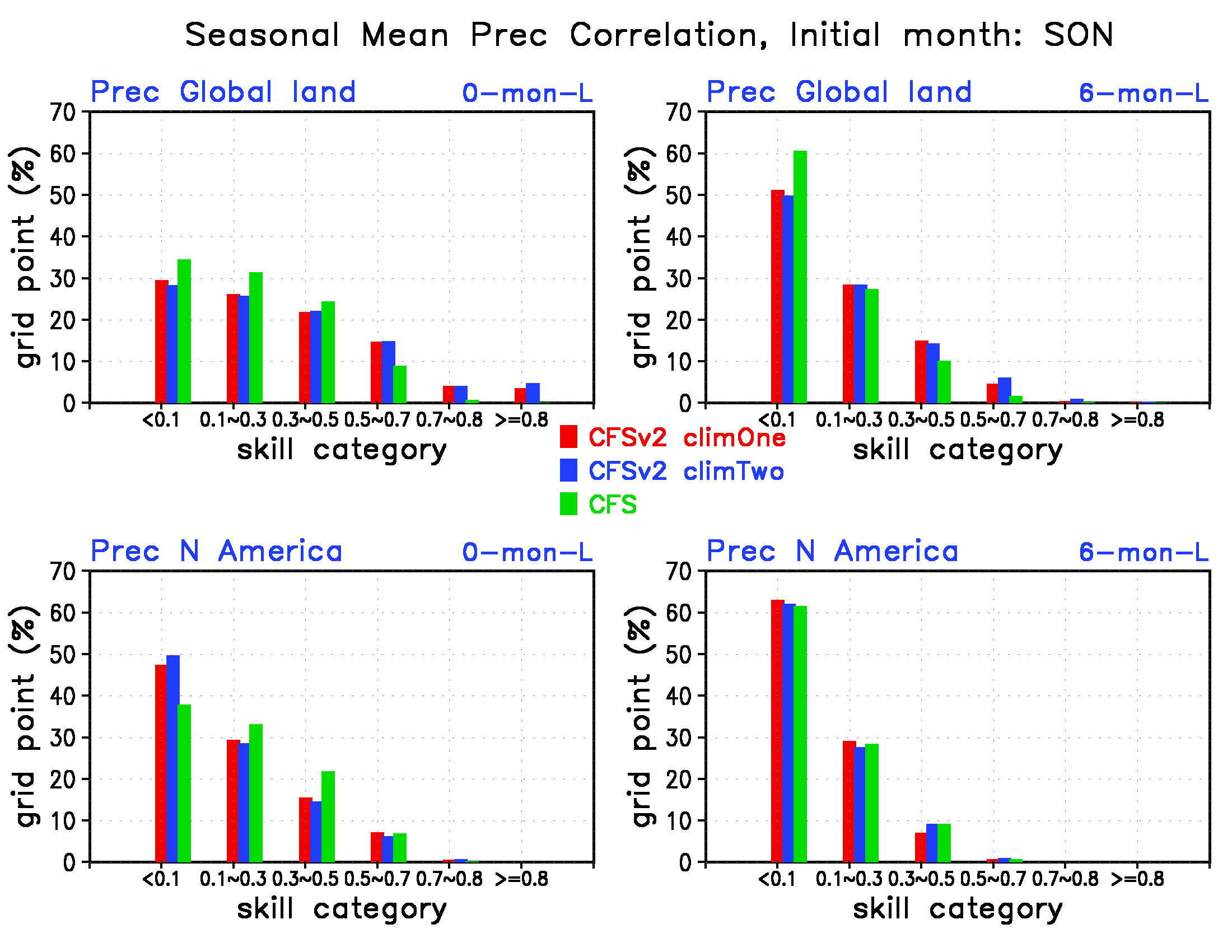 Precipitation seasonal mean forecast  RMSE (mm/day)
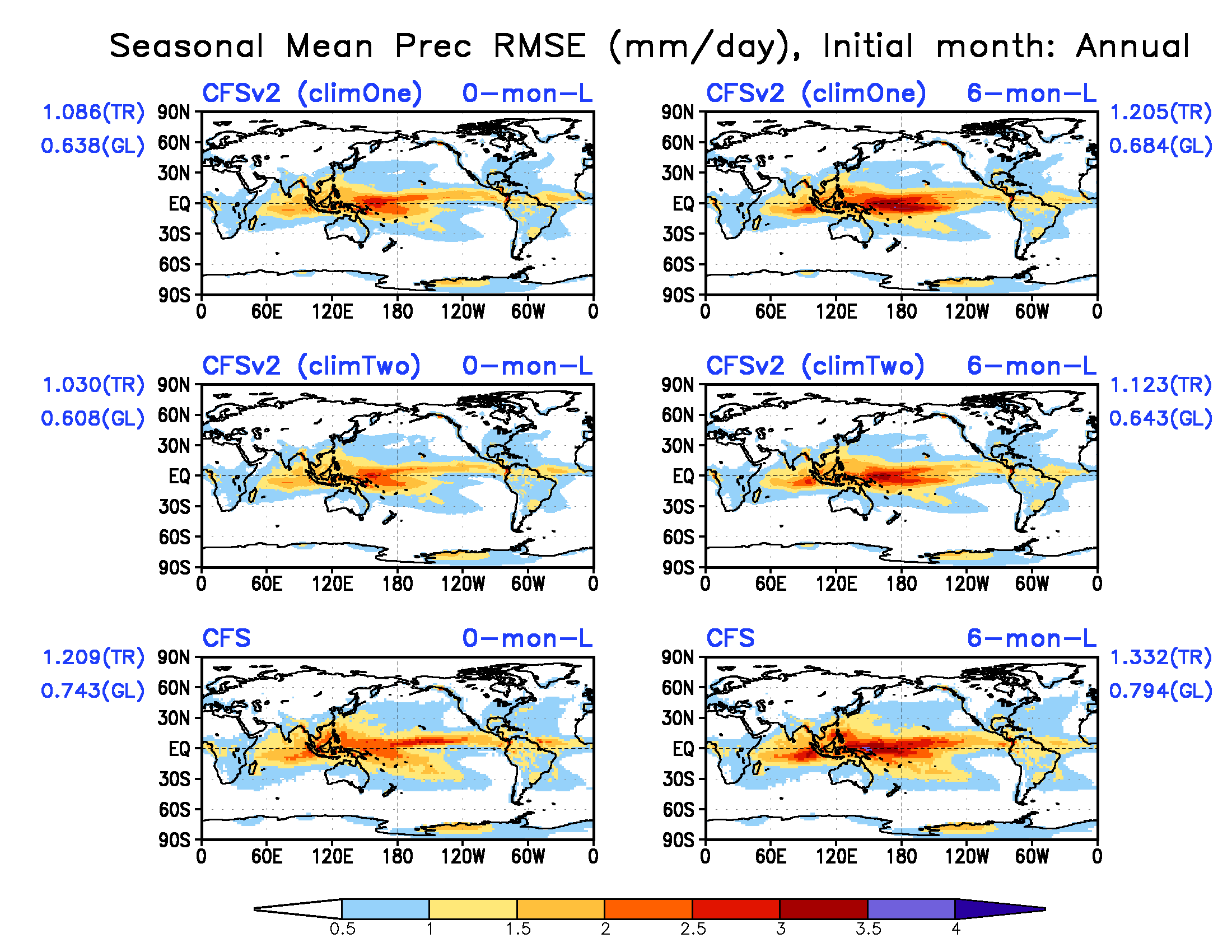 CFSv2 shows less RMSE than CFS globally and over tropics
Precipitation seasonal mean forecast  RMSE (mm/day)
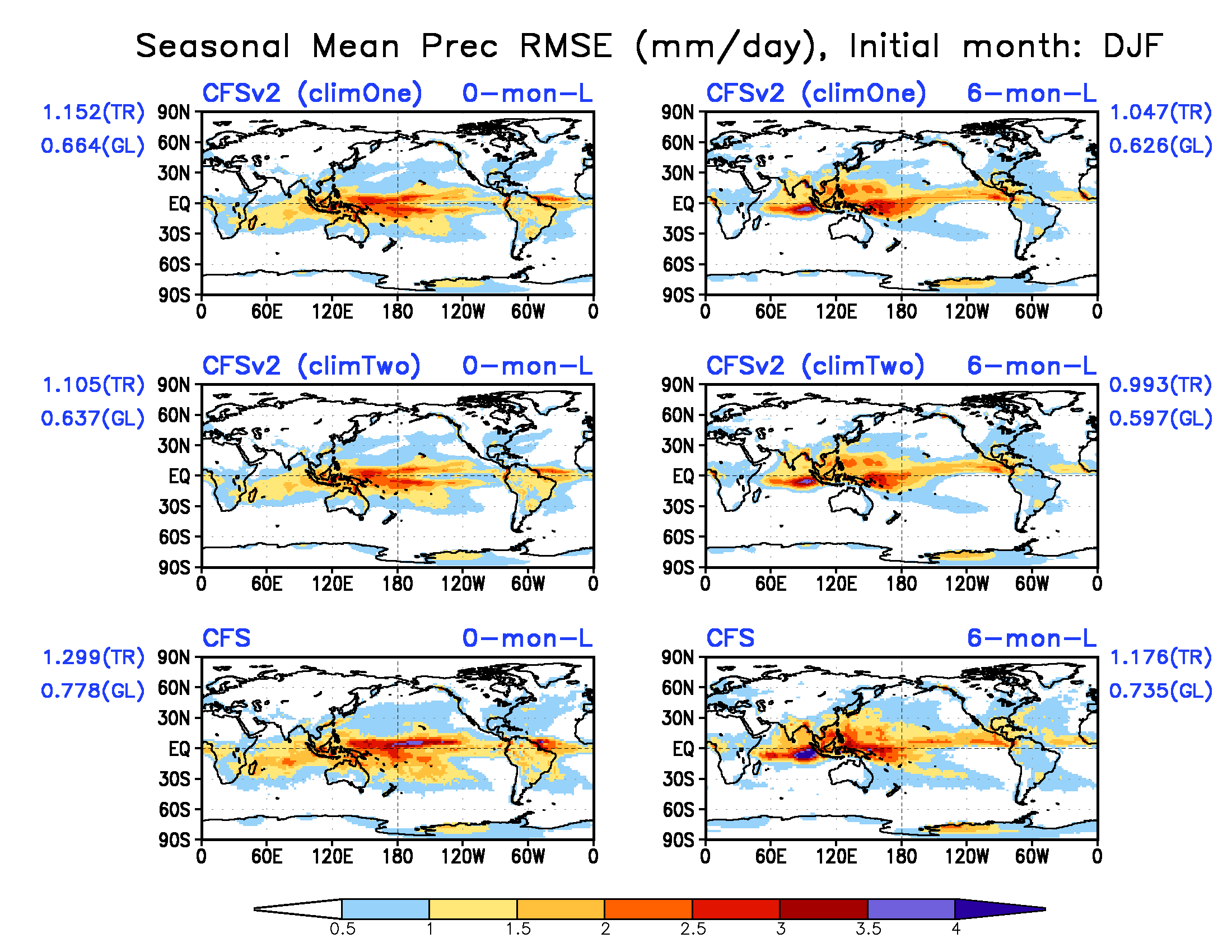 Precipitation seasonal mean forecast  RMSE (mm/day)
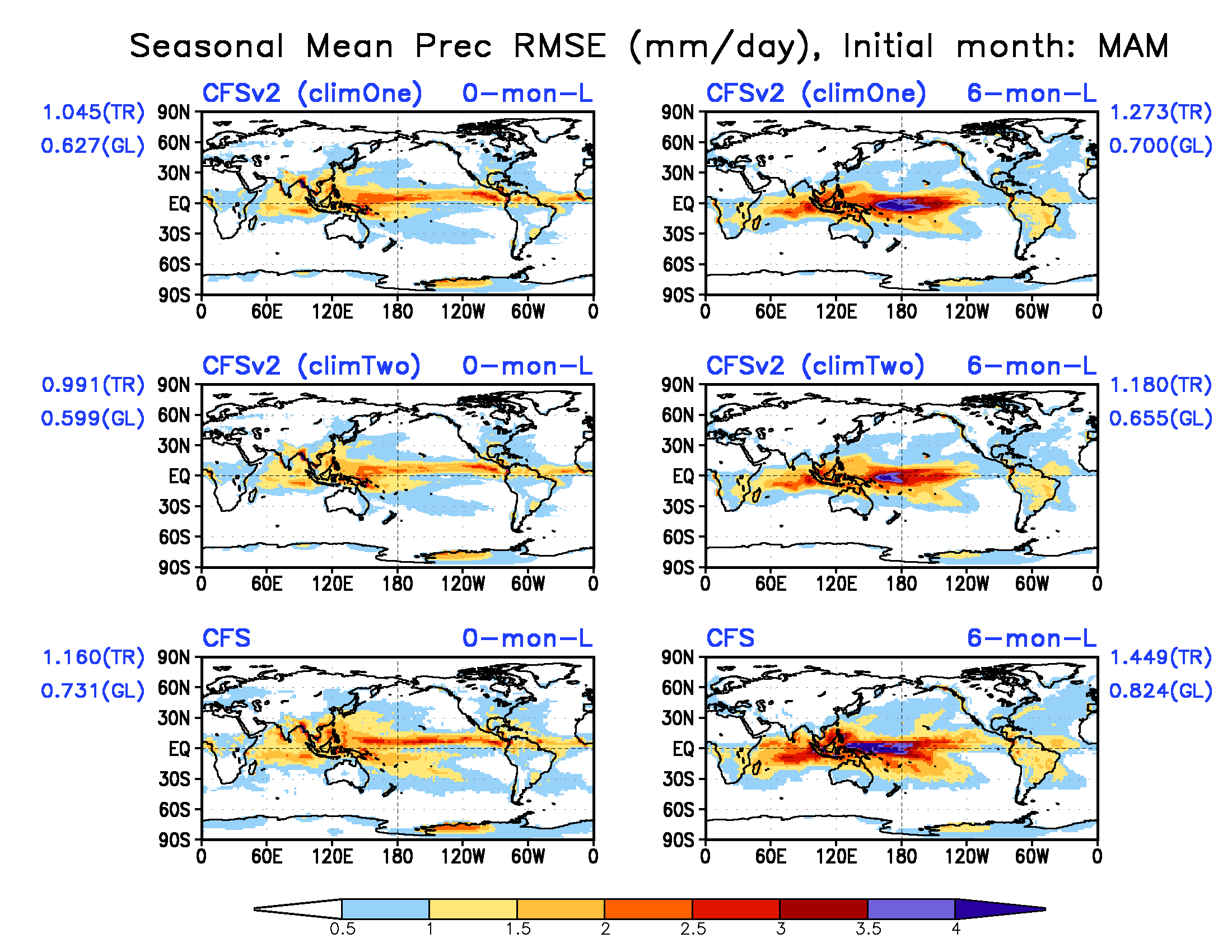 Precipitation seasonal mean forecast  RMSE (mm/day)
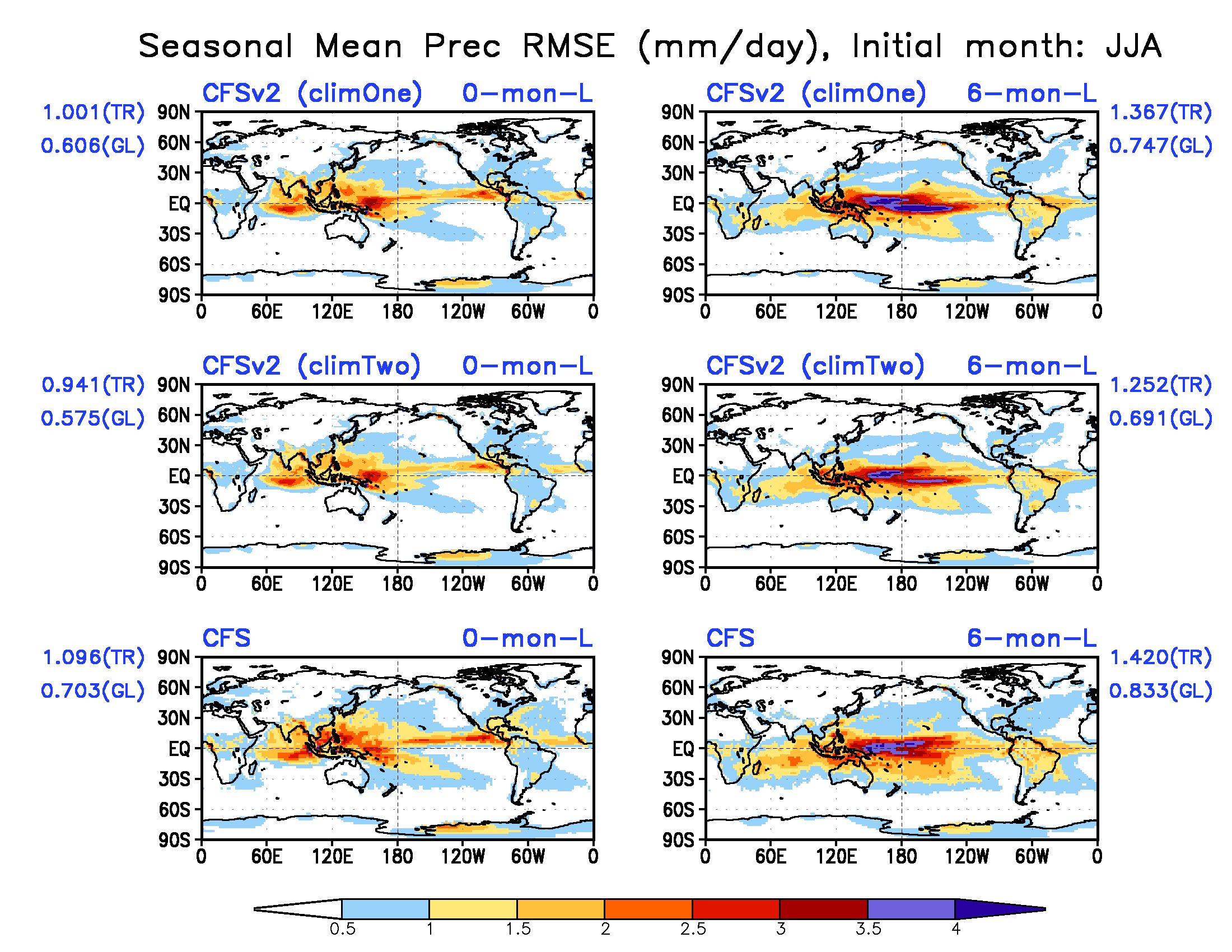 Precipitation seasonal mean forecast  RMSE (mm/day)
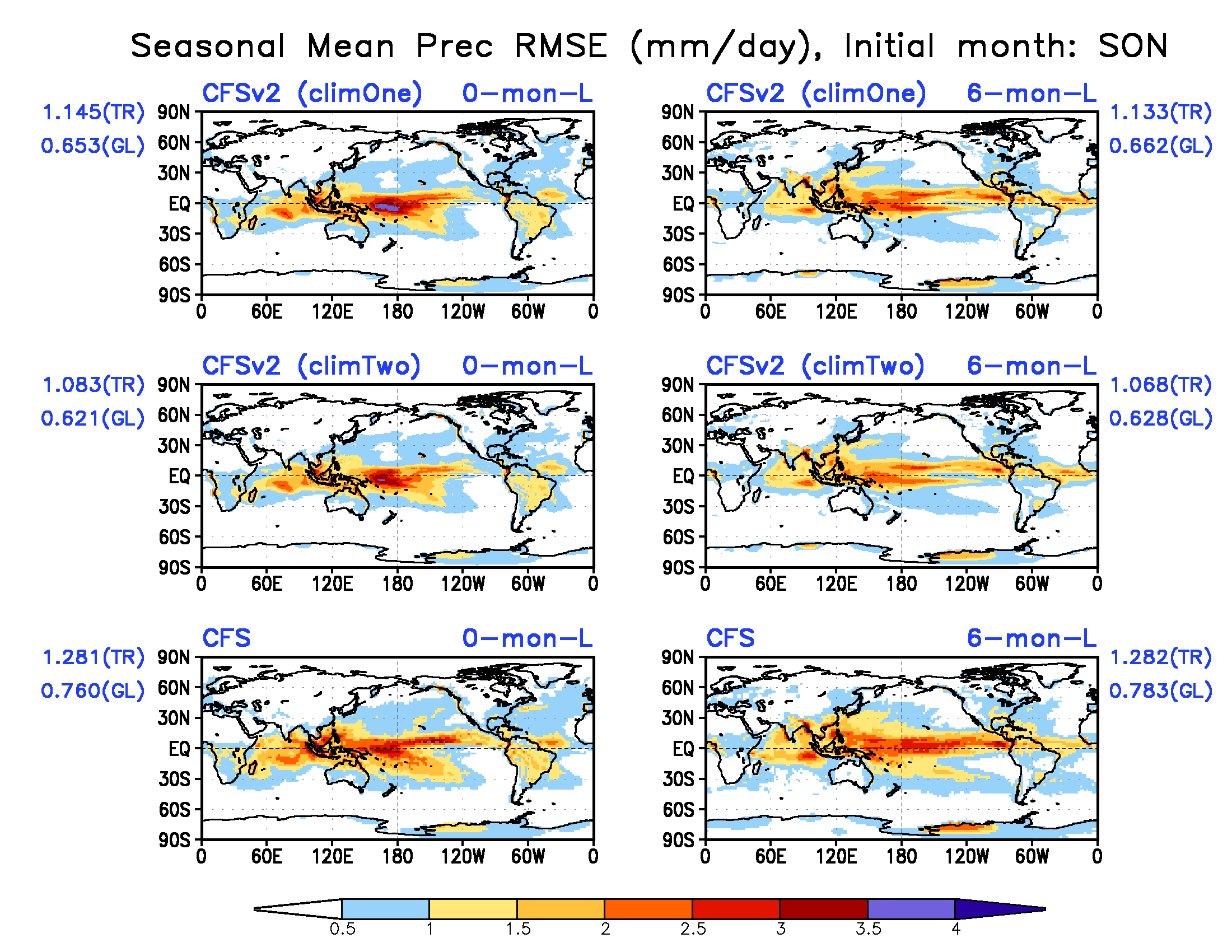 Precipitation seasonal mean forecast  RMSE (mm/day)
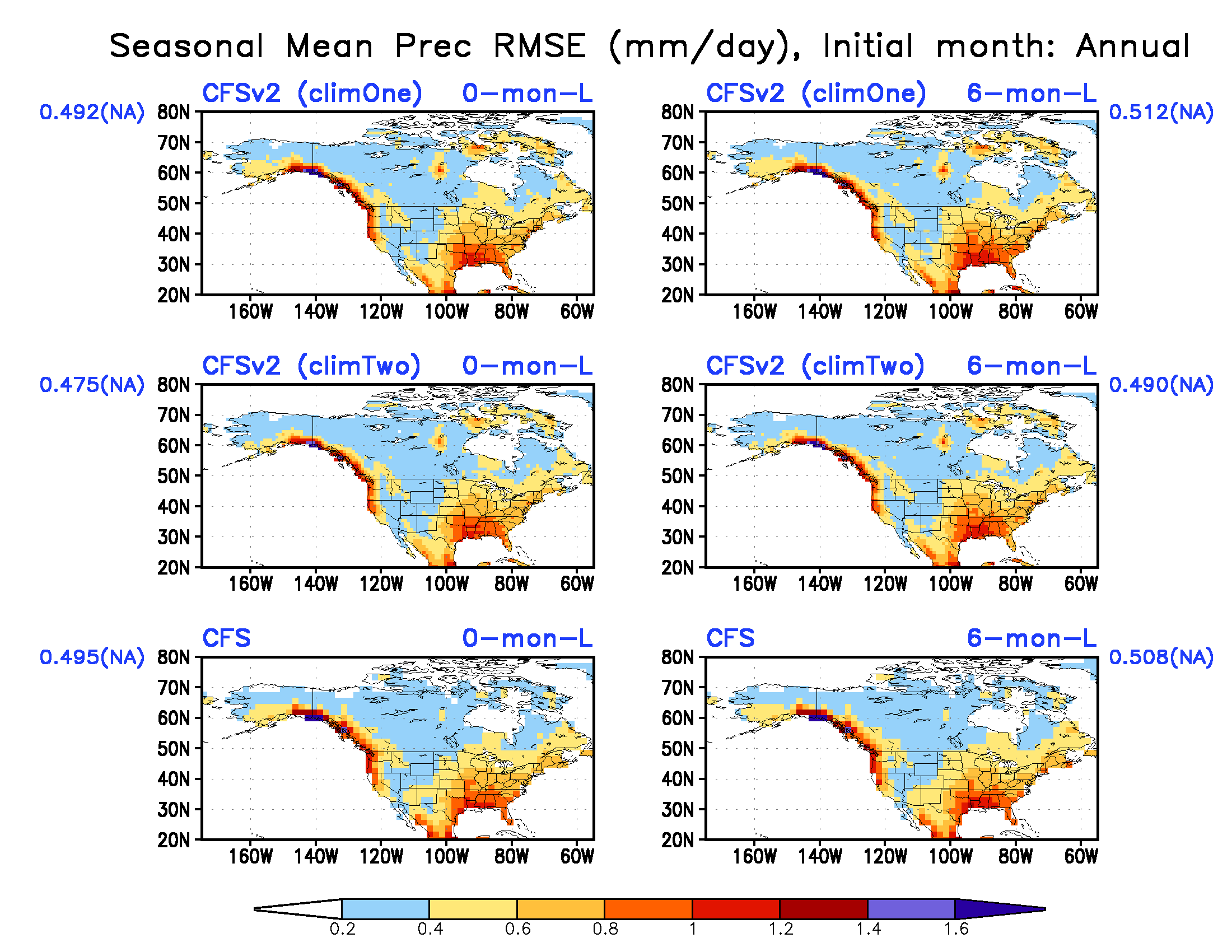 Two climatology CFSv2 shows less RMSE
Precipitation seasonal mean forecast  RMSE (mm/day)
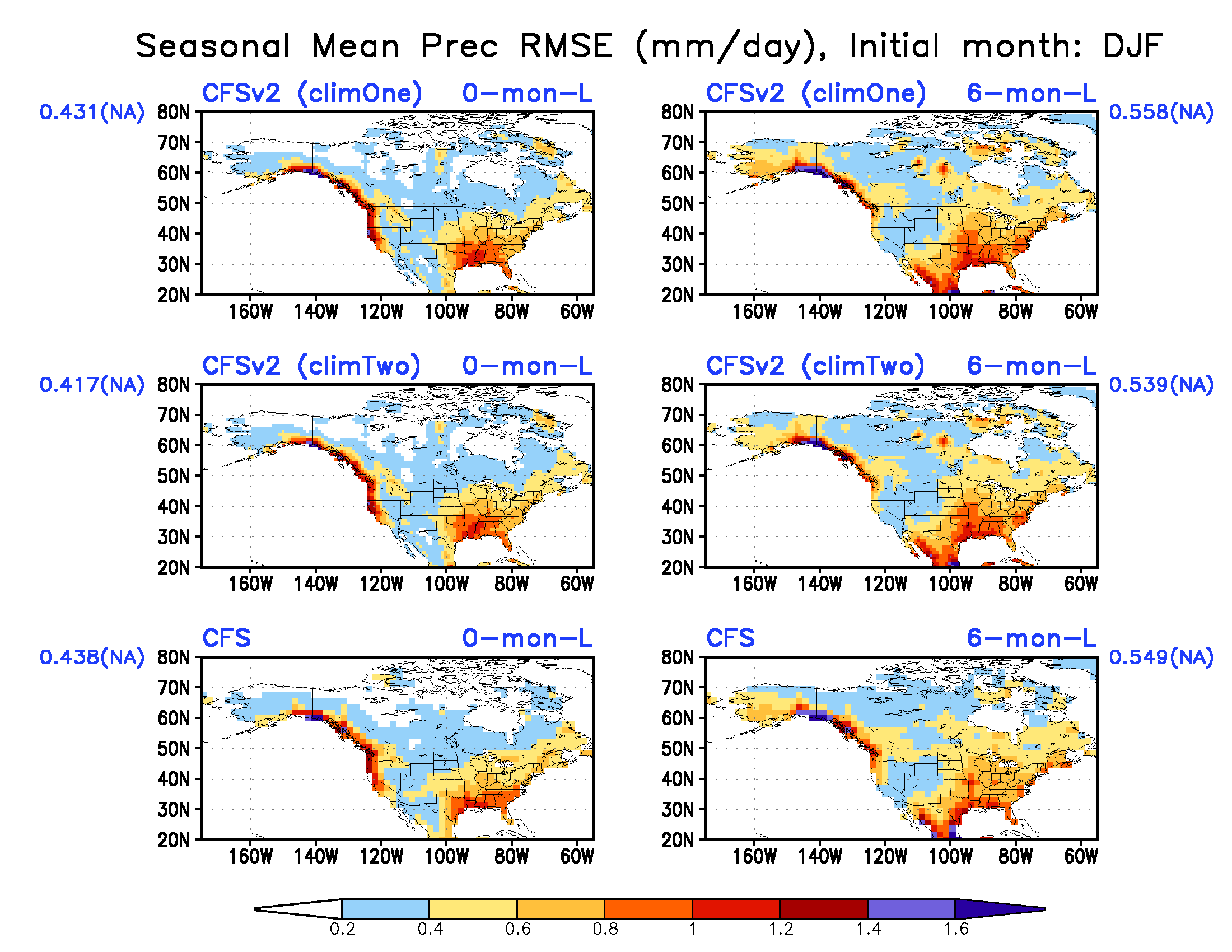 Precipitation seasonal mean forecast  RMSE (mm/day)
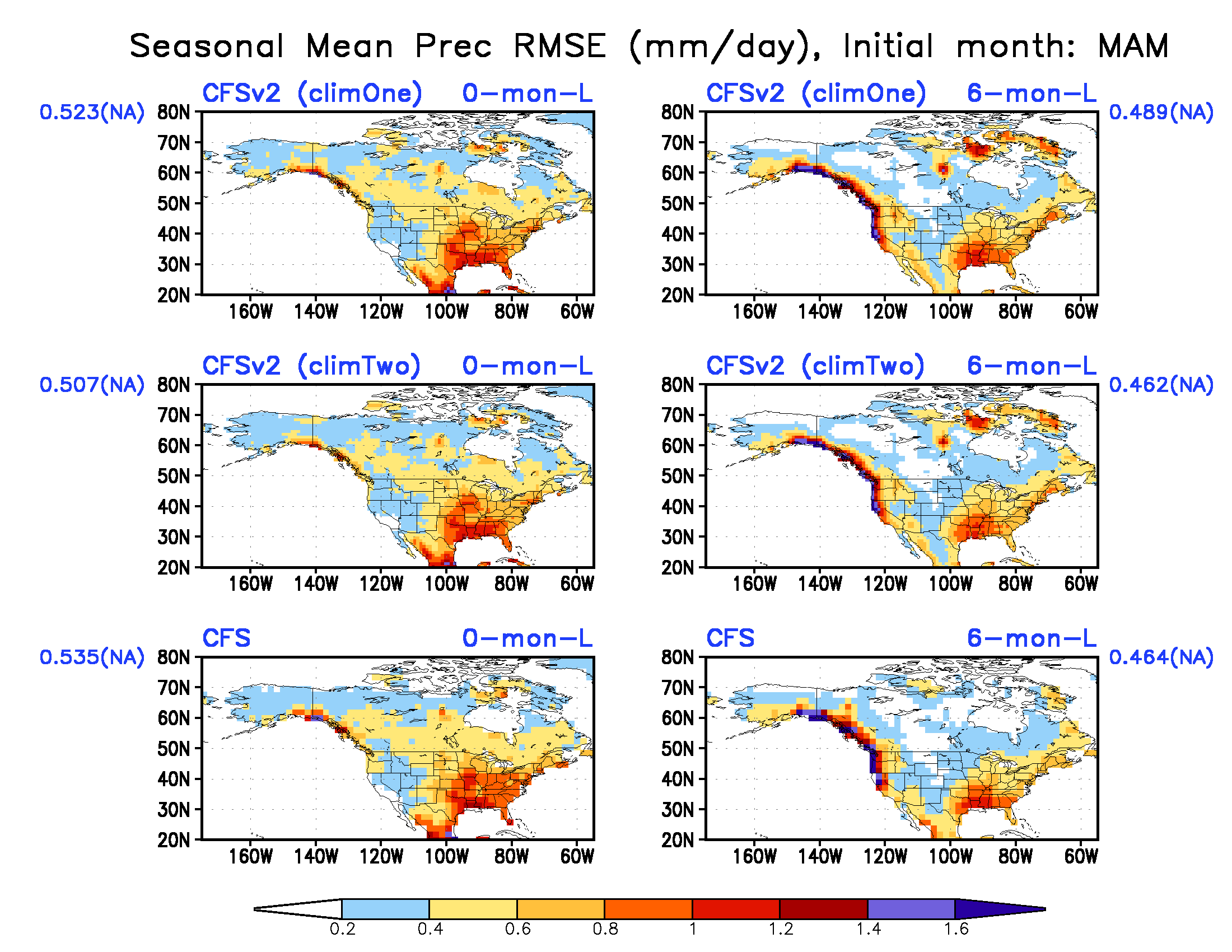 Precipitation seasonal mean forecast  RMSE (mm/day)
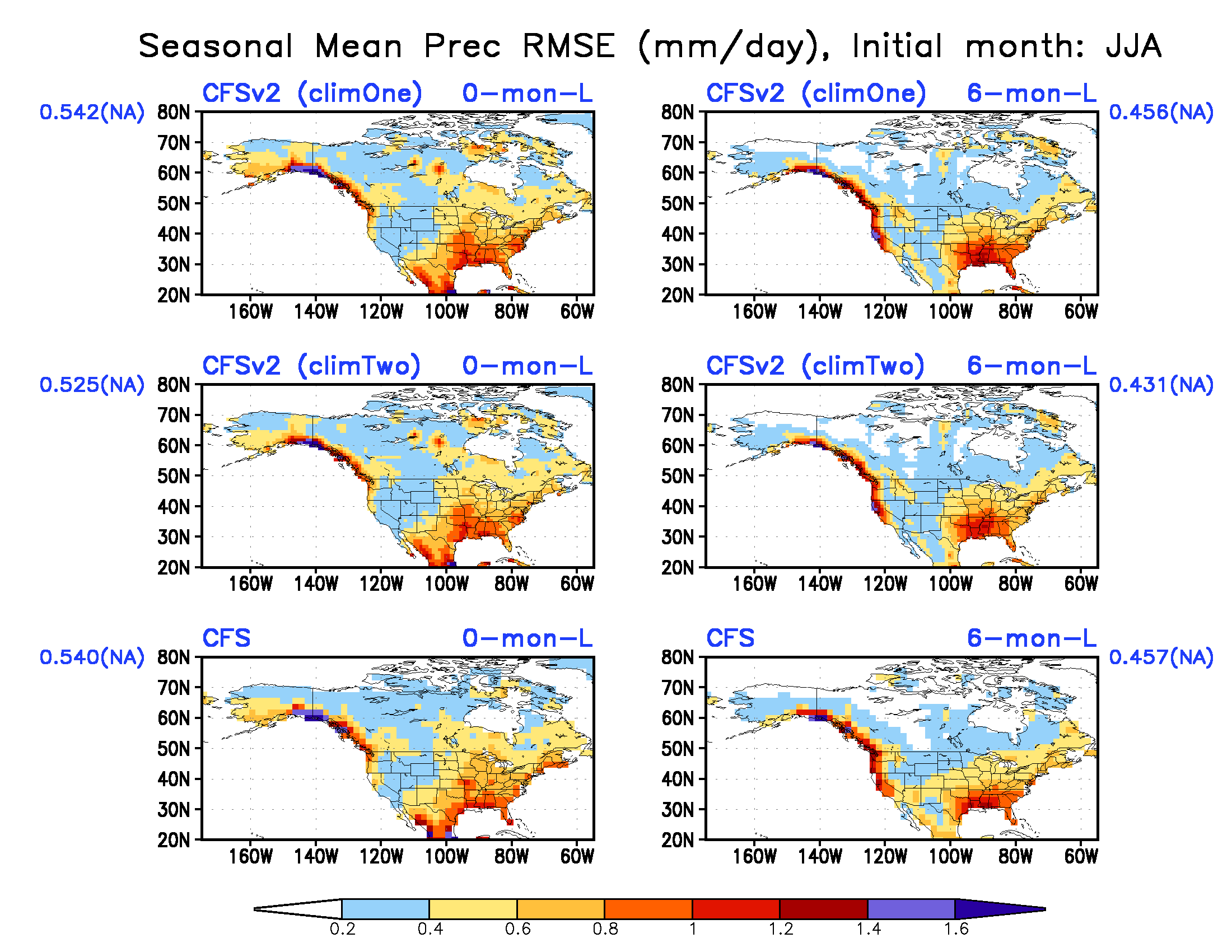 Precipitation seasonal mean forecast  RMSE (mm/day)
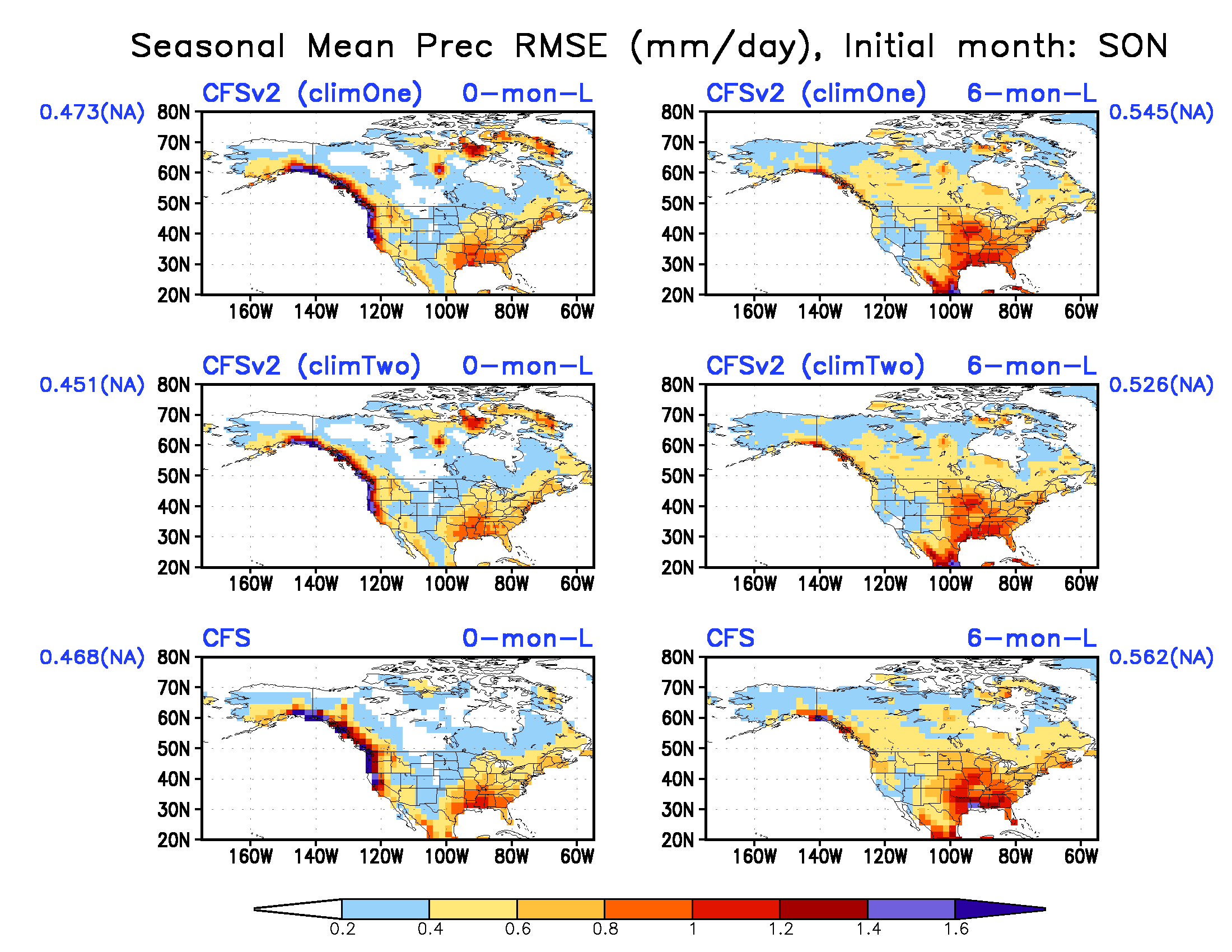 Precipitation seasonal mean forecast  Standard Deviation (mm/day)
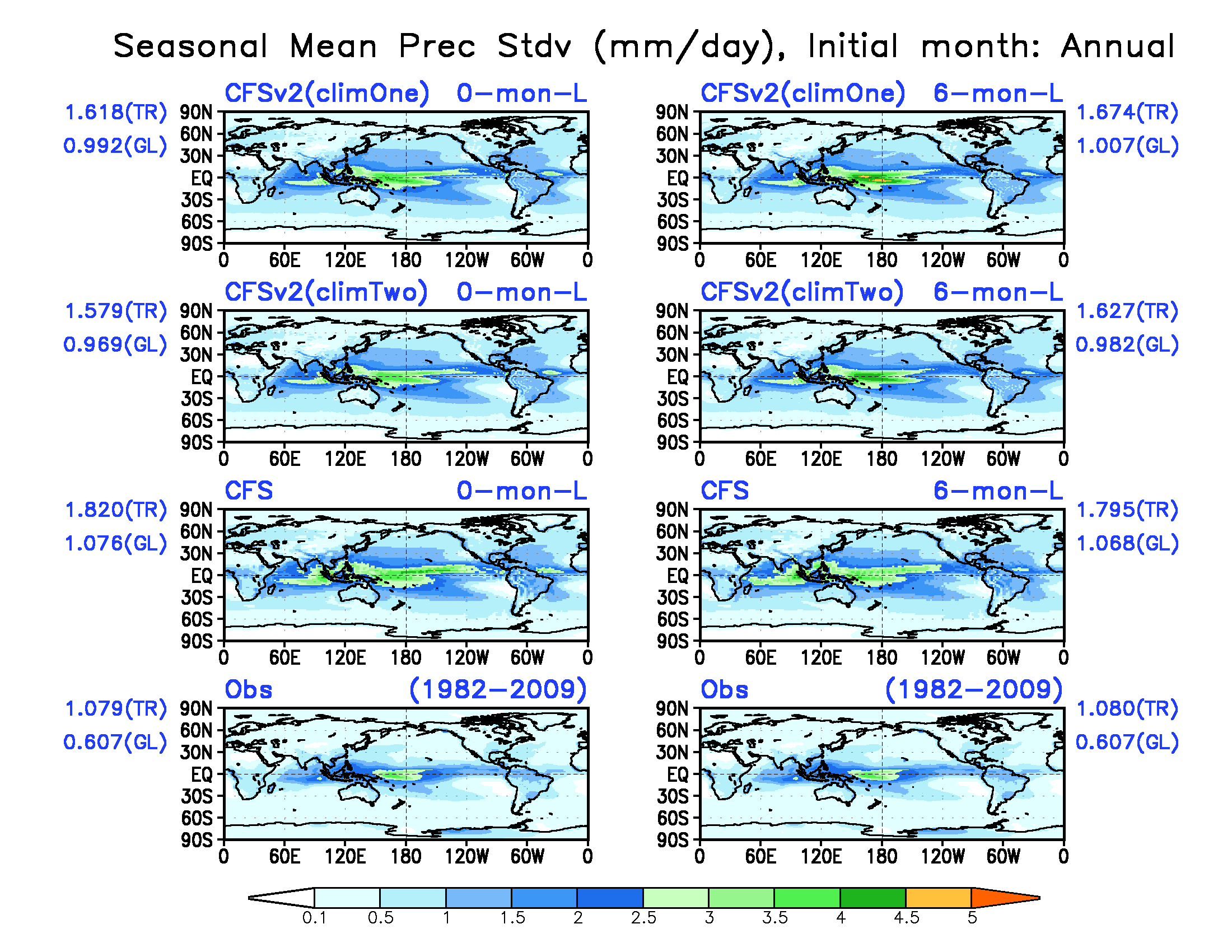 Precipitation seasonal mean forecast  Standard Deviation (mm/day)
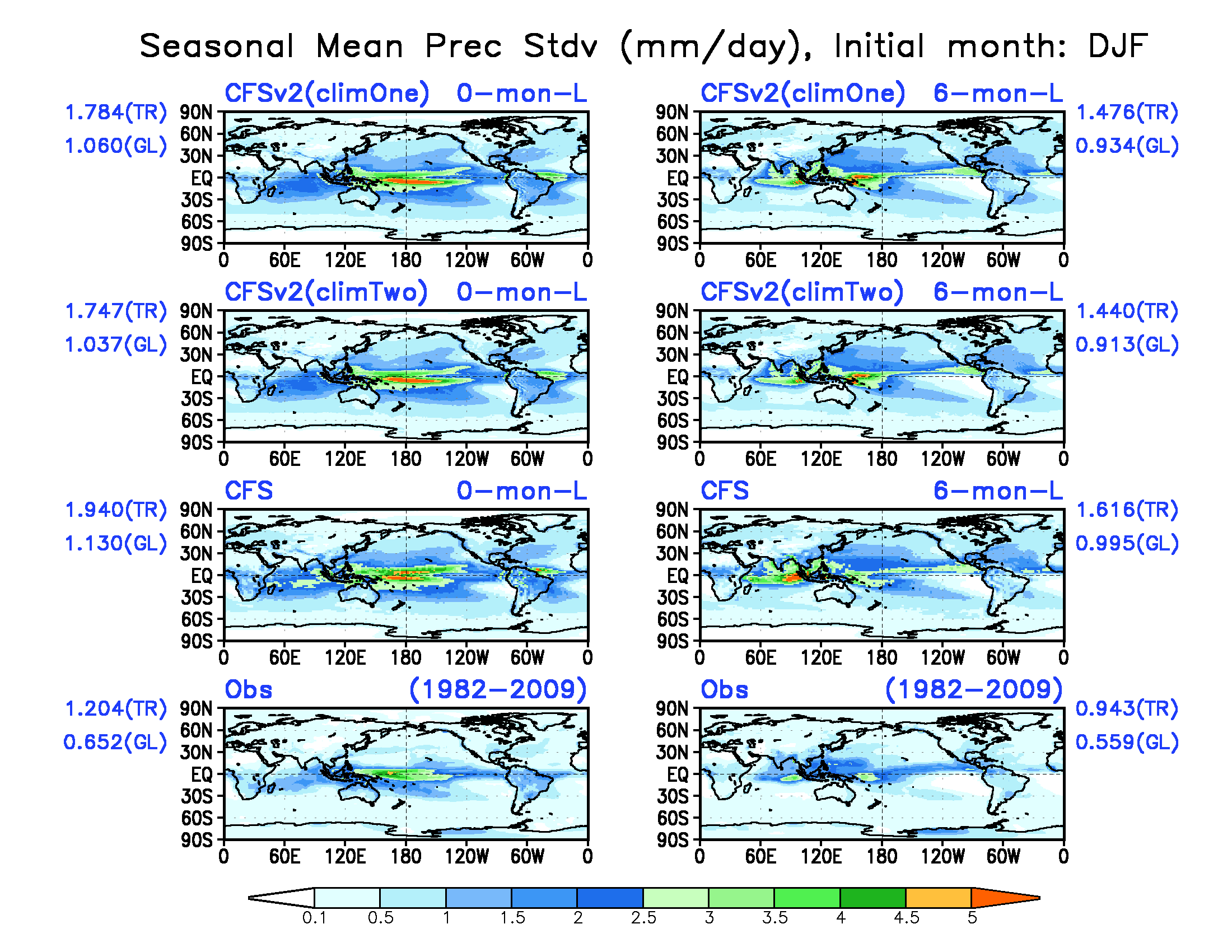 Precipitation seasonal mean forecast  Standard Deviation (mm/day)
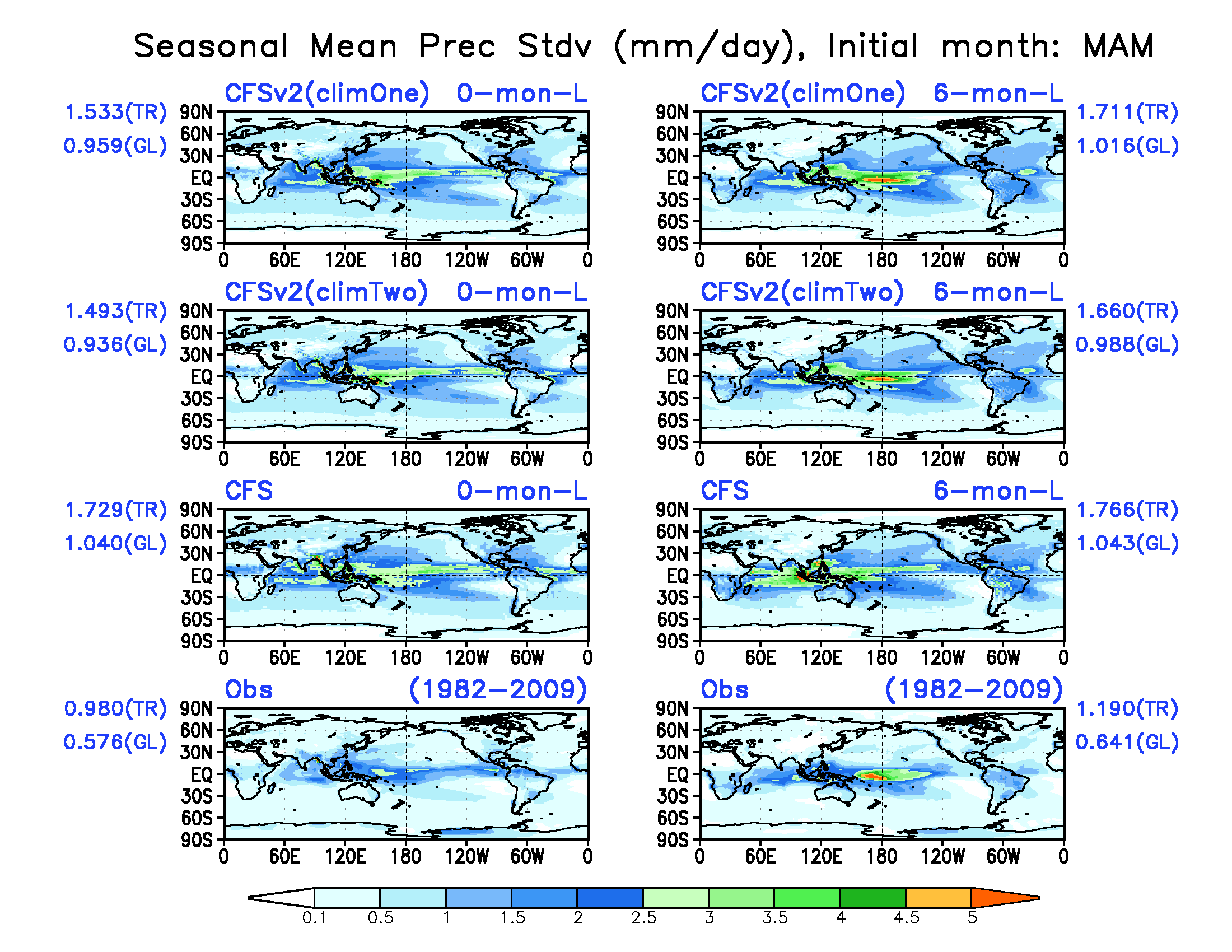 Precipitation seasonal mean forecast  Standard Deviation (mm/day)
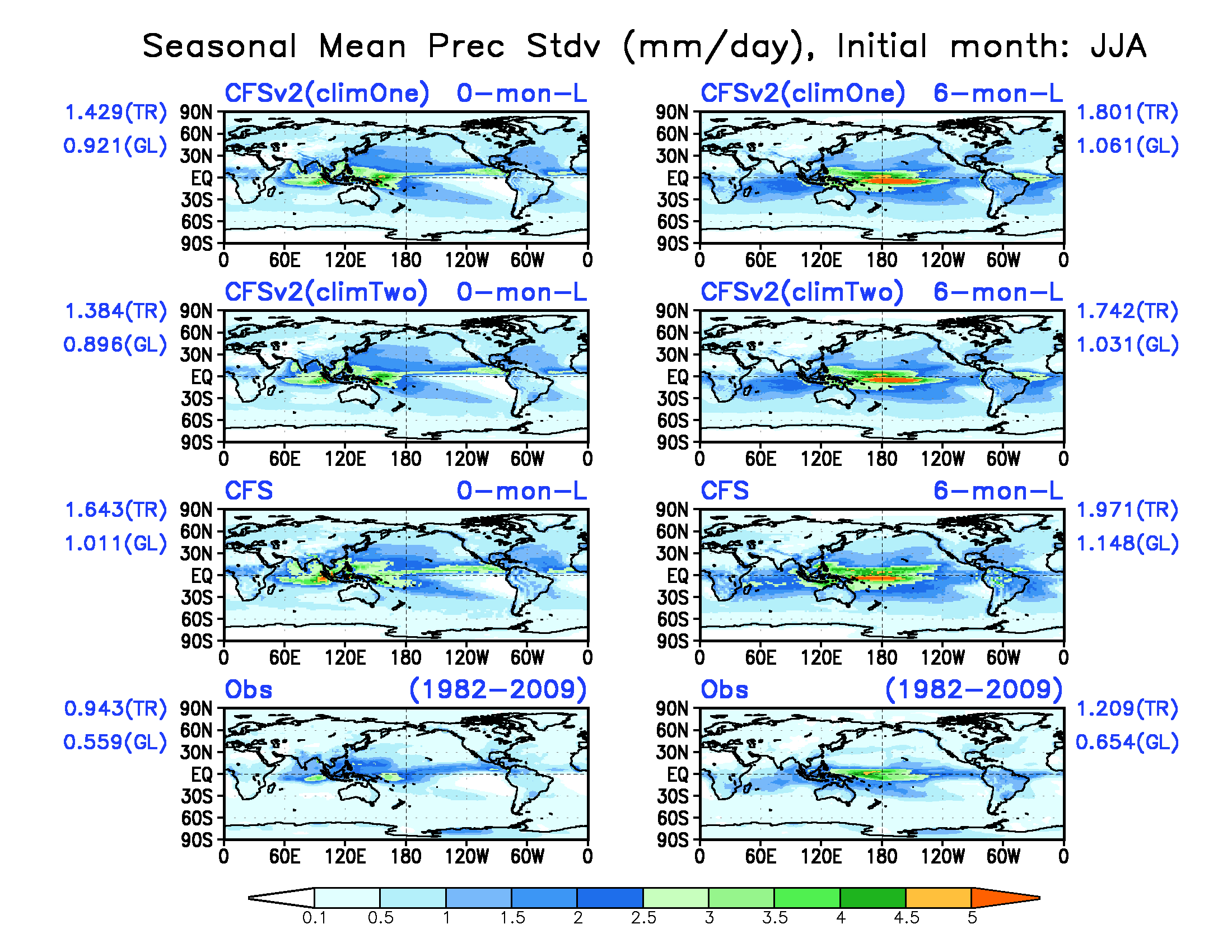 Precipitation seasonal mean forecast  Standard Deviation (mm/day)
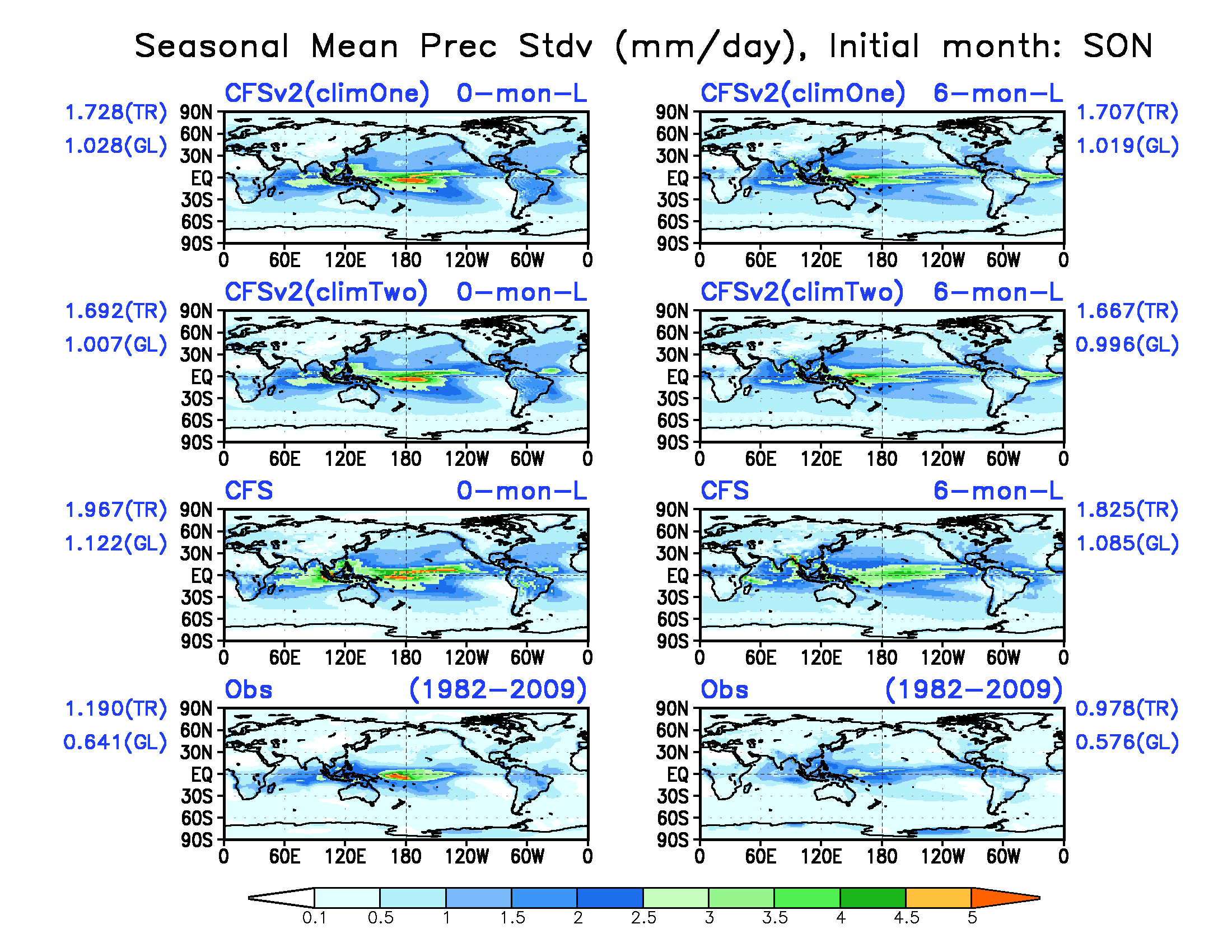 Precipitation seasonal mean forecast  Standard Deviation (mm/day)
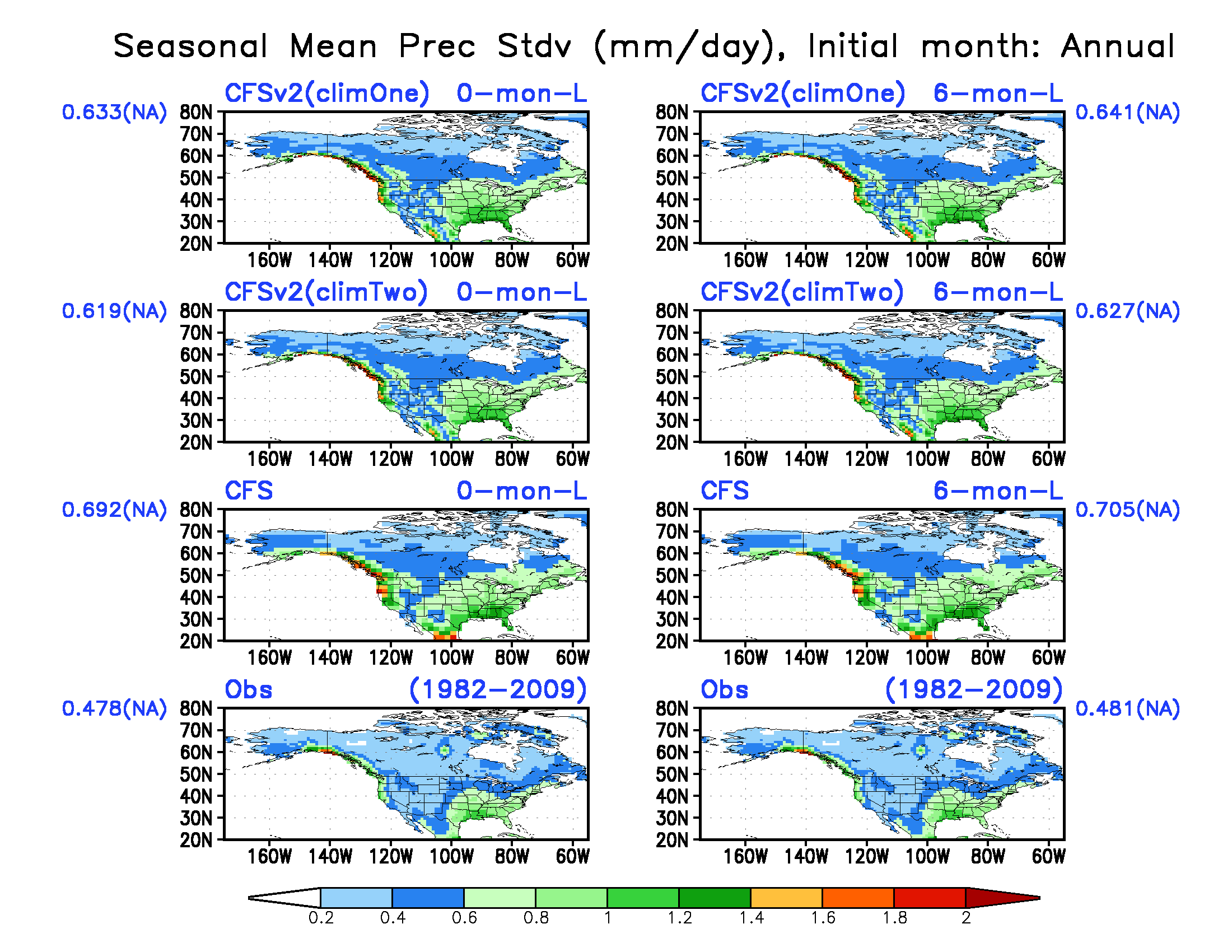 Precipitation seasonal mean forecast  Standard Deviation (mm/day)
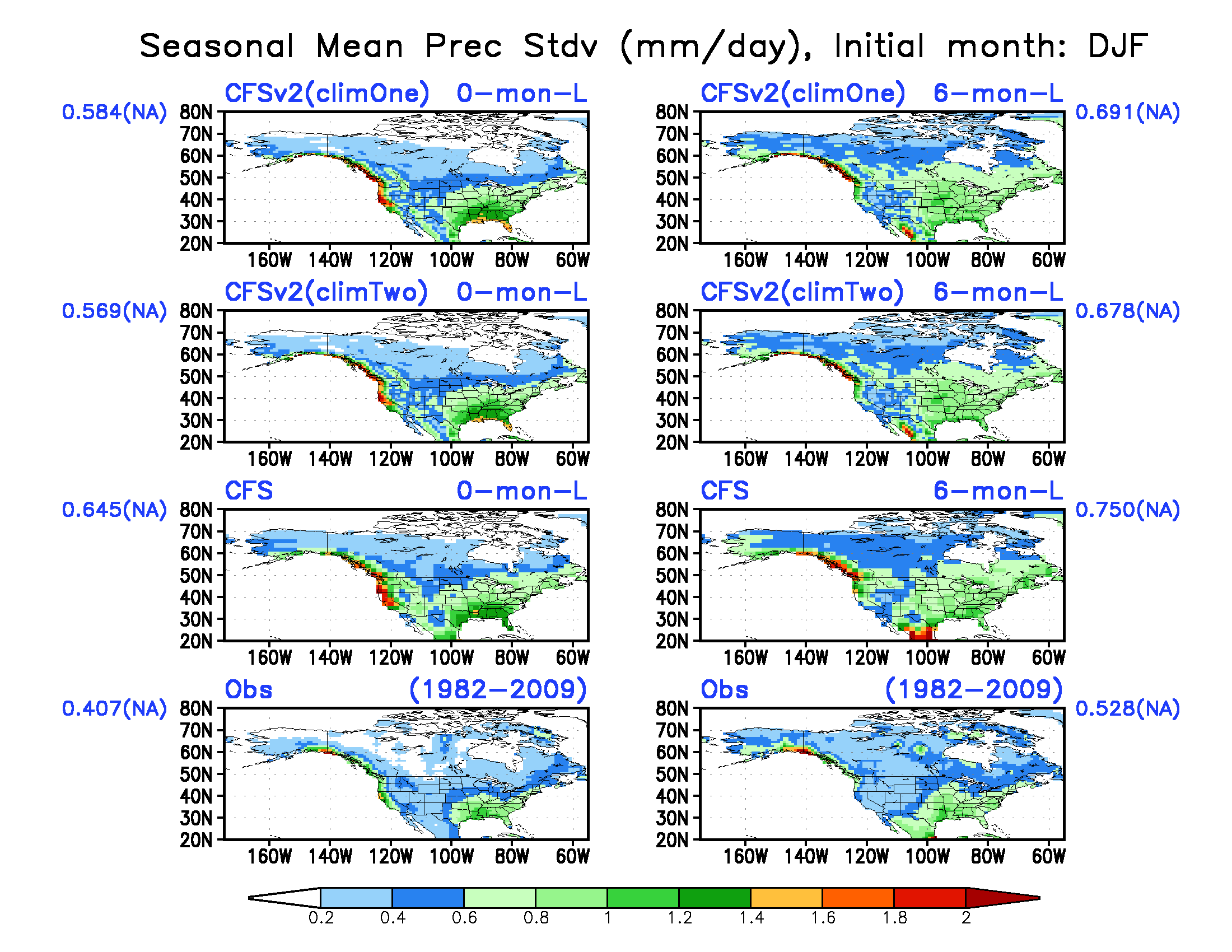 Precipitation seasonal mean forecast  Standard Deviation (mm/day)
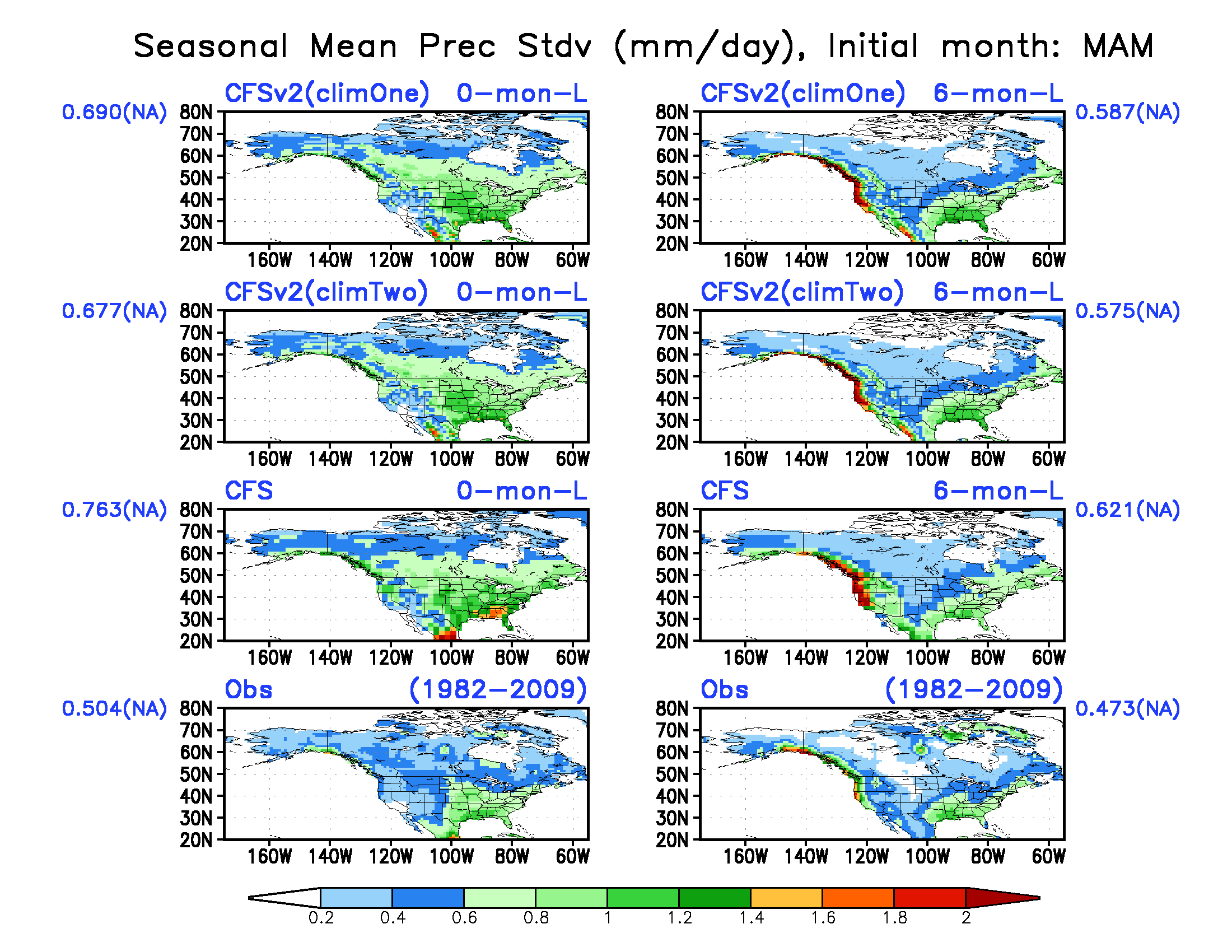 Precipitation seasonal mean forecast  Standard Deviation (mm/day)
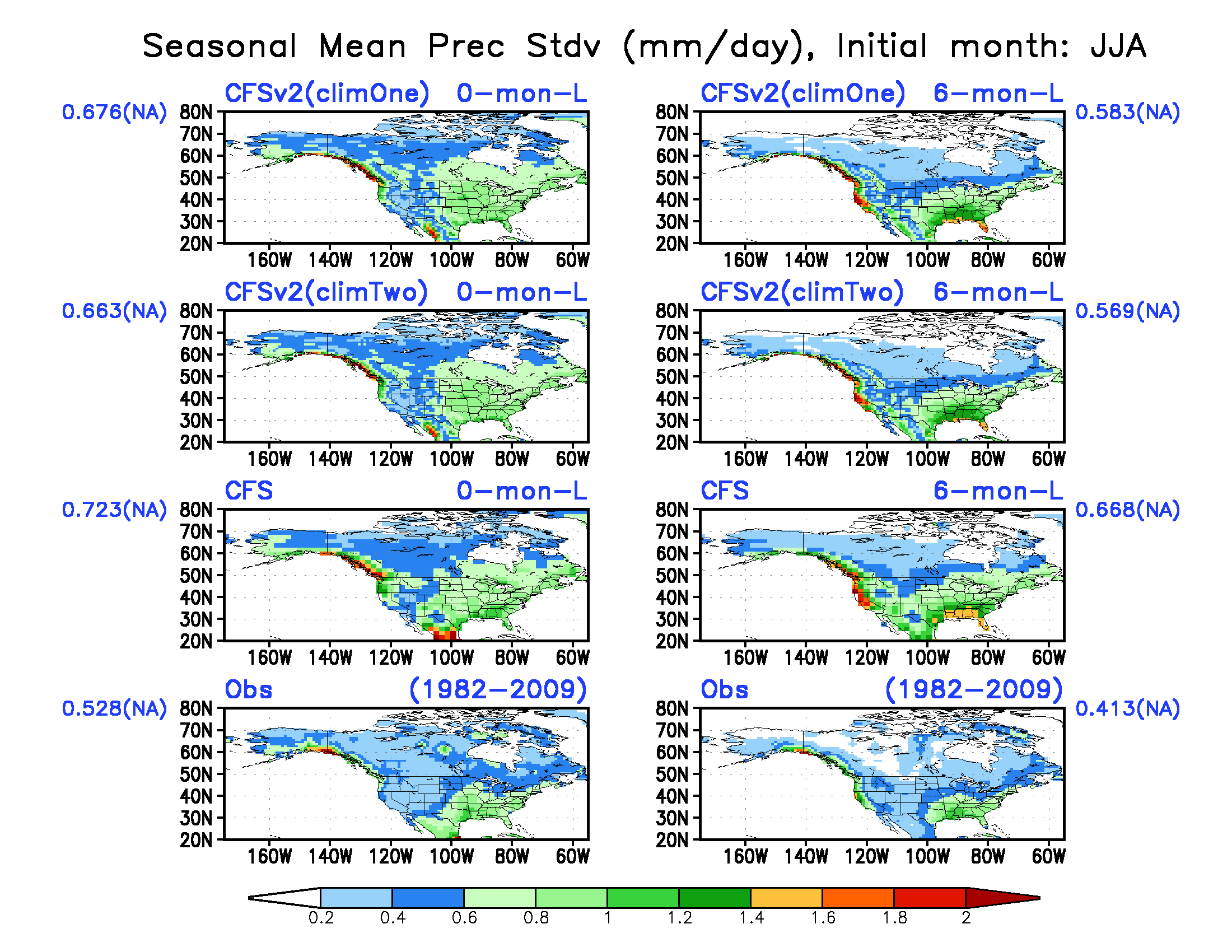 Precipitation seasonal mean forecast  Standard Deviation (mm/day)
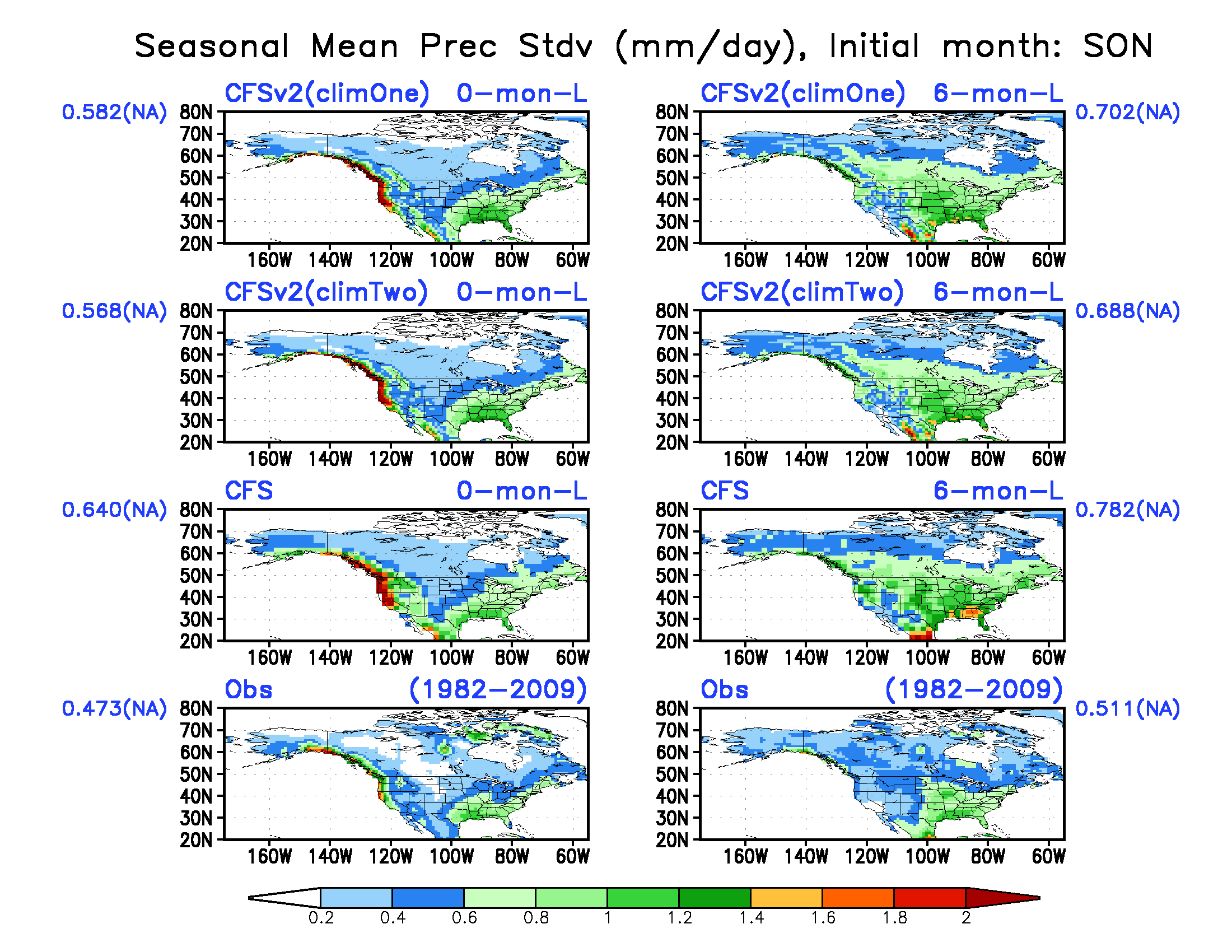 2 Meter Temperature (T2m)
T2m seasonal mean forecast  correlation skill
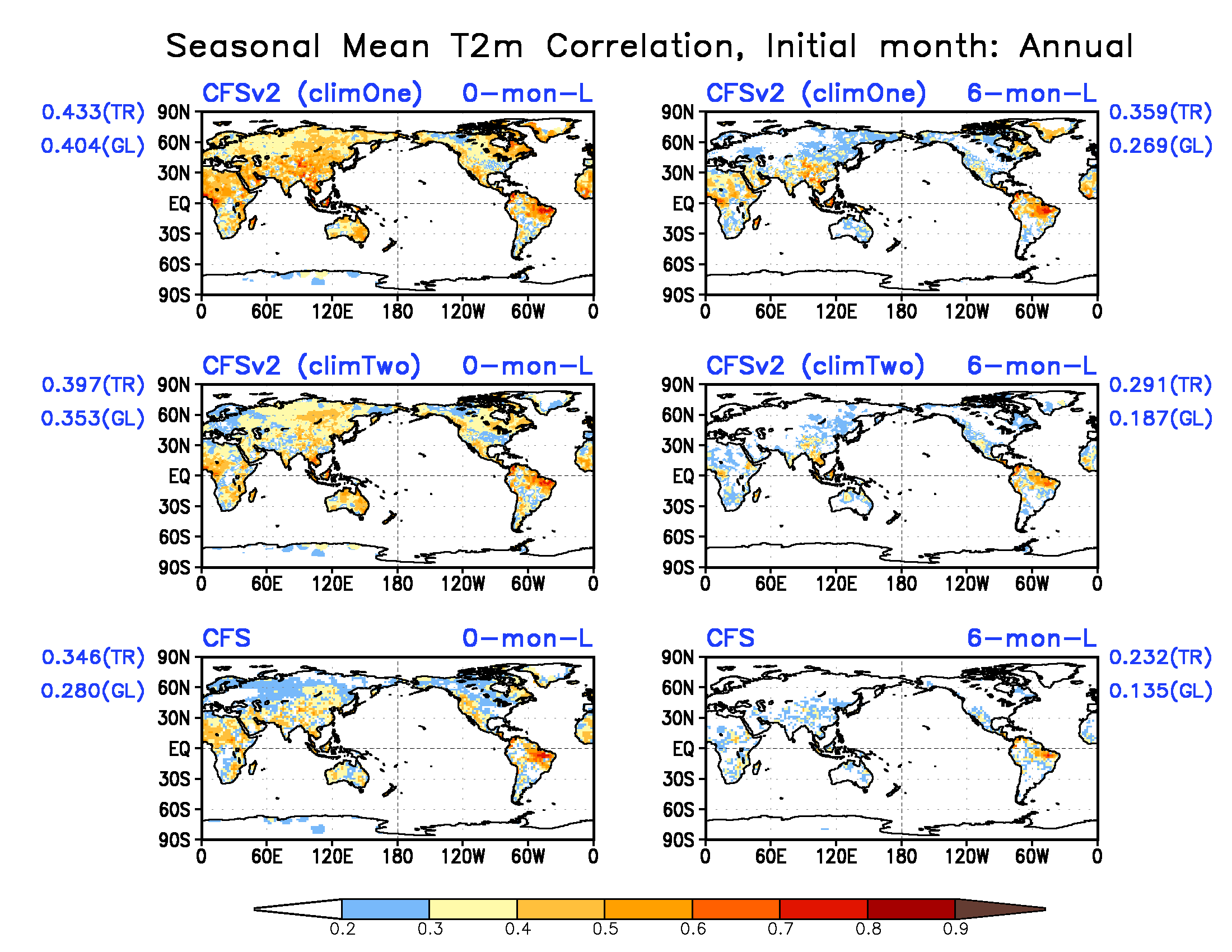 CFSv2 shows higher skills than CFS;
Two climatology CFSv2 reduces the skills
T2m seasonal mean forecast  correlation skill
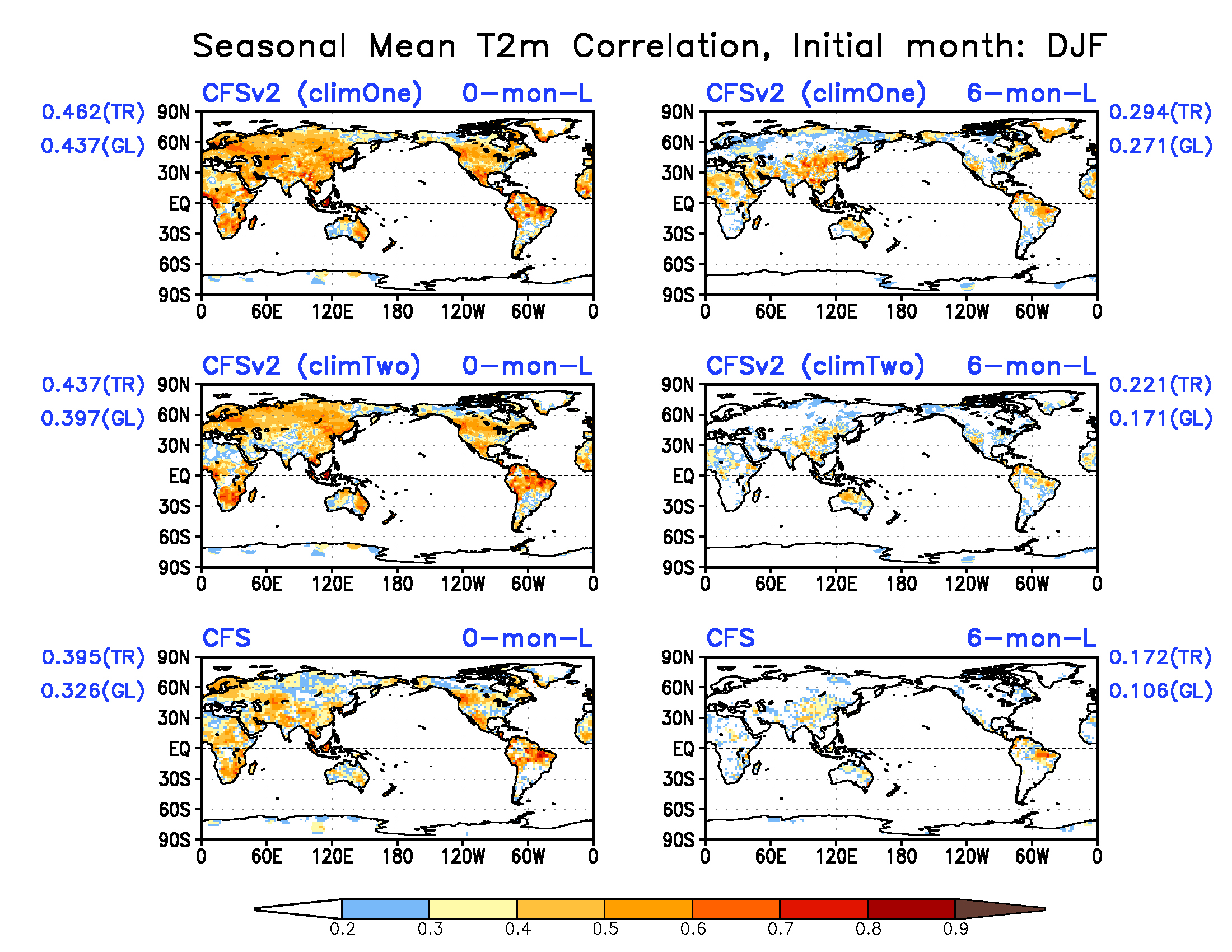 T2m seasonal mean forecast  correlation skill
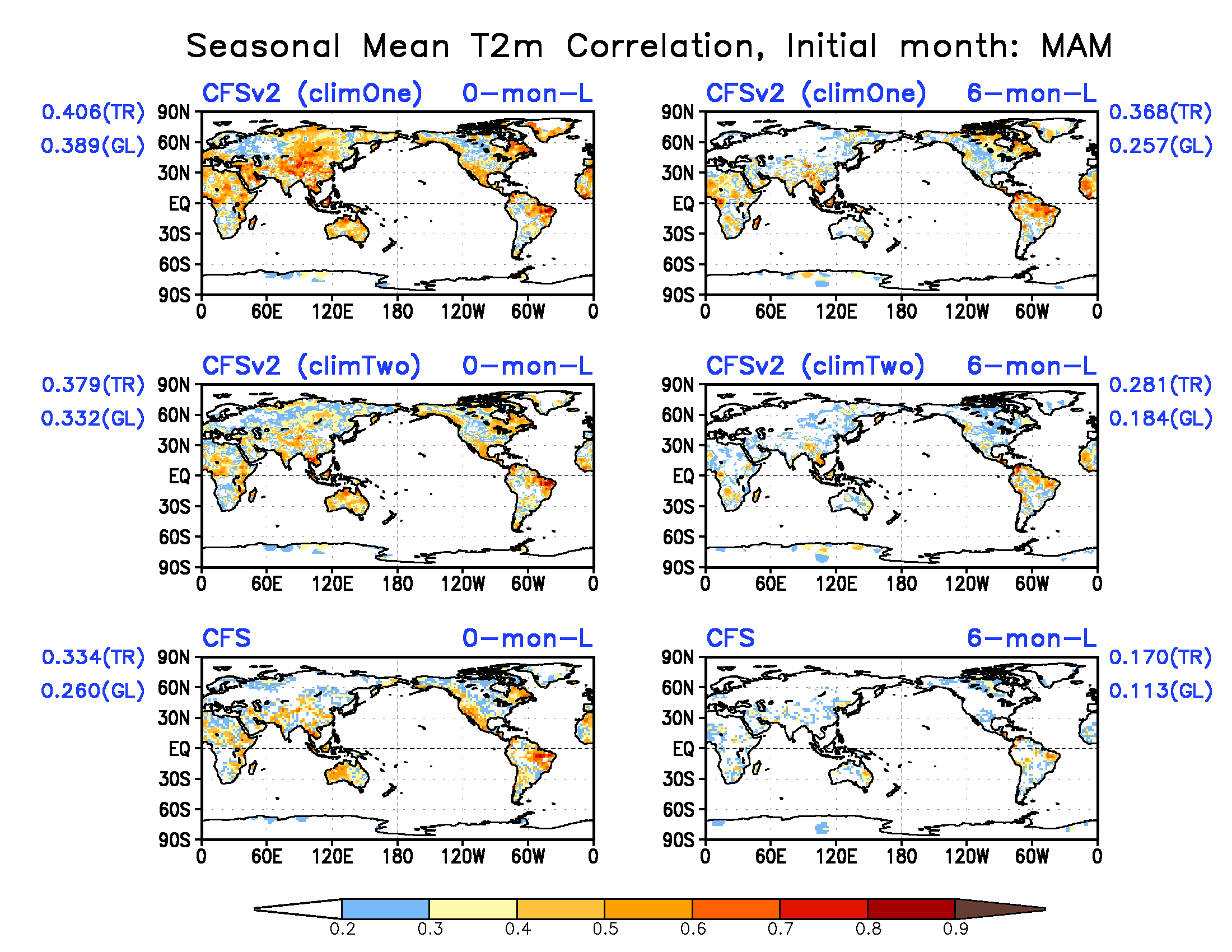 T2m seasonal mean forecast  correlation skill
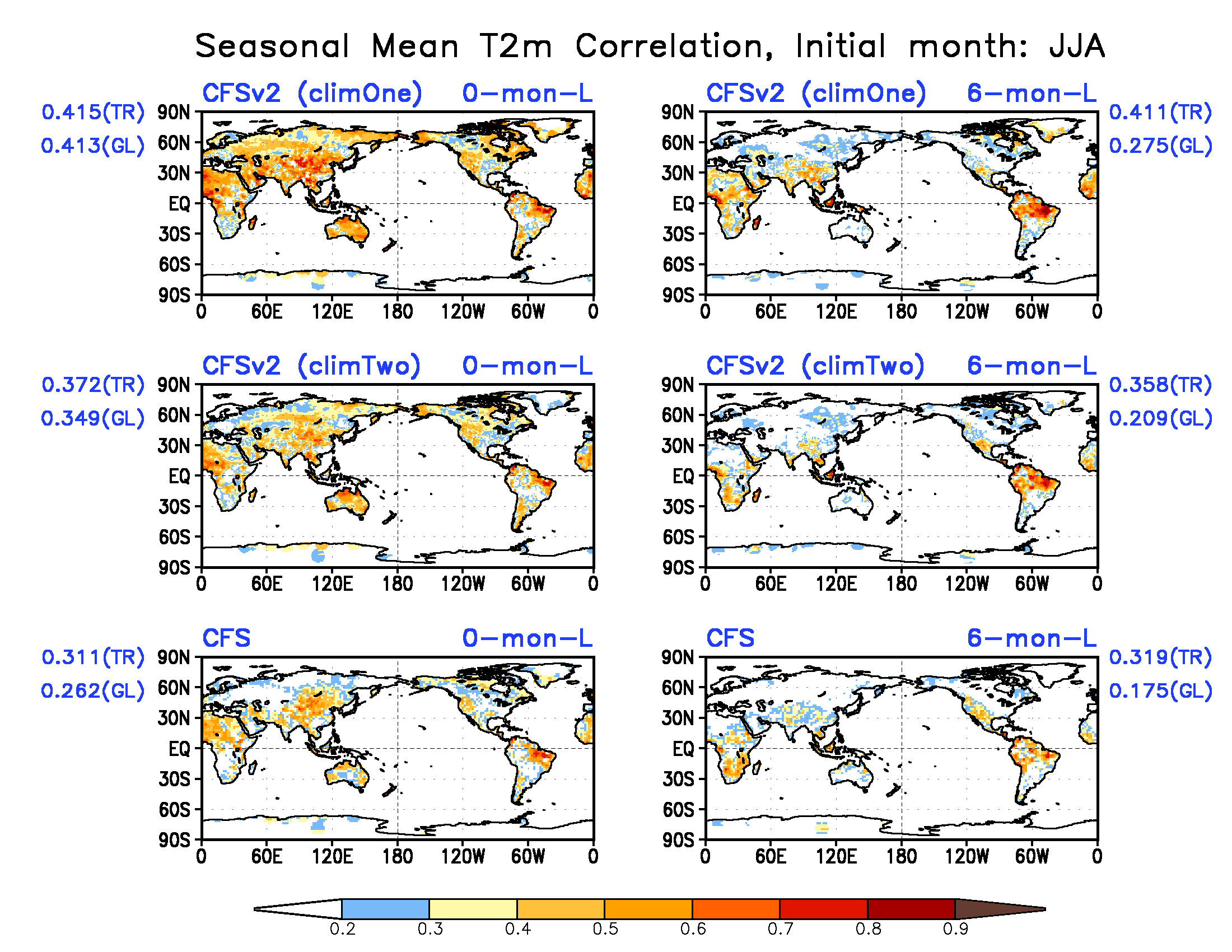 T2m seasonal mean forecast  correlation skill
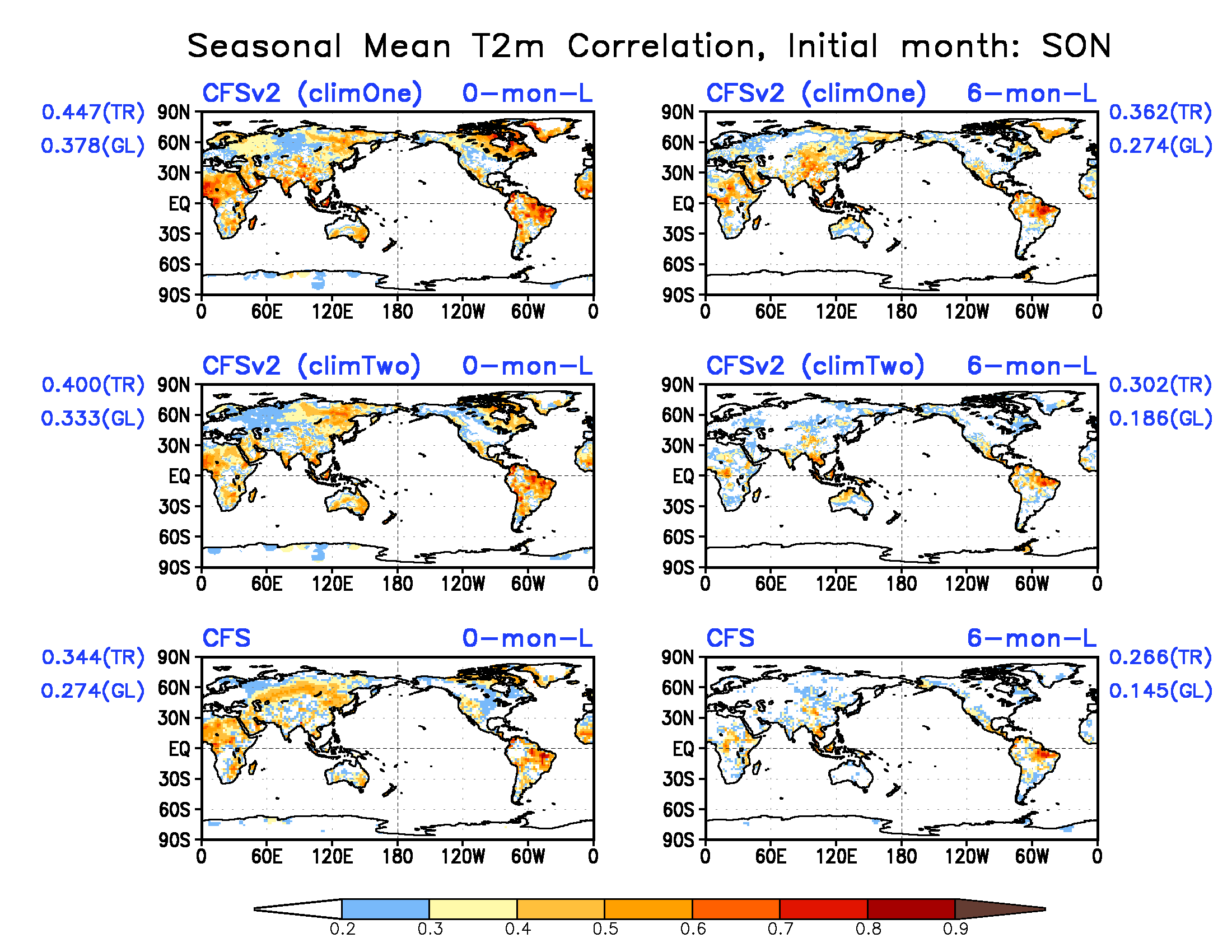 T2m seasonal mean forecast  correlation skill
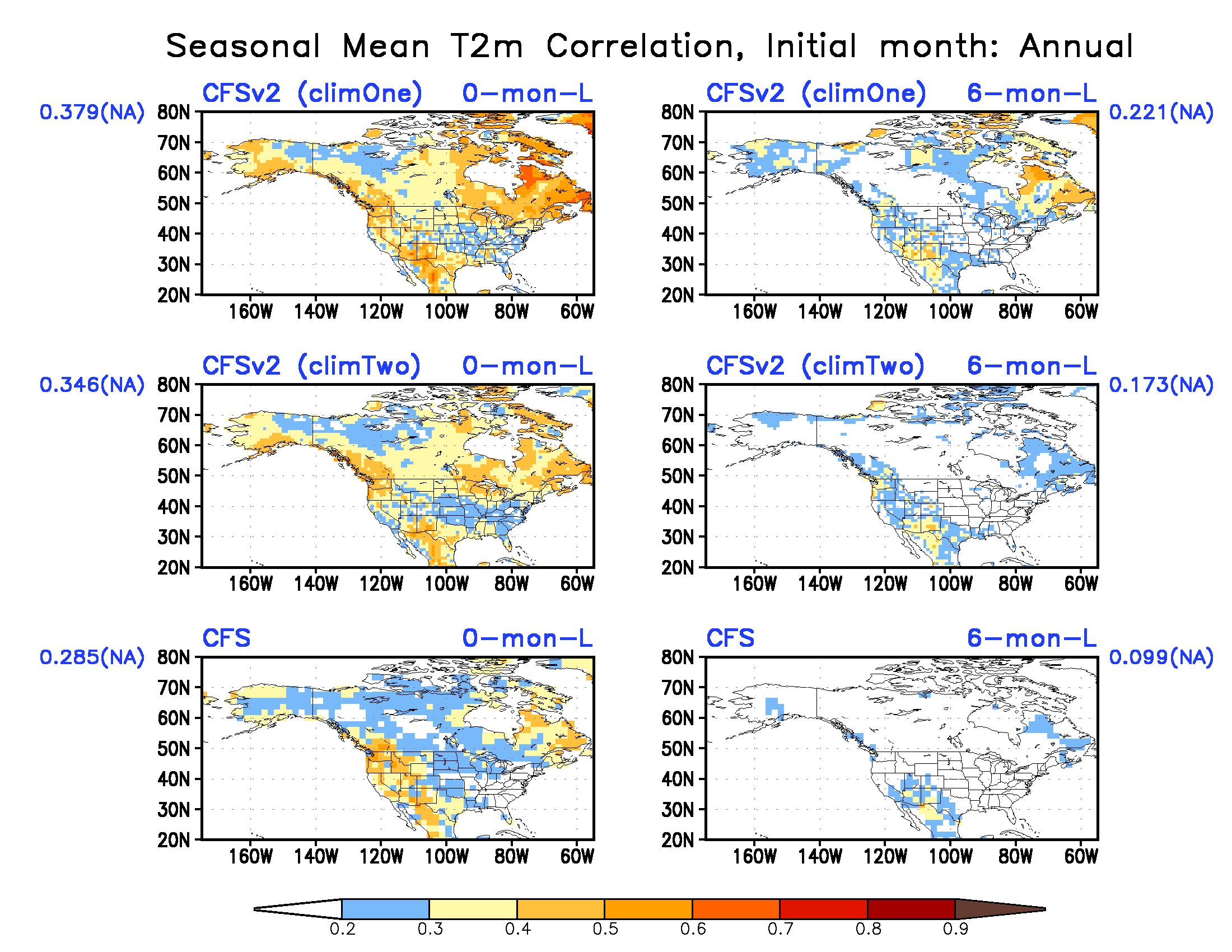 CFSv2 shows higher skills than CFS;
Two climatology CFSv2 reduces the skills
T2m seasonal mean forecast  correlation skill
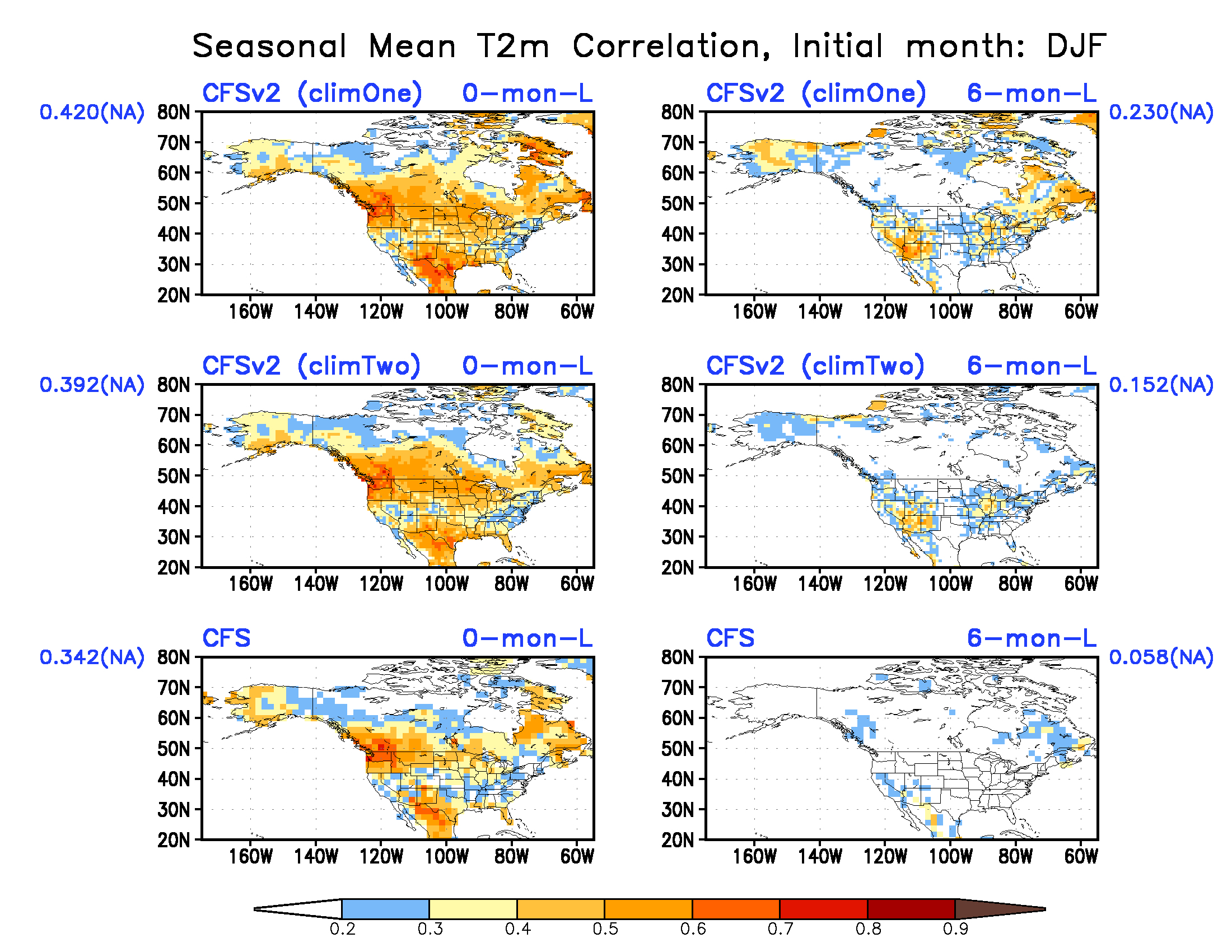 T2m seasonal mean forecast  correlation skill
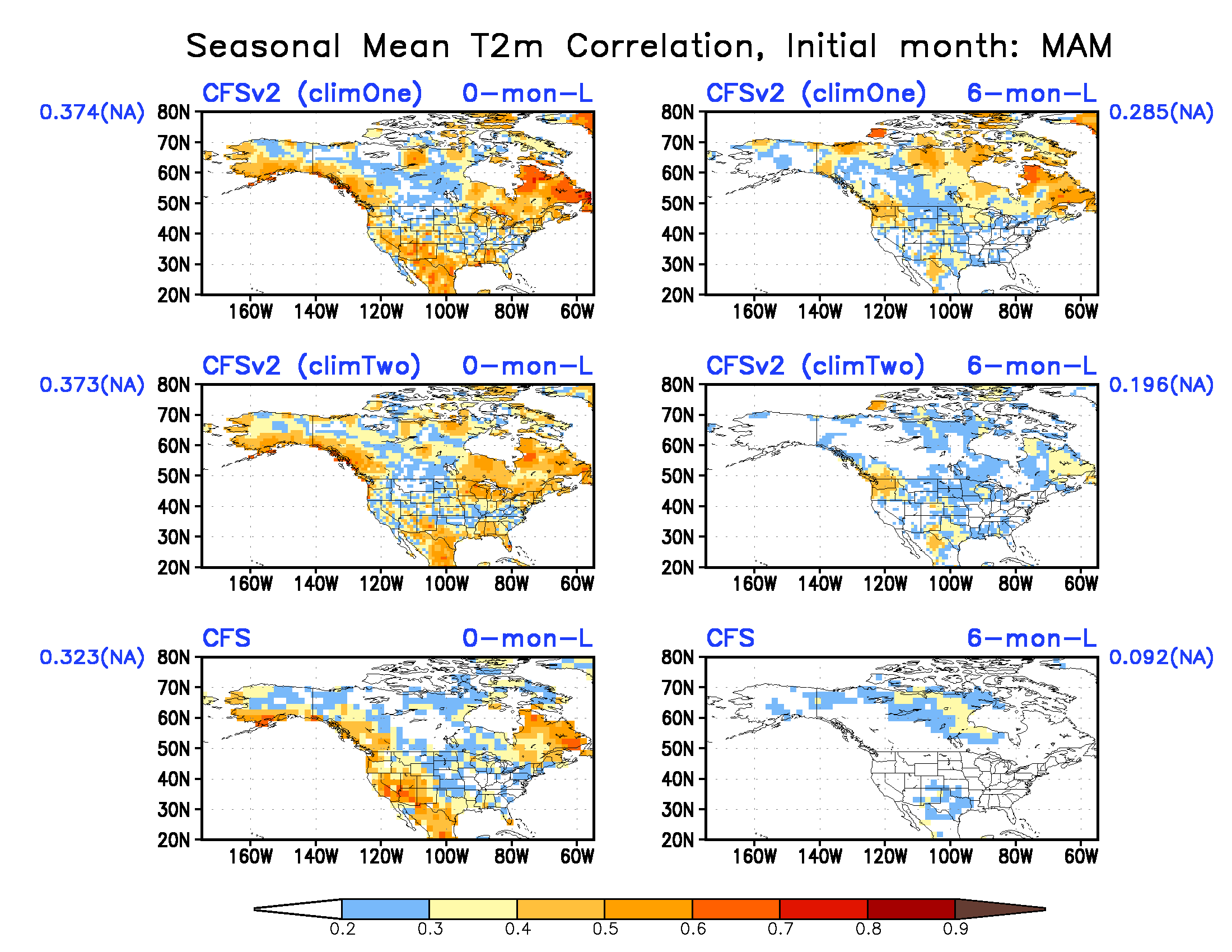 T2m seasonal mean forecast  correlation skill
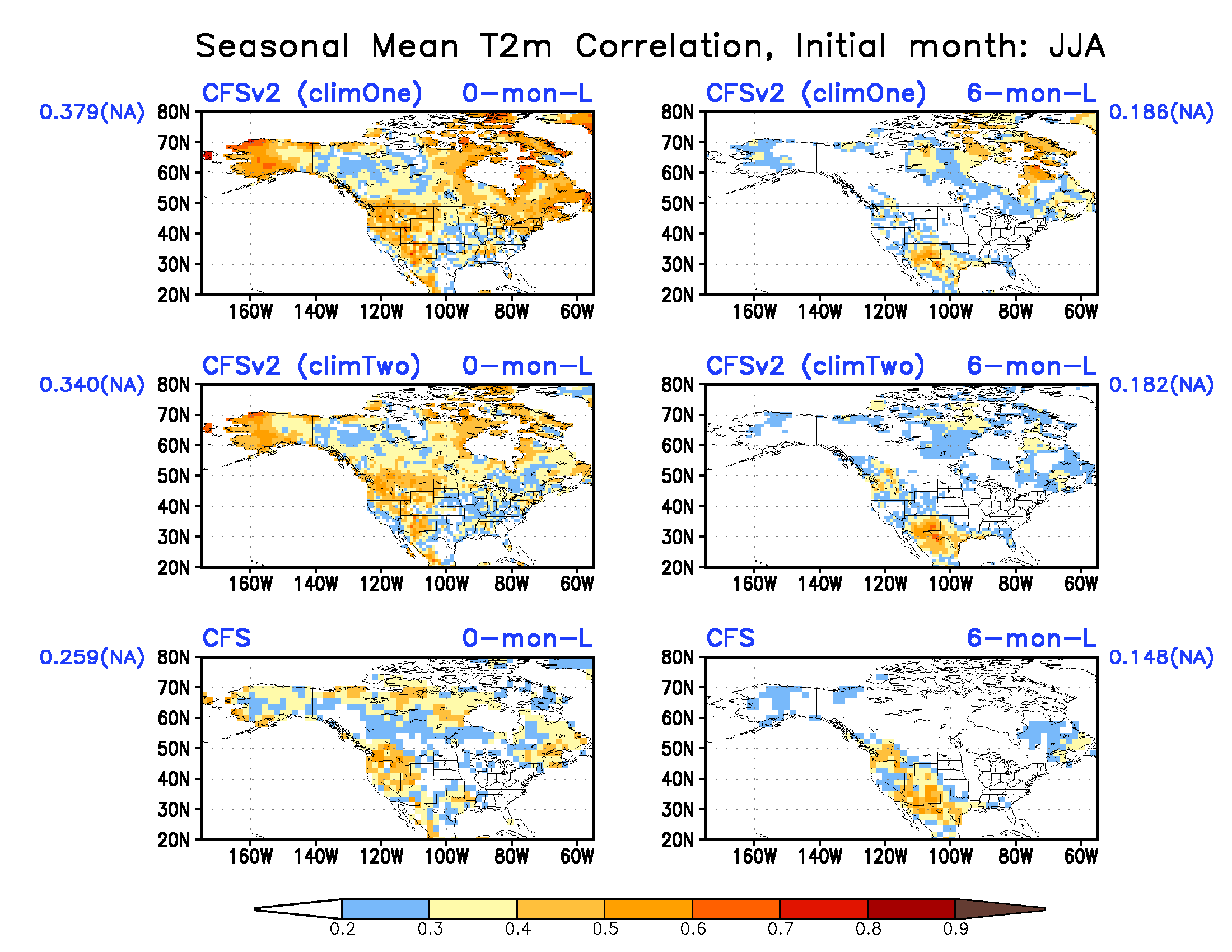 T2m seasonal mean forecast  correlation skill
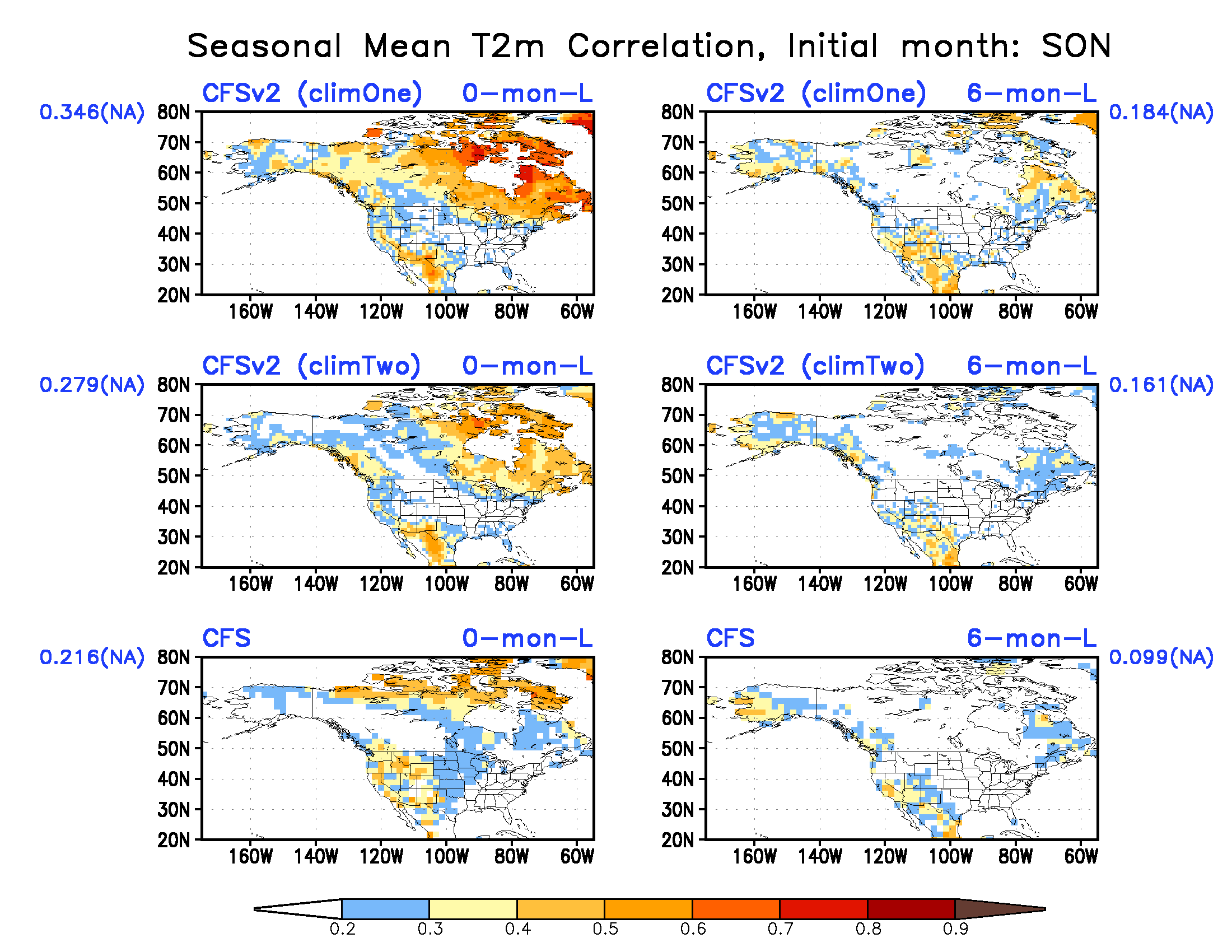 T2m seasonal mean forecast  correlation skill
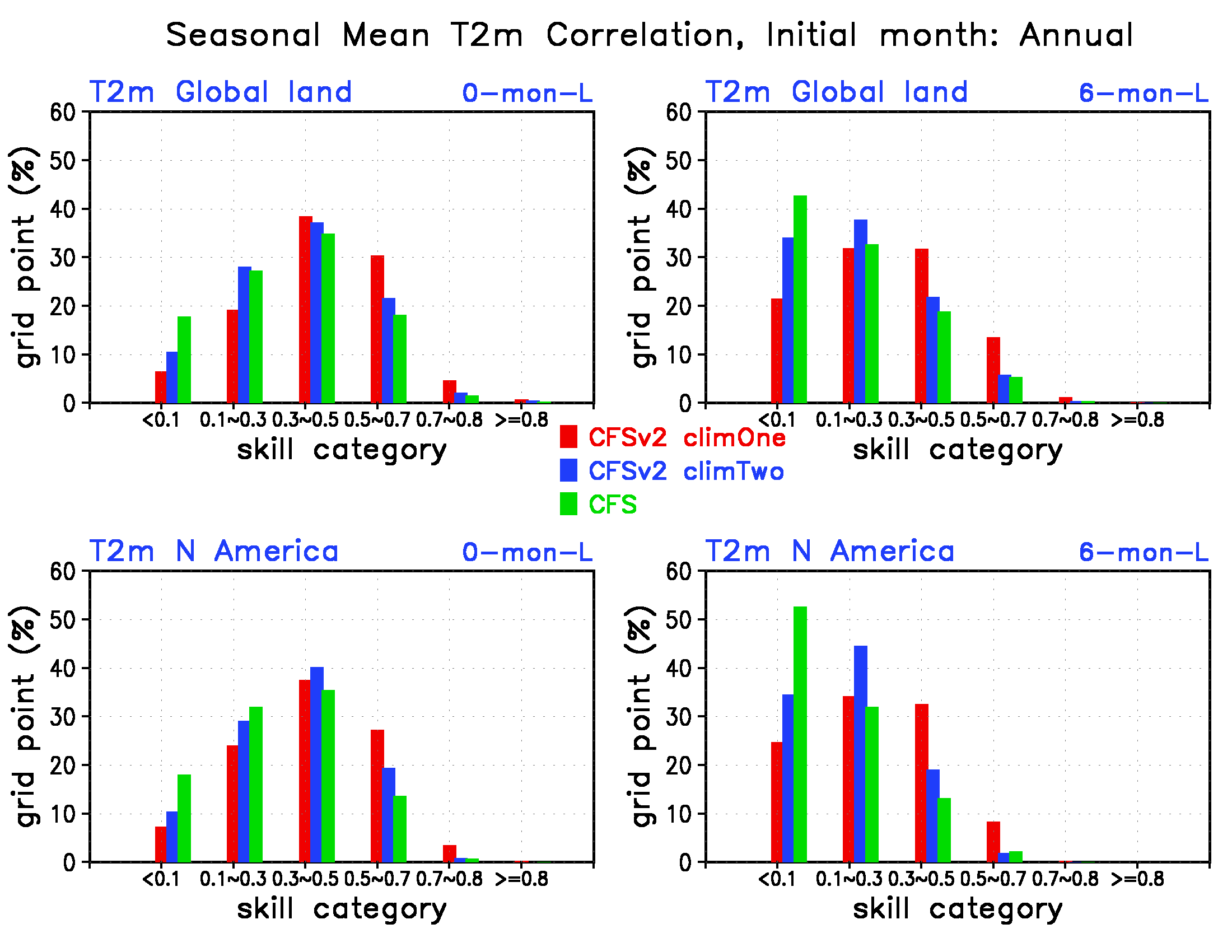 CFSv2 has more areas with  high skills (>0.5) than CFS;
Two climatology CFSv2 reduces the areas with high skills
T2m seasonal mean forecast  correlation skill
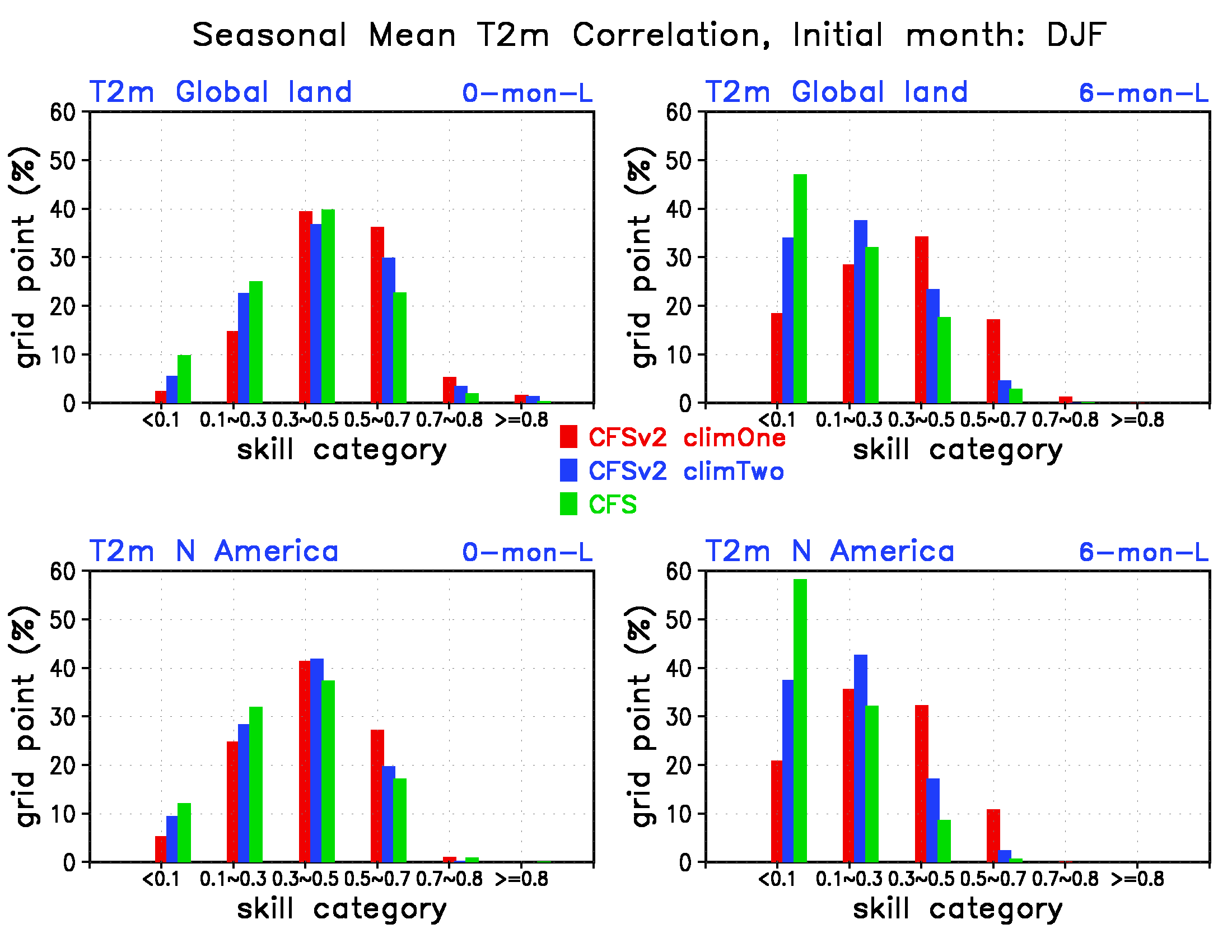 T2m seasonal mean forecast  correlation skill
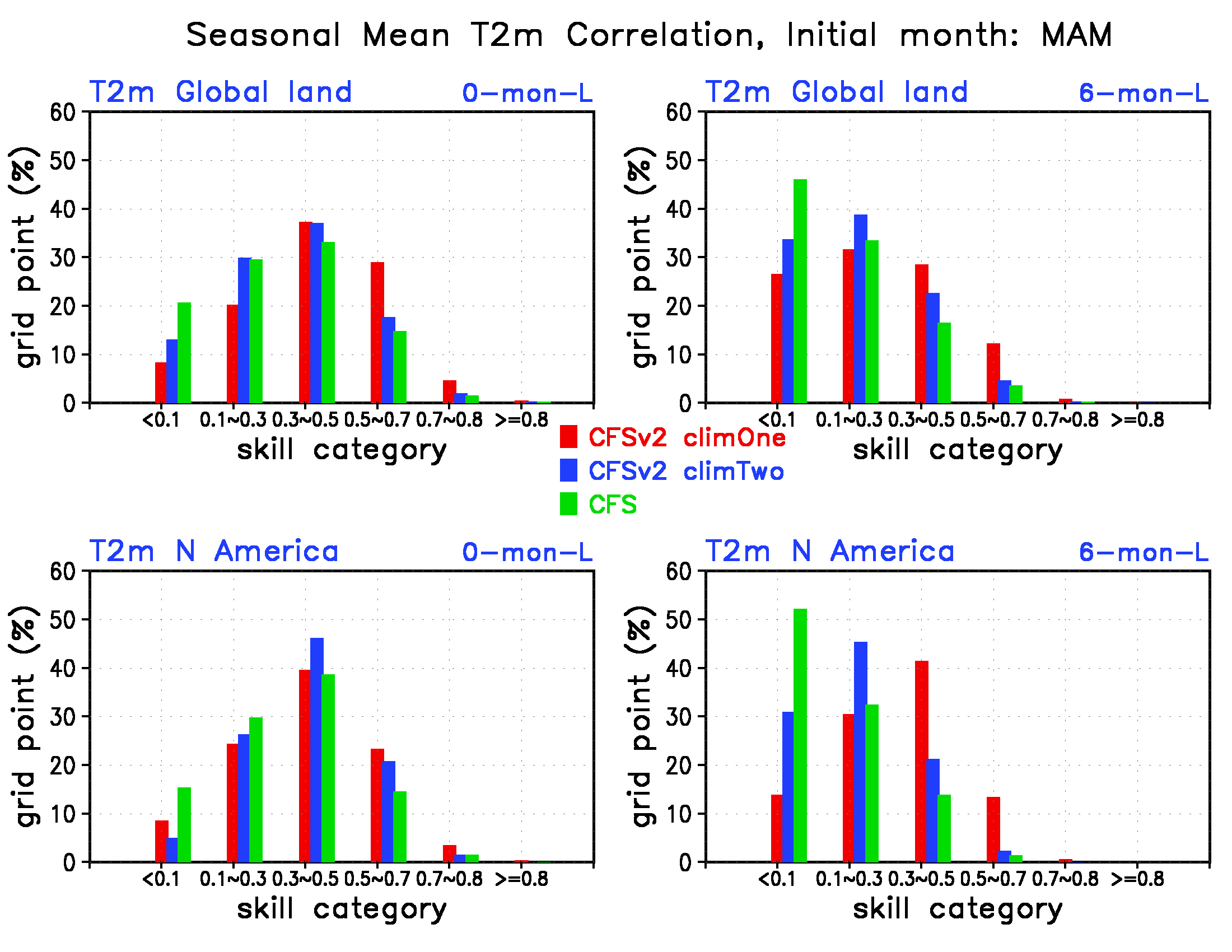 T2m seasonal mean forecast  correlation skill
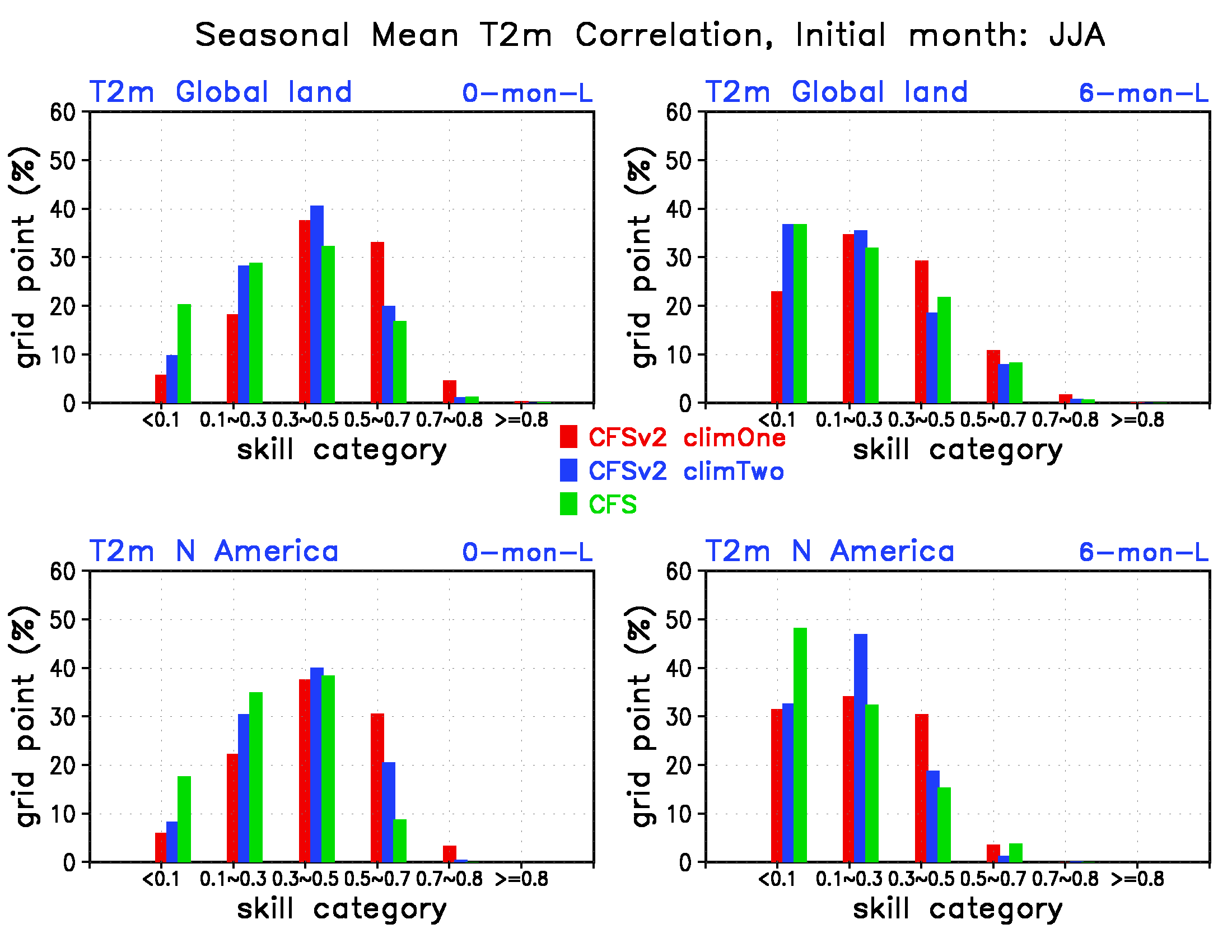 T2m seasonal mean forecast  correlation skill
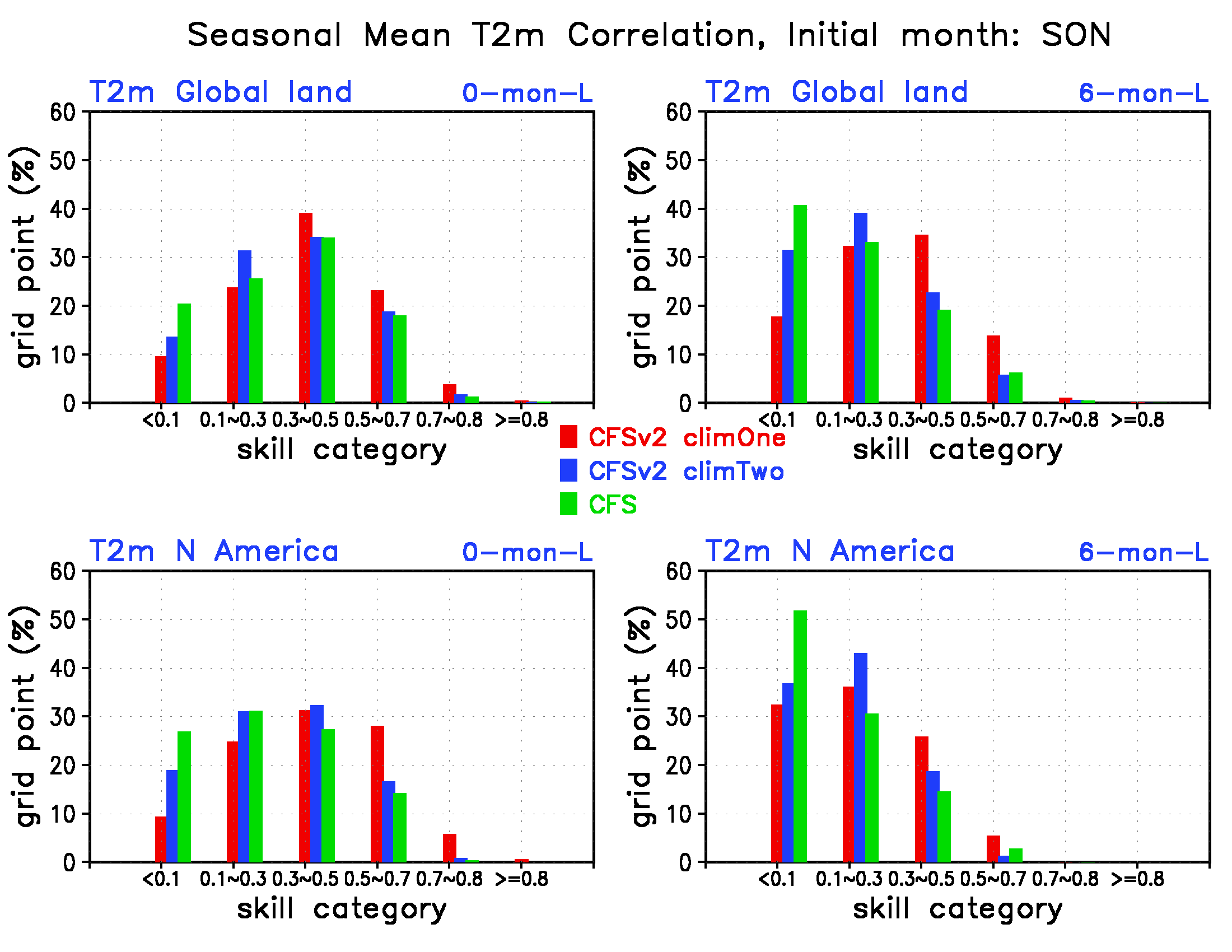 T2m seasonal mean forecast  RMSE (K)
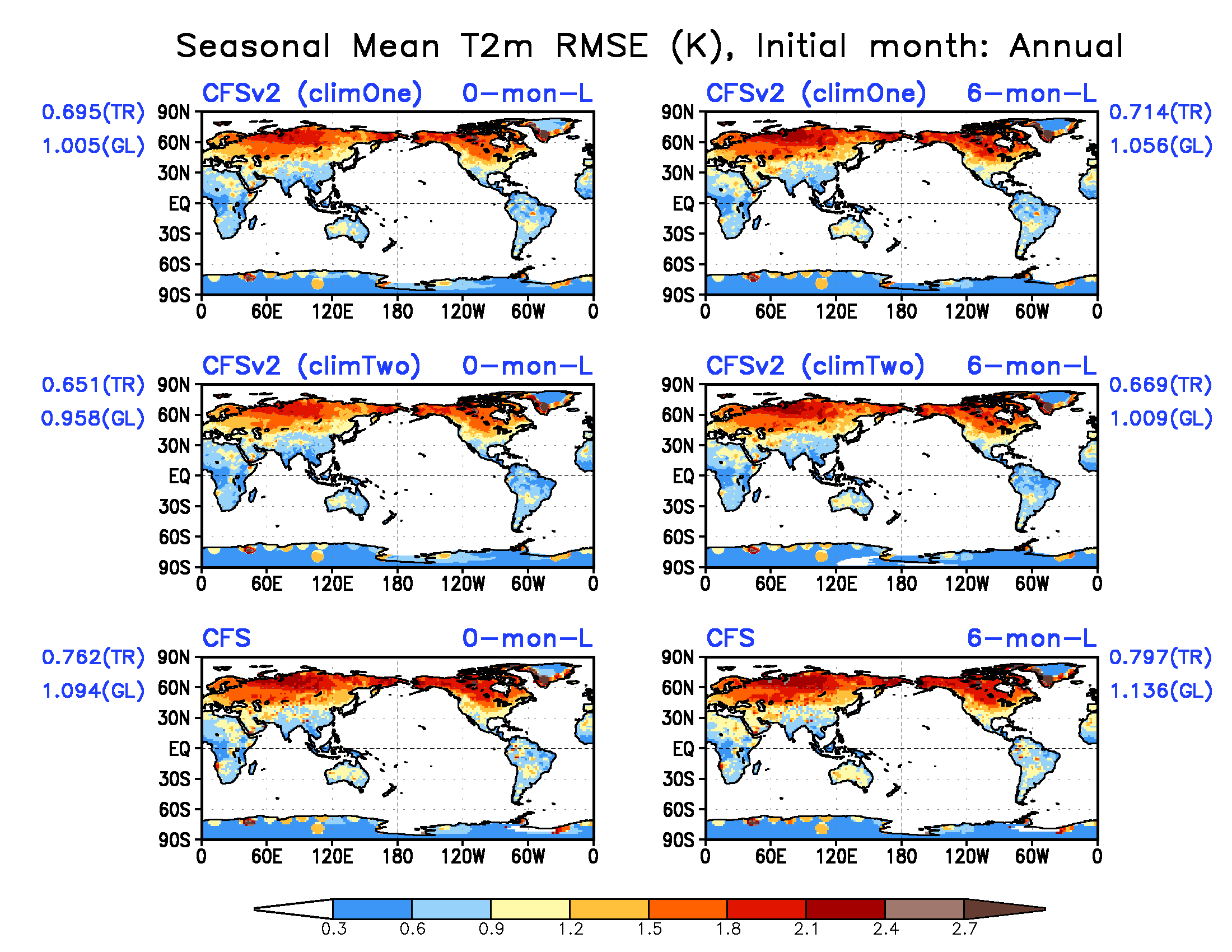 CFSv2 shows less RMSE than CFS globally and over tropics
Two climatology CFSv2 reduces the RMSE
T2m seasonal mean forecast  RMSE (K)
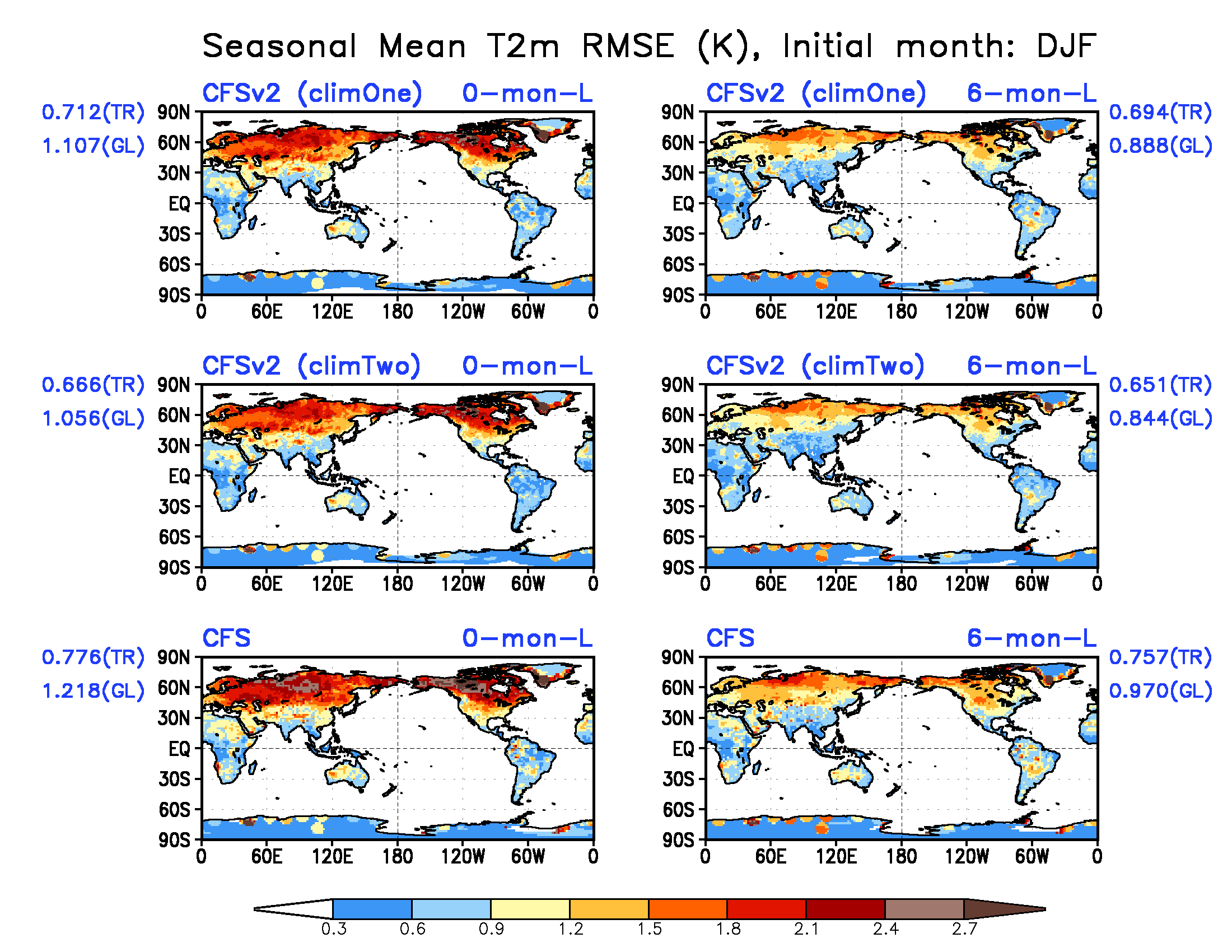 T2m seasonal mean forecast  RMSE (K)
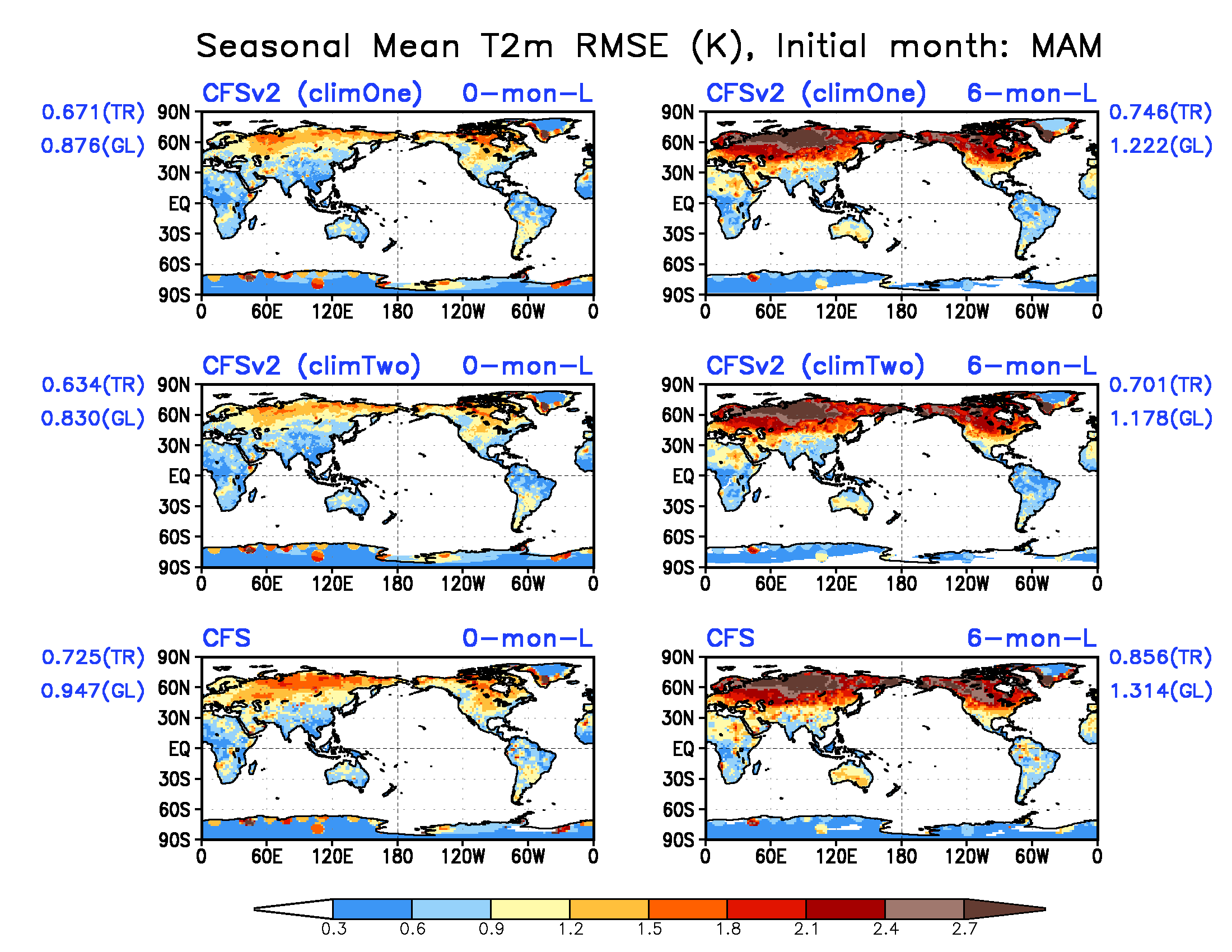 T2m seasonal mean forecast  RMSE (K)
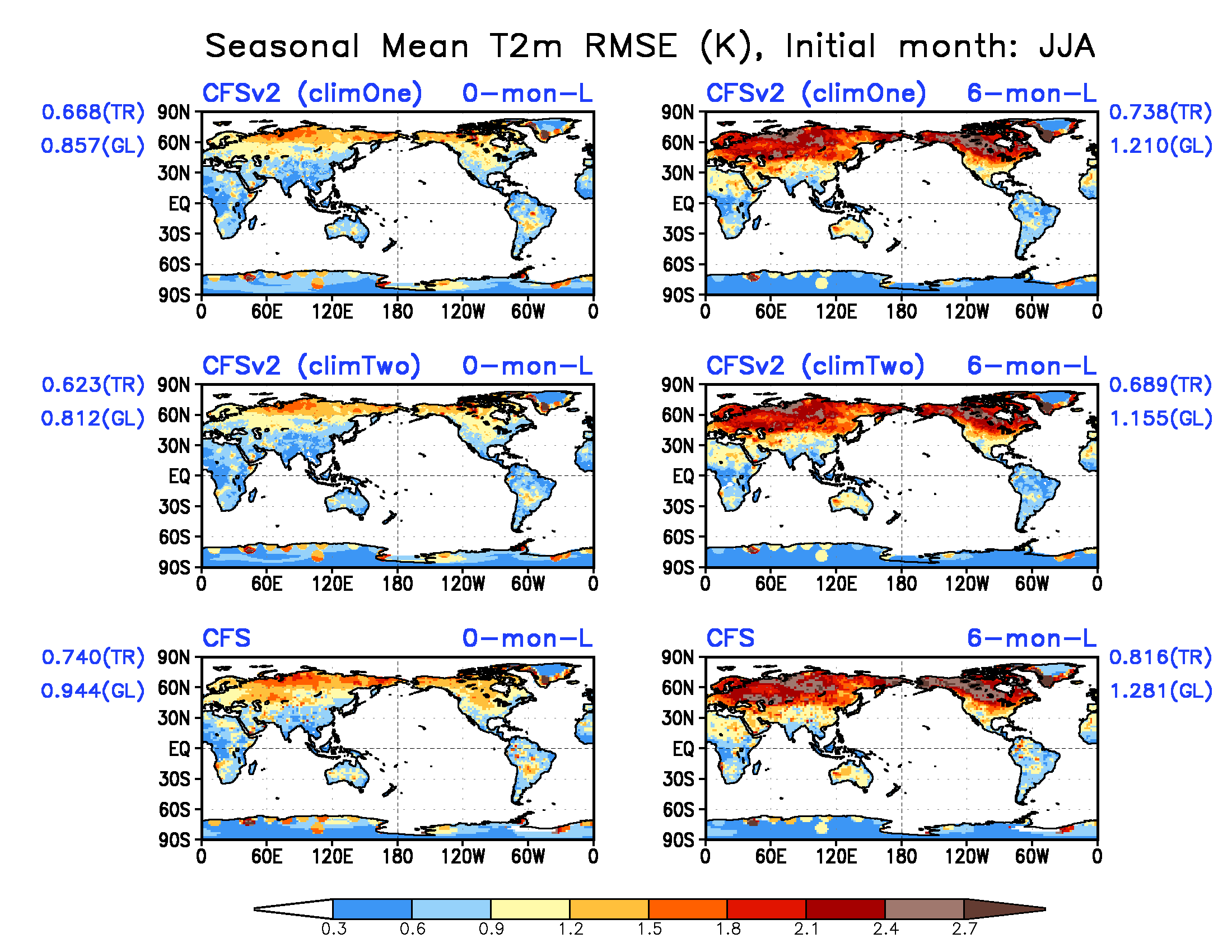 T2m seasonal mean forecast  RMSE (K)
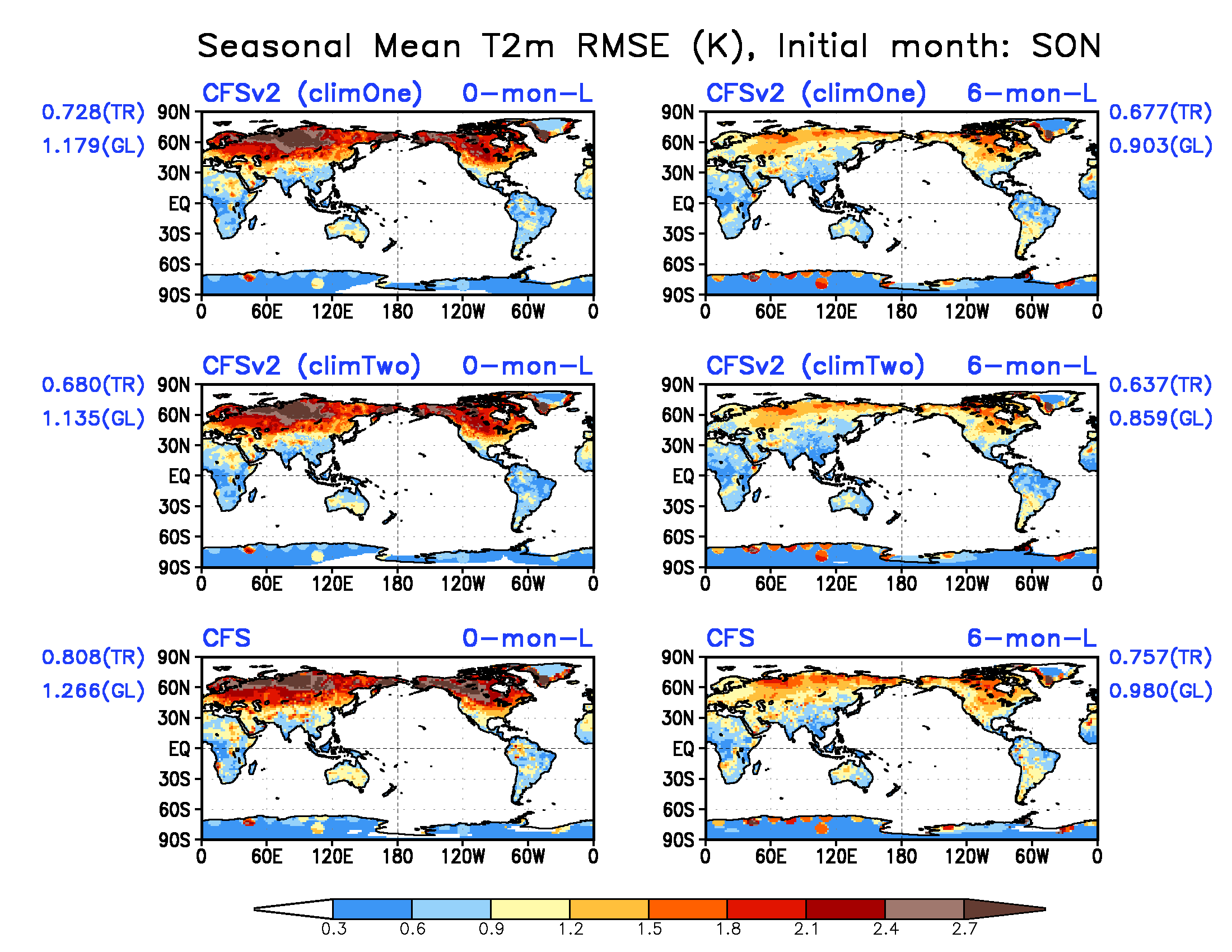 T2m seasonal mean forecast  RMSE (K)
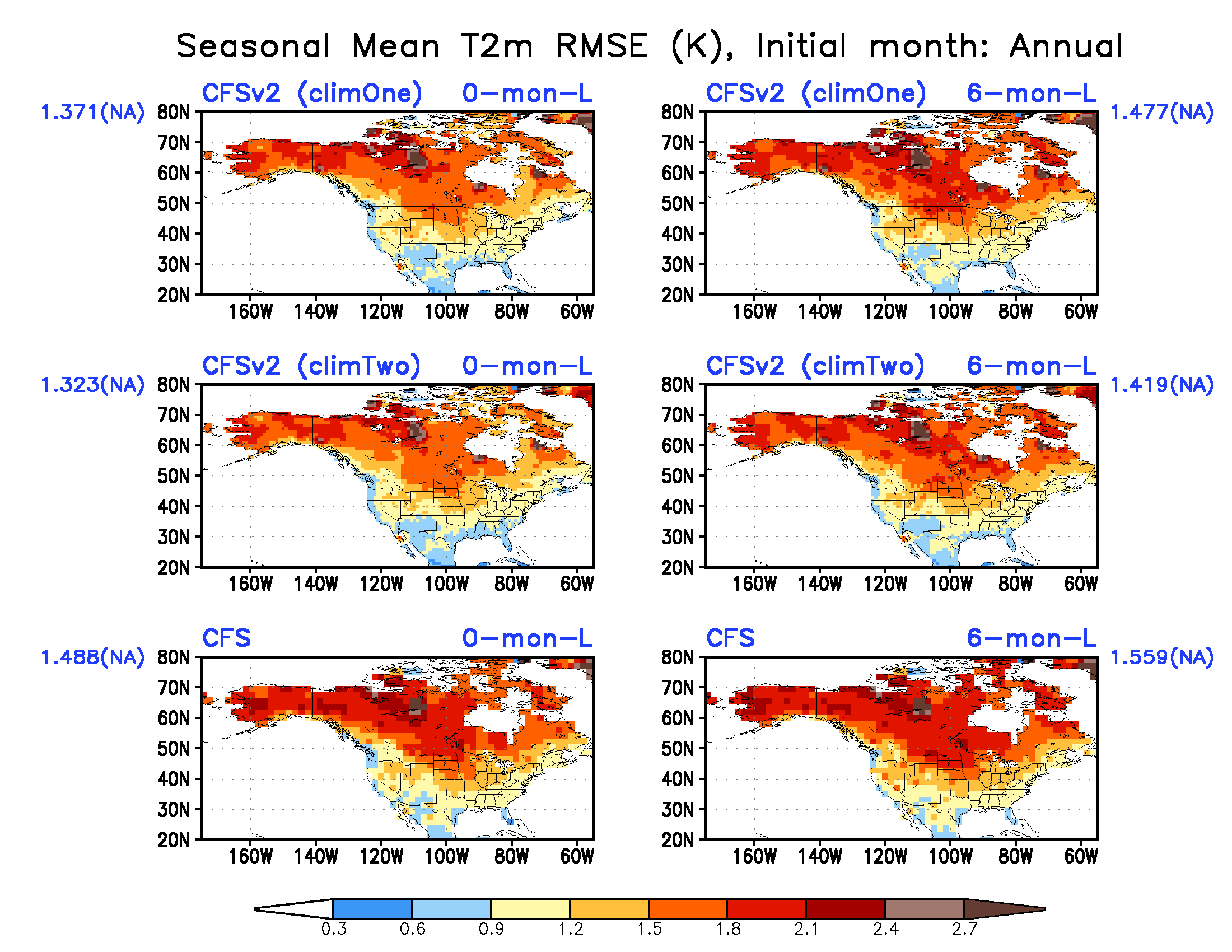 CFSv2 shows less RMSE than CFS globally and over tropics
Two climatology CFSv2 reduces the RMSE
T2m seasonal mean forecast  RMSE (K)
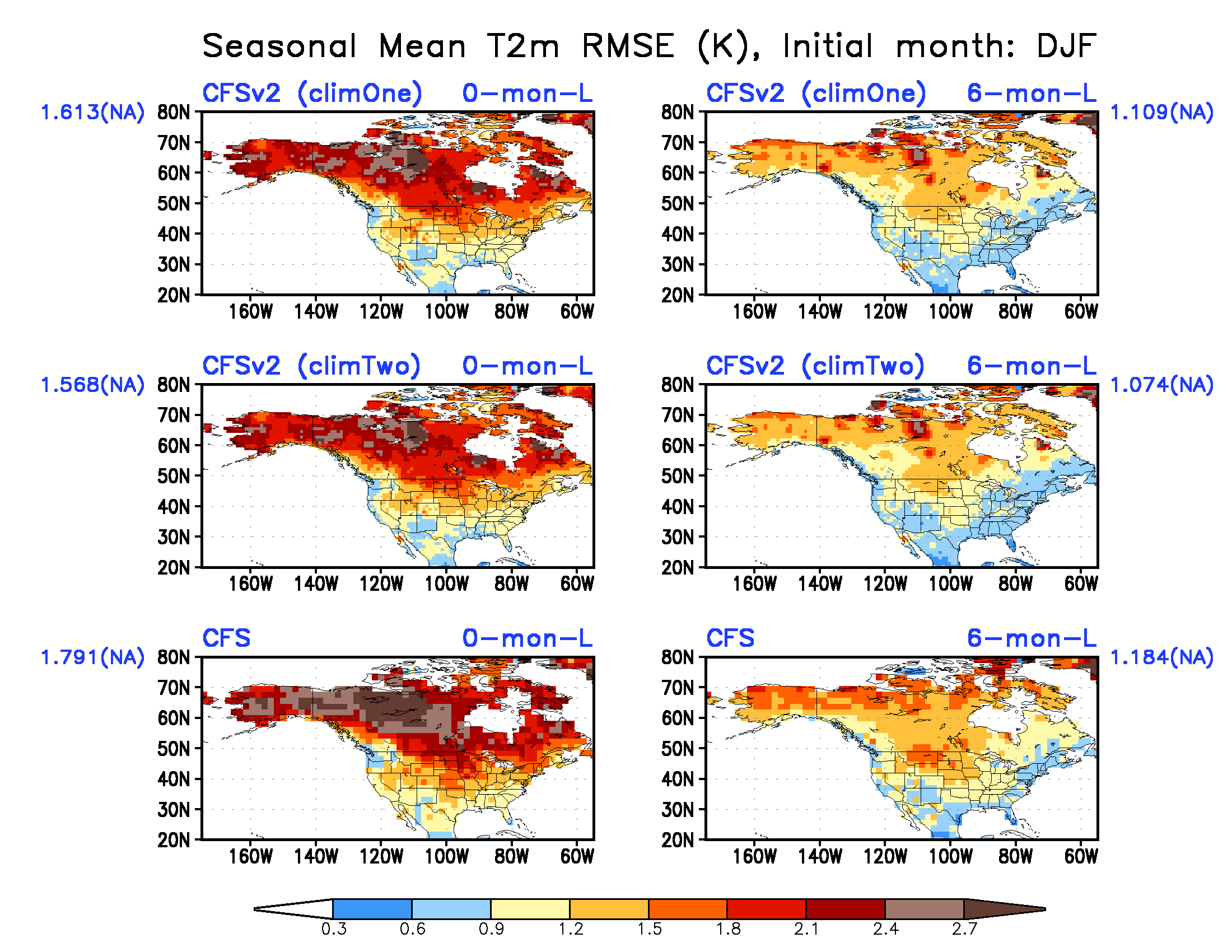 T2m seasonal mean forecast  RMSE (K)
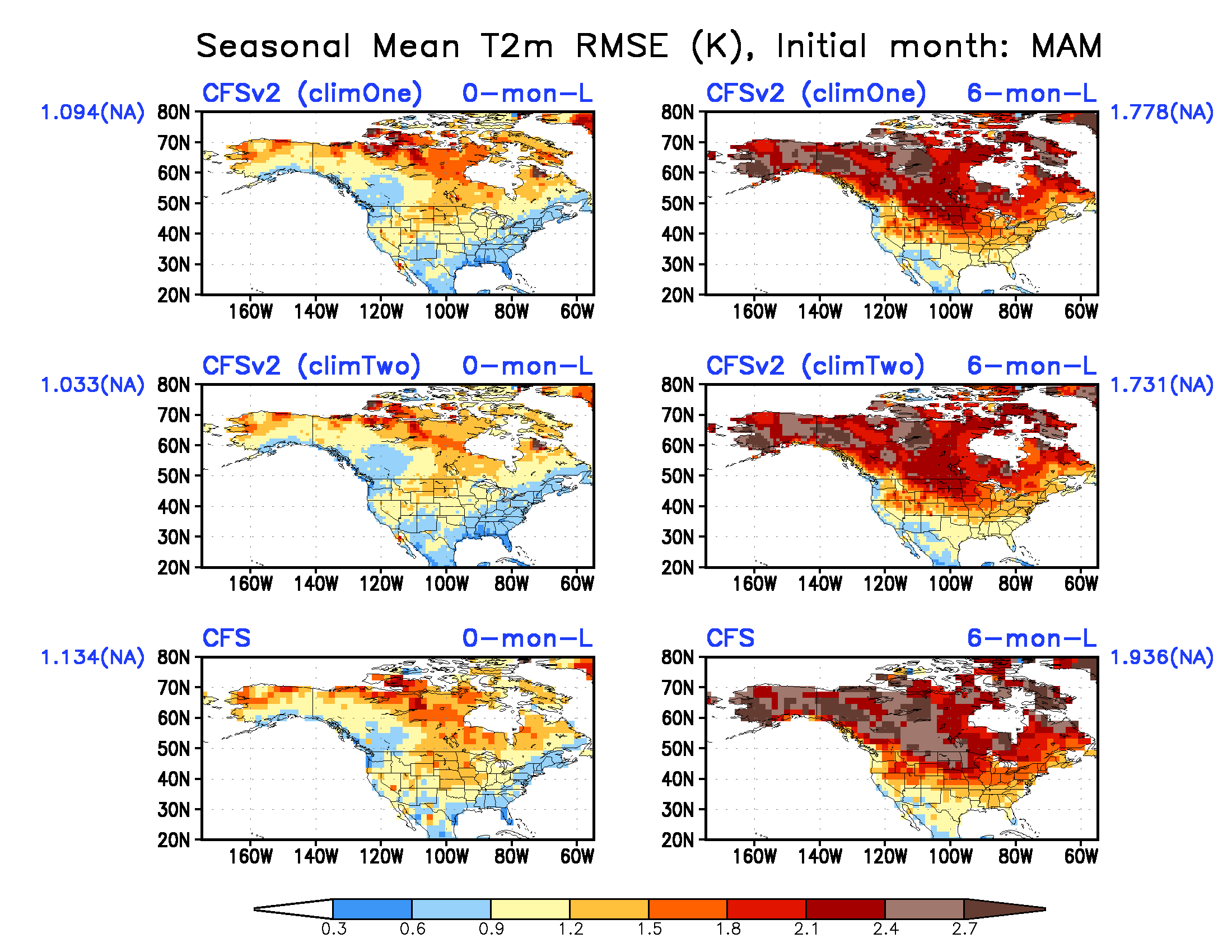 T2m seasonal mean forecast  RMSE (K)
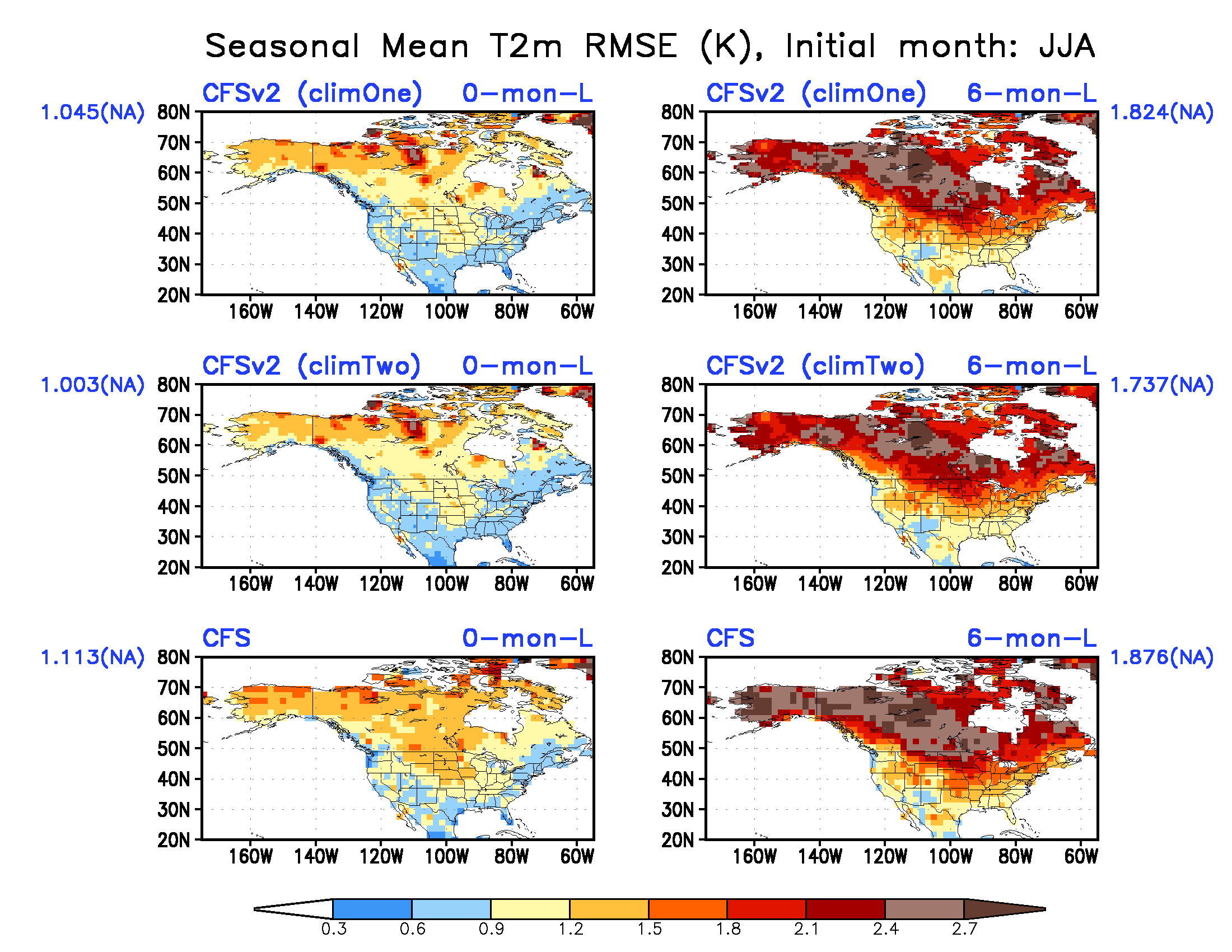 T2m seasonal mean forecast  RMSE (K)
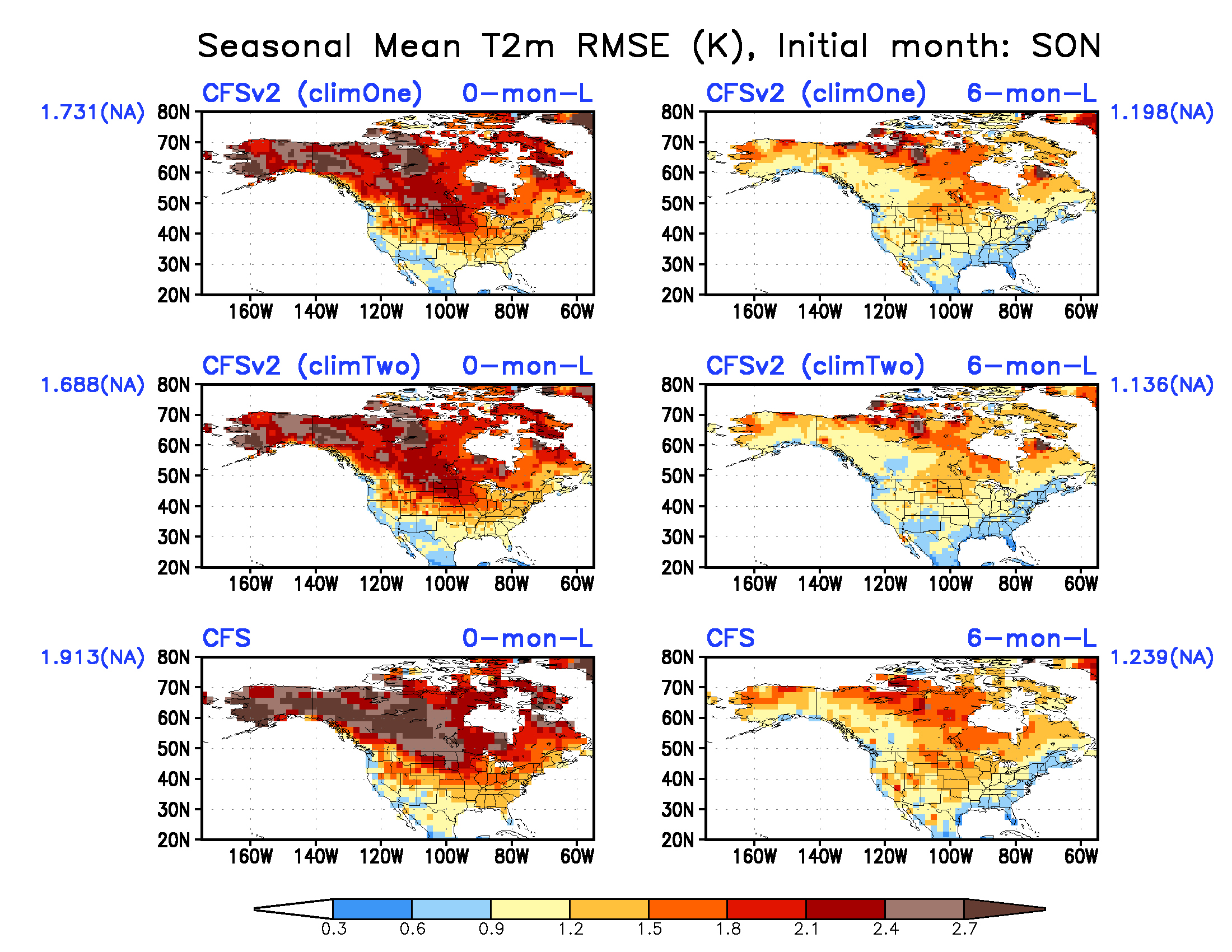 T2m seasonal mean forecast  Standard Deviation (K)
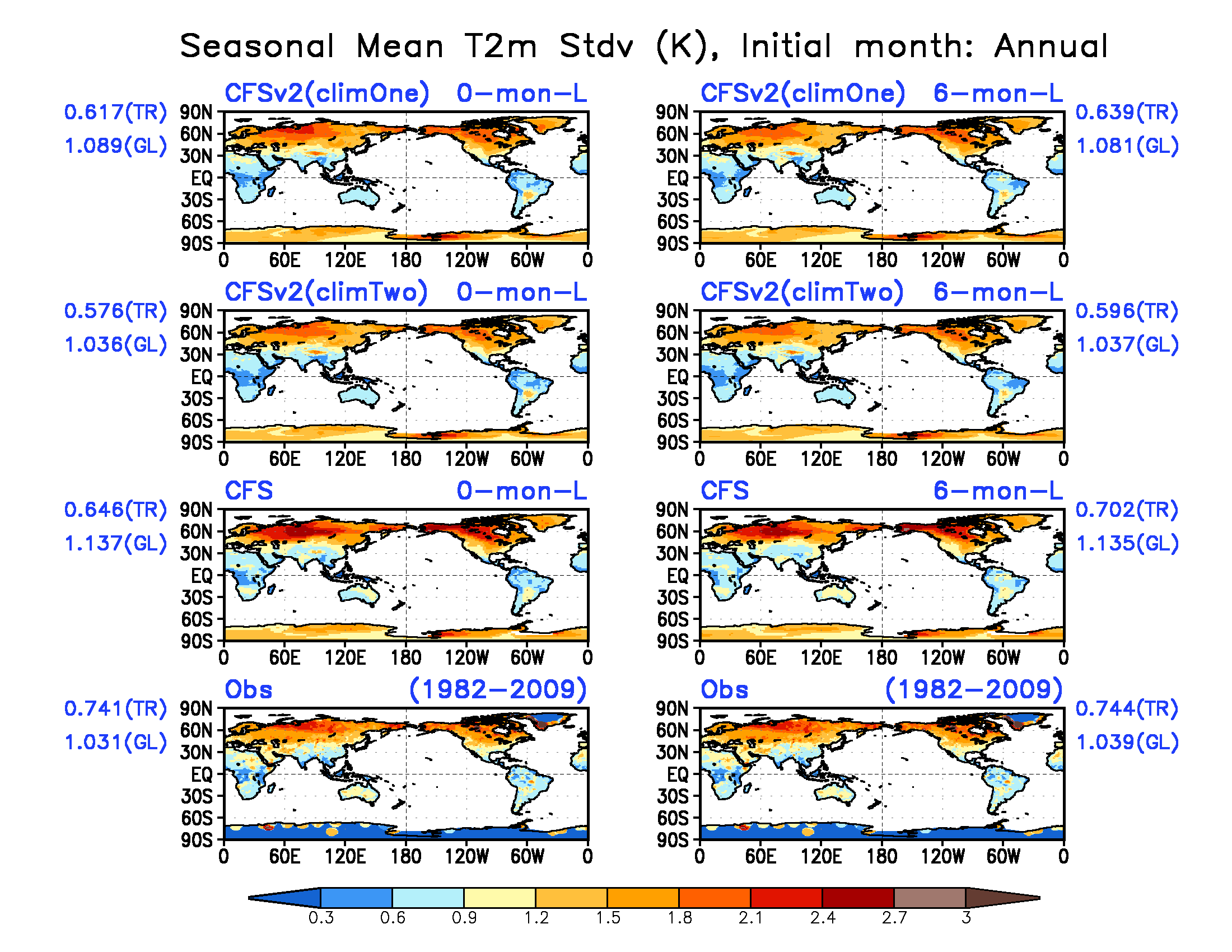 T2m seasonal mean forecast  Standard Deviation (K)
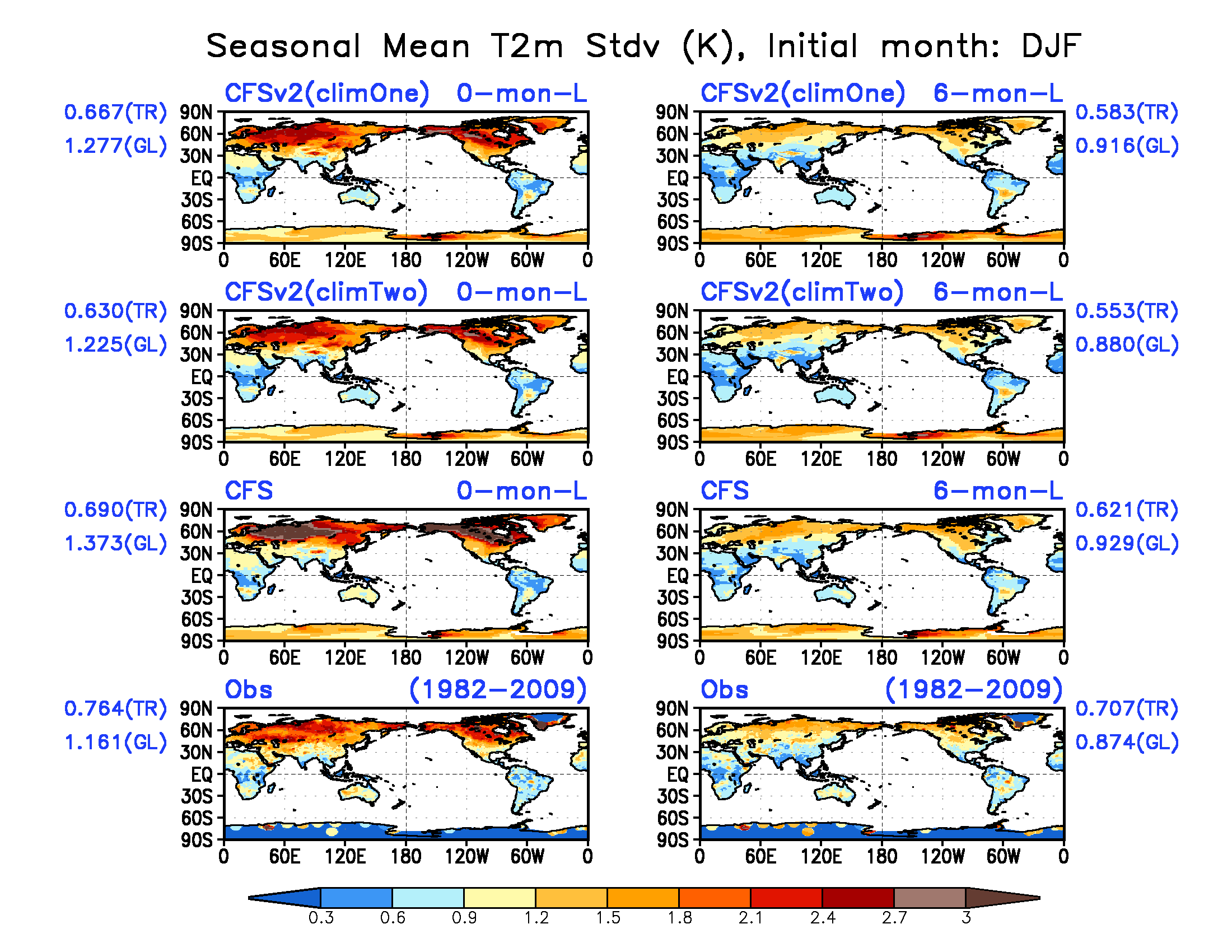 T2m seasonal mean forecast  Standard Deviation (K)
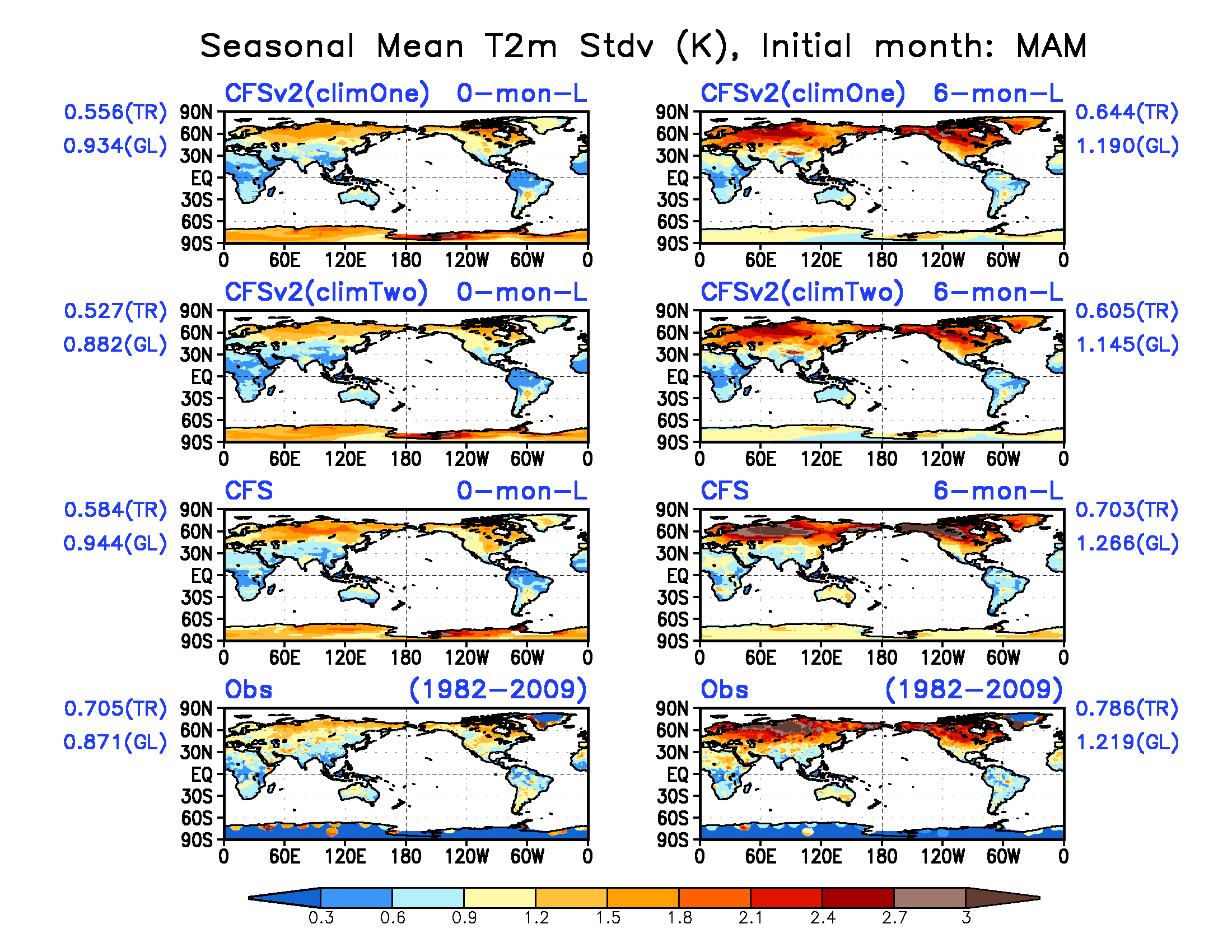 T2m seasonal mean forecast  Standard Deviation (K)
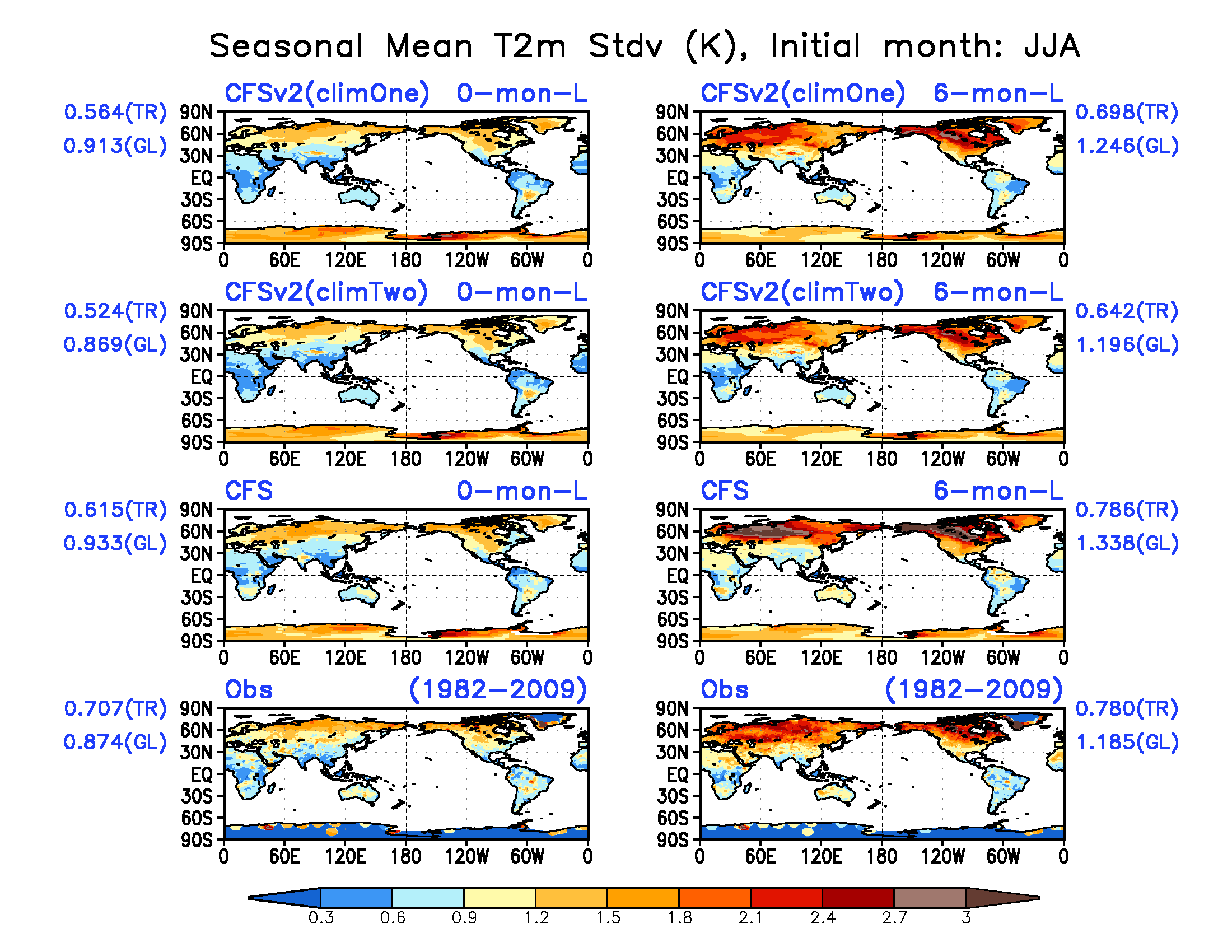 T2m seasonal mean forecast  Standard Deviation (K)
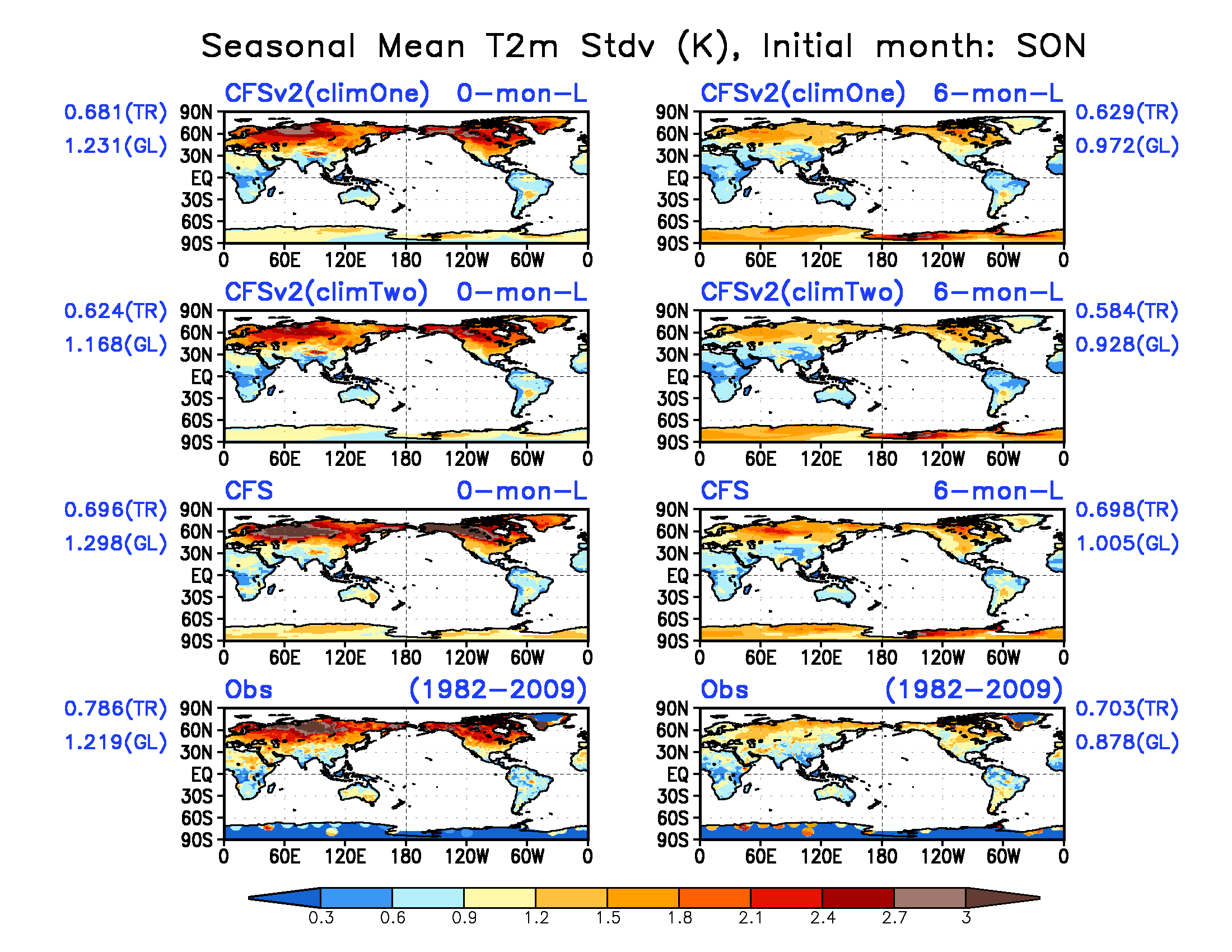 T2m seasonal mean forecast  Standard Deviation (K)
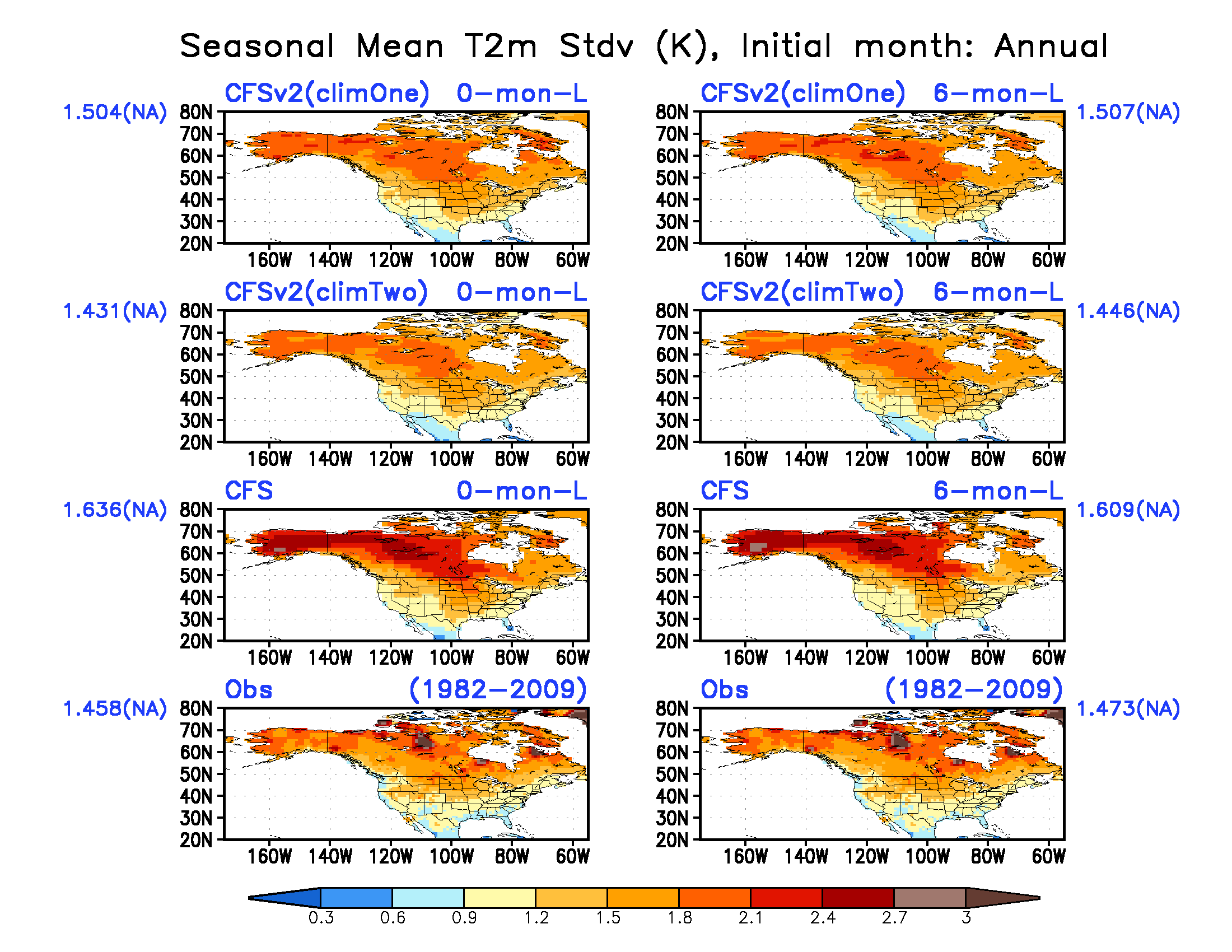 T2m seasonal mean forecast  Standard Deviation (K)
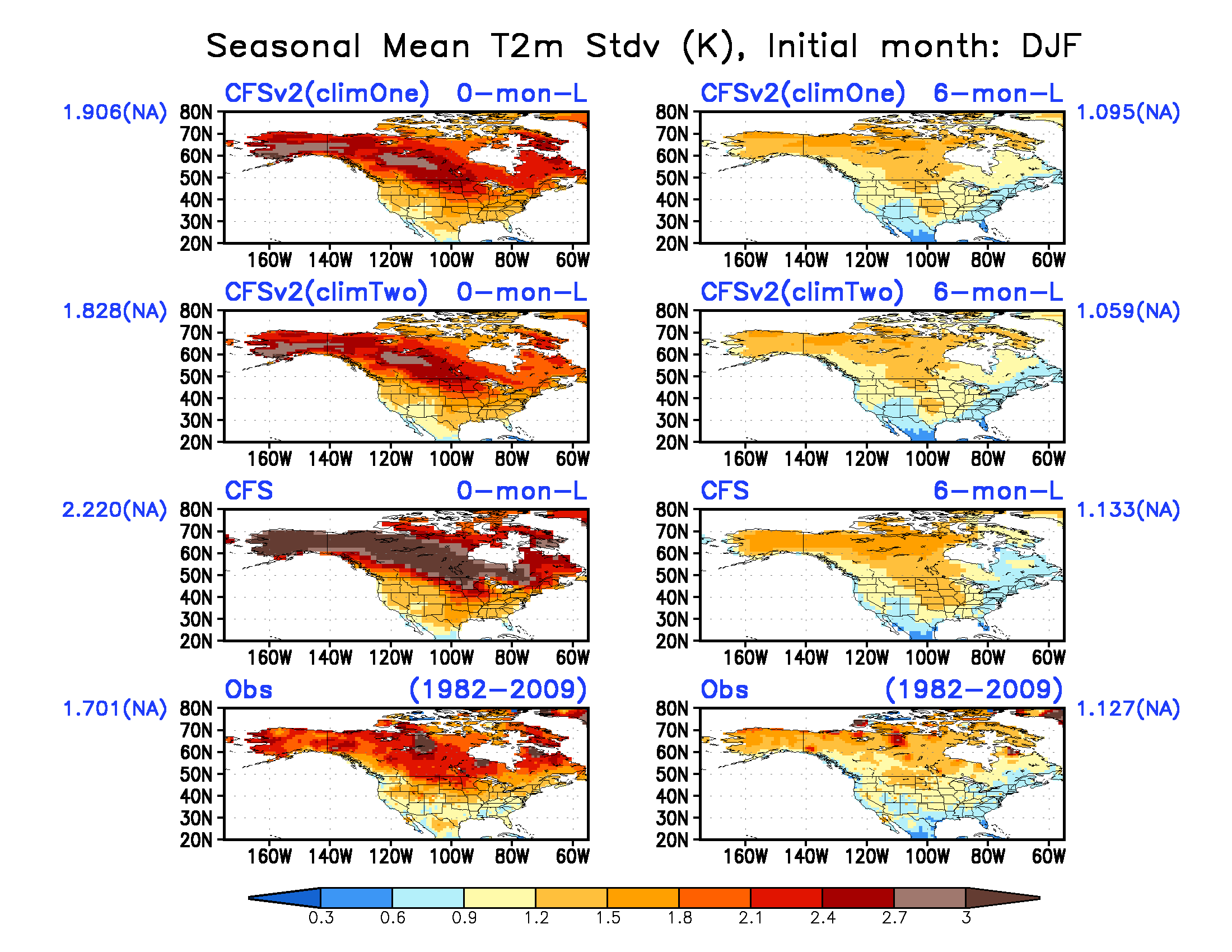 T2m seasonal mean forecast  Standard Deviation (K)
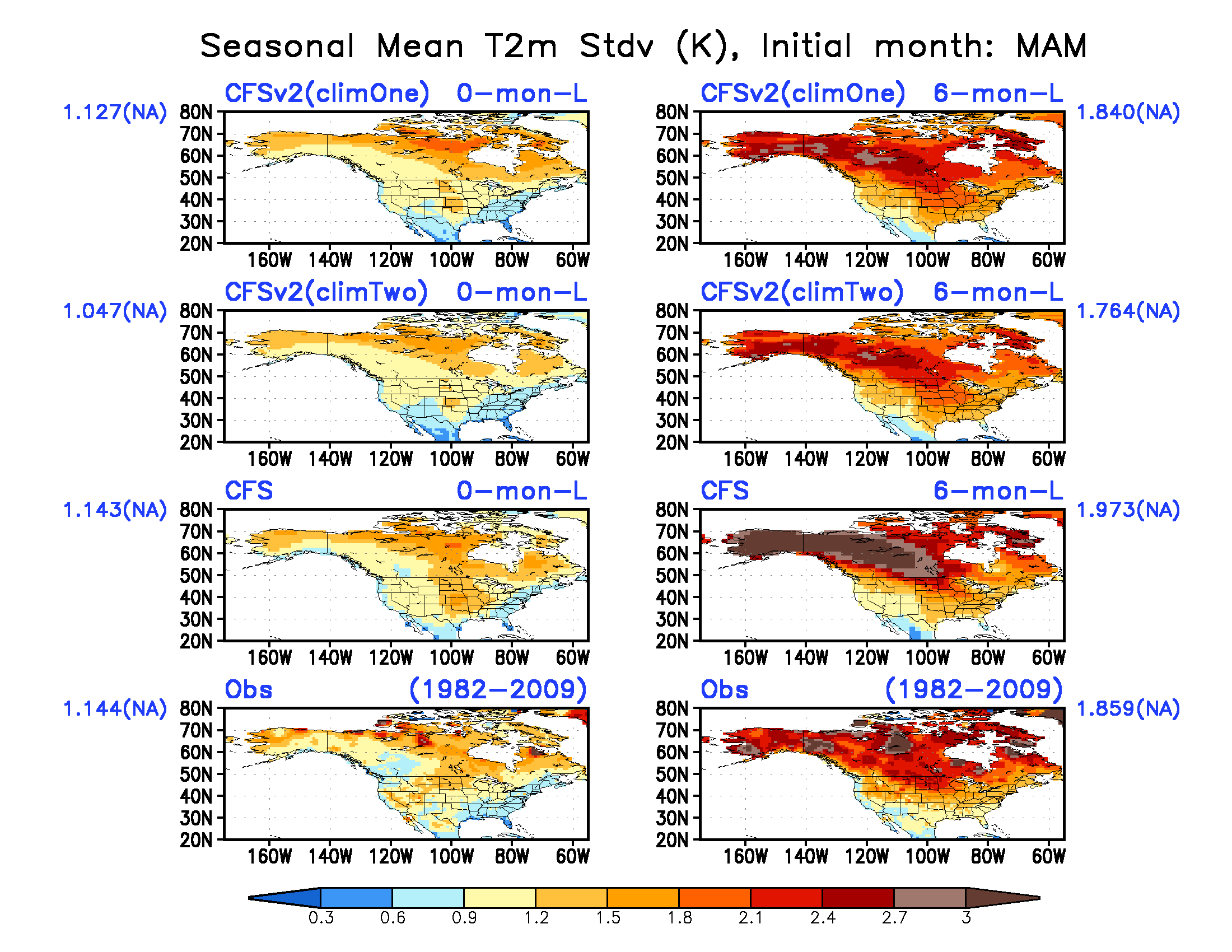 T2m seasonal mean forecast  Standard Deviation (K)
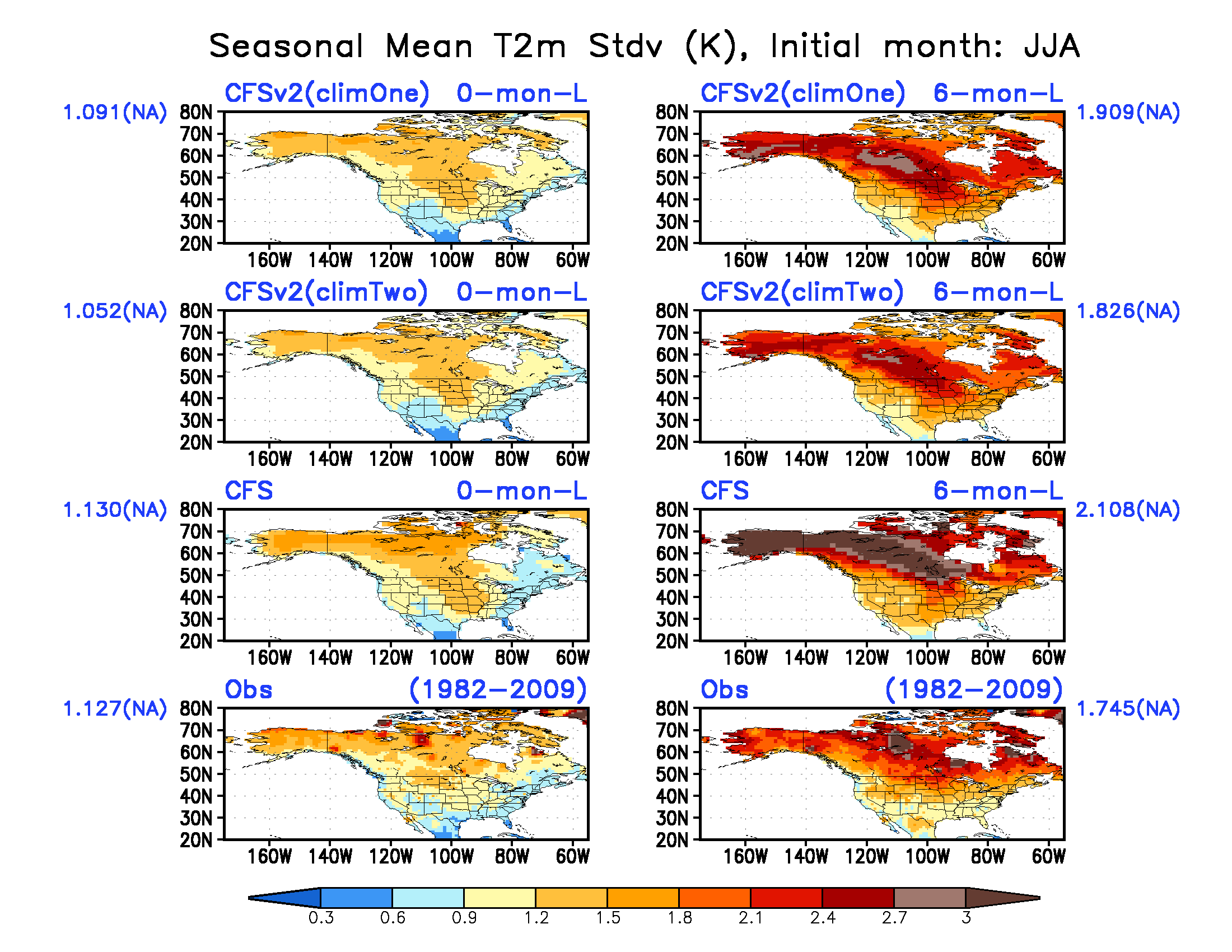 T2m seasonal mean forecast  Standard Deviation (K)
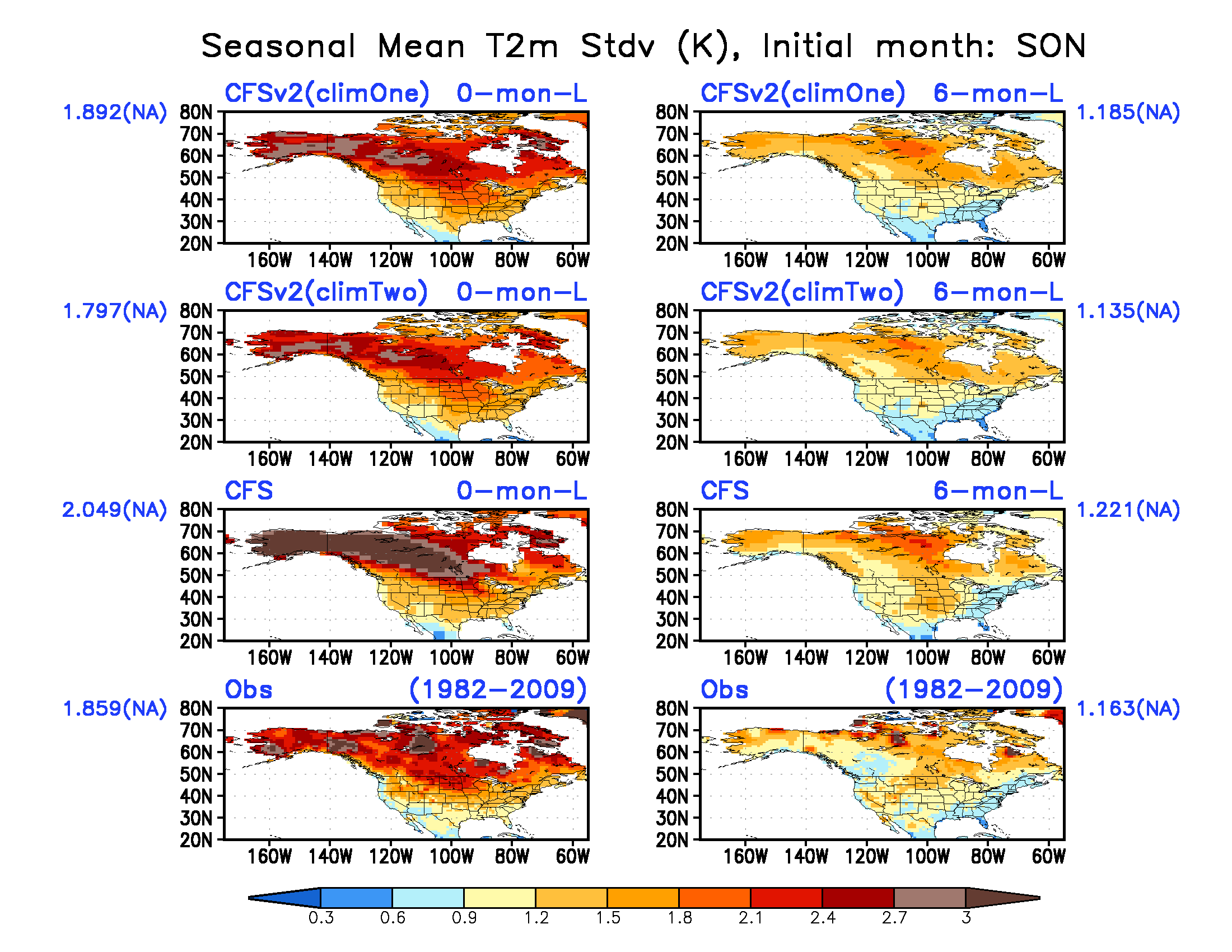 Forecast of surface air temperature warming trend from CFSv2
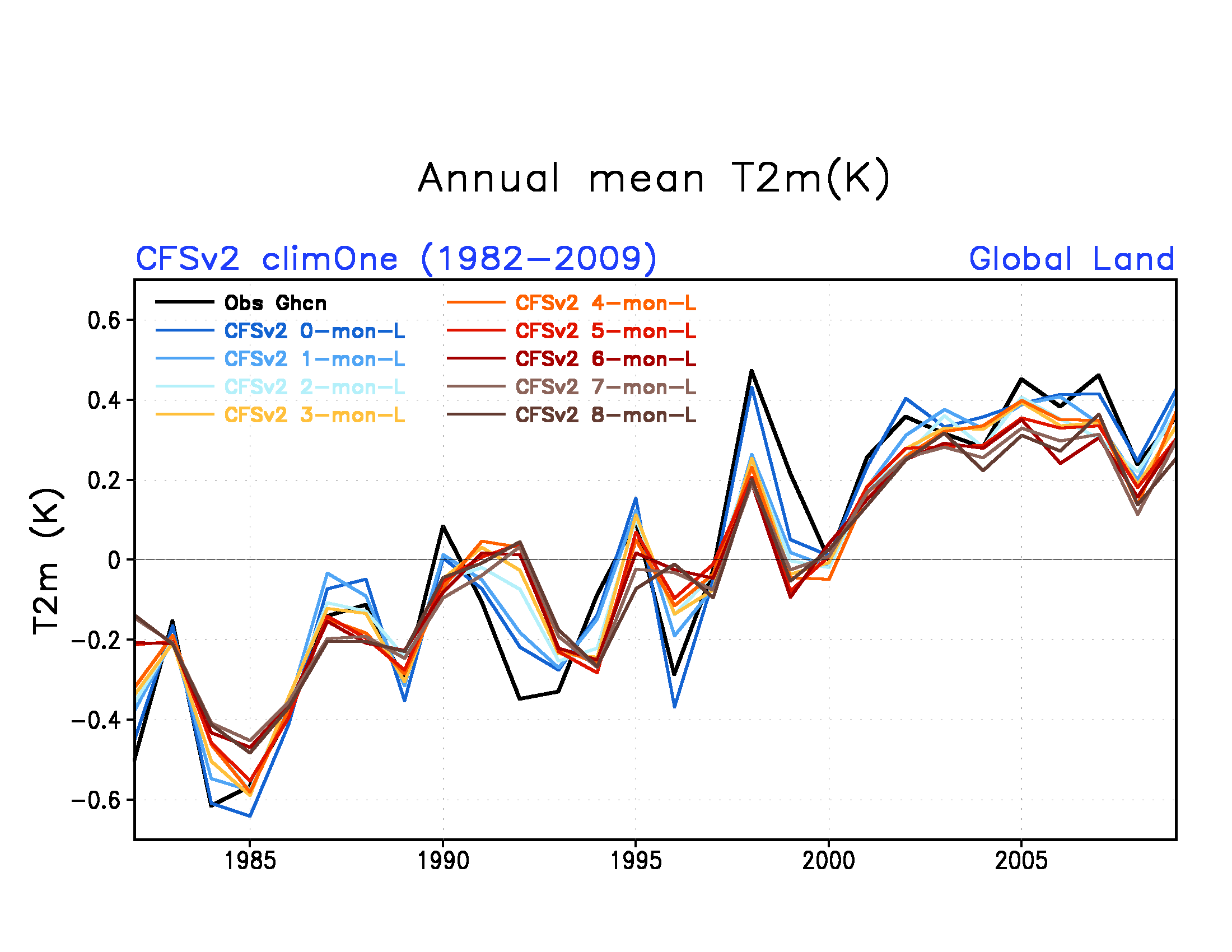 Forecast of surface air temperature warming trend from CFSv2
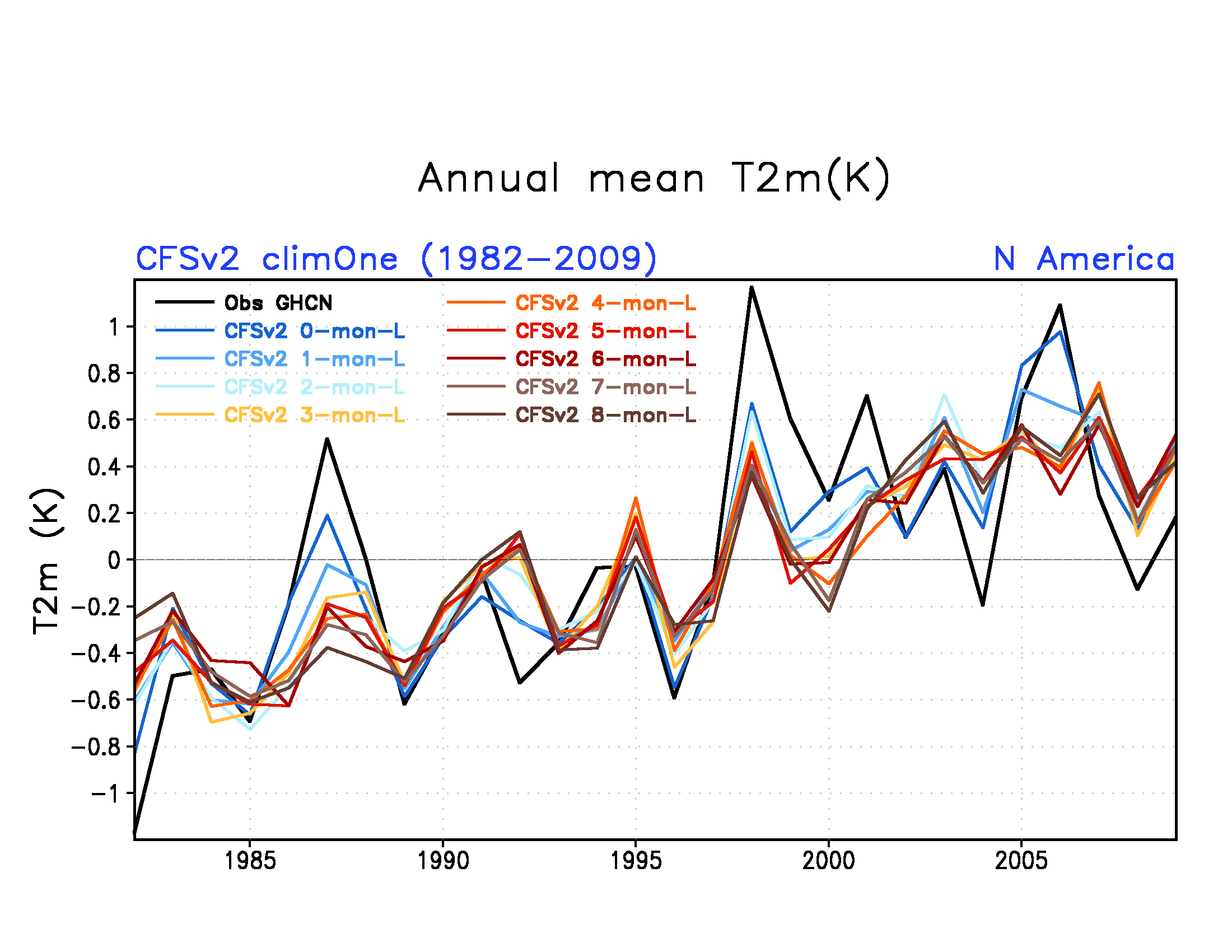 Summary
SST
CFSv2 shows better skills than CFSv1 over some regions at extra-tropics and over the ocean basins other than the tropical E. Pacific.
CFSv2 shows more reasonably the seasonal variations of standard deviation.
CFSv2 skill are increased over the tropical E. Pacific when using two climatology anomalies

Precipitation
CFSv2 shows similar skill level and pattern with CFSv1 in generally, slight better skill over N. America.
Two climatology anomalies did not improve the CFSv2 skill.

T2m
CFSv2 shows better skill over all regions including N. America.
CFSv2 shows  reasonably the warming trend of surface air temperature.
CFSv2 skills are reduced when using two climatology anomalies.